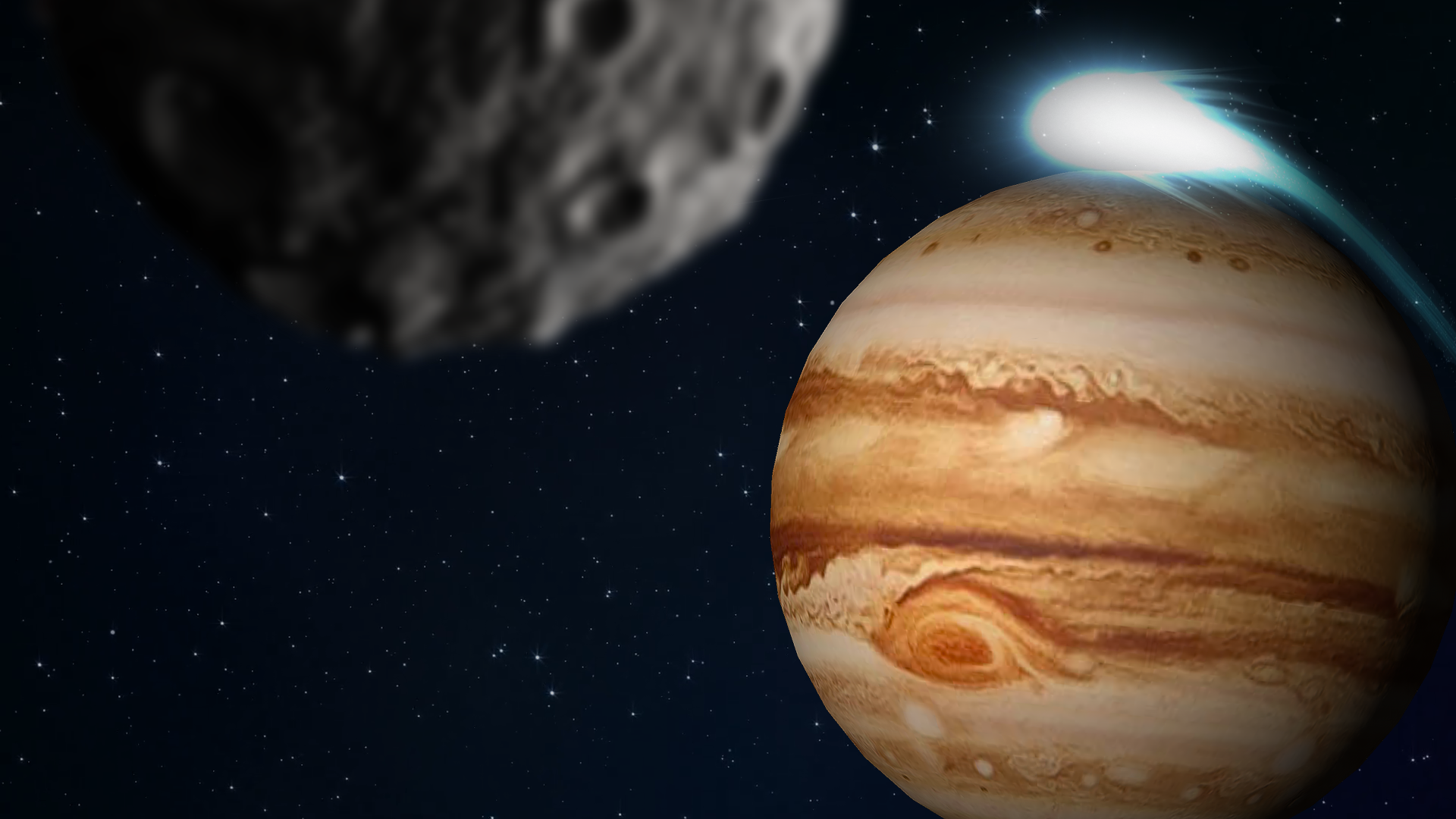 ЗЕМЛЯ І МІСЯЦЬ
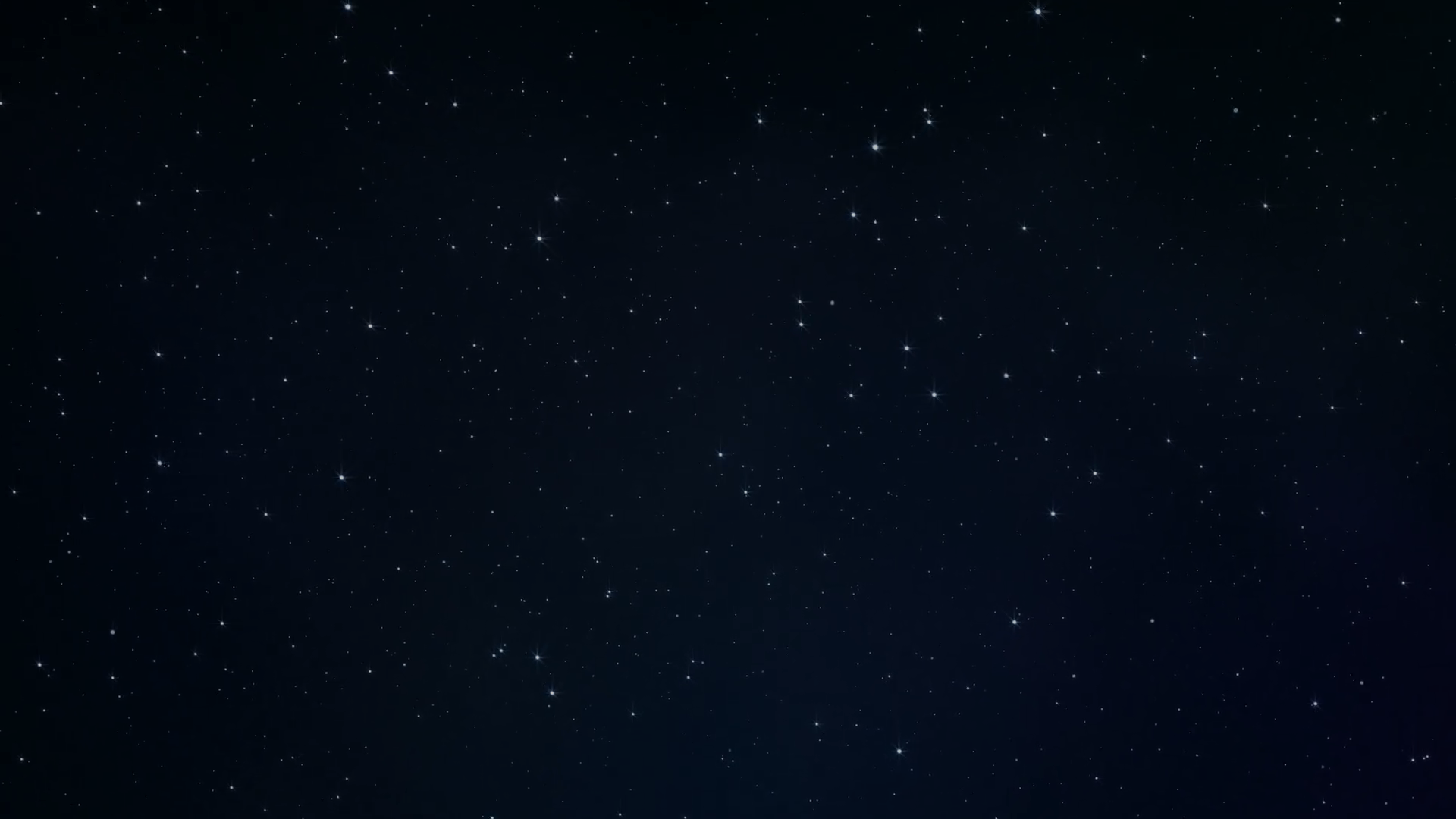 Інтелектуальна розминка
1. Які об’єкти входять до складу Сонячної системи ? Які сили (причини) поєднують об’єкти Сонячної системи в єдине ціле?
2.	Які планети Сонячної системи ви знаєте? Що ви знаєте про кожну з цих планет?
Яку планету ми можемо назвати рідною домівкою?
3. Які супутники планет ви знаєте? Чим вони відрізняються від планет? Що ви знаєте про Місяць?
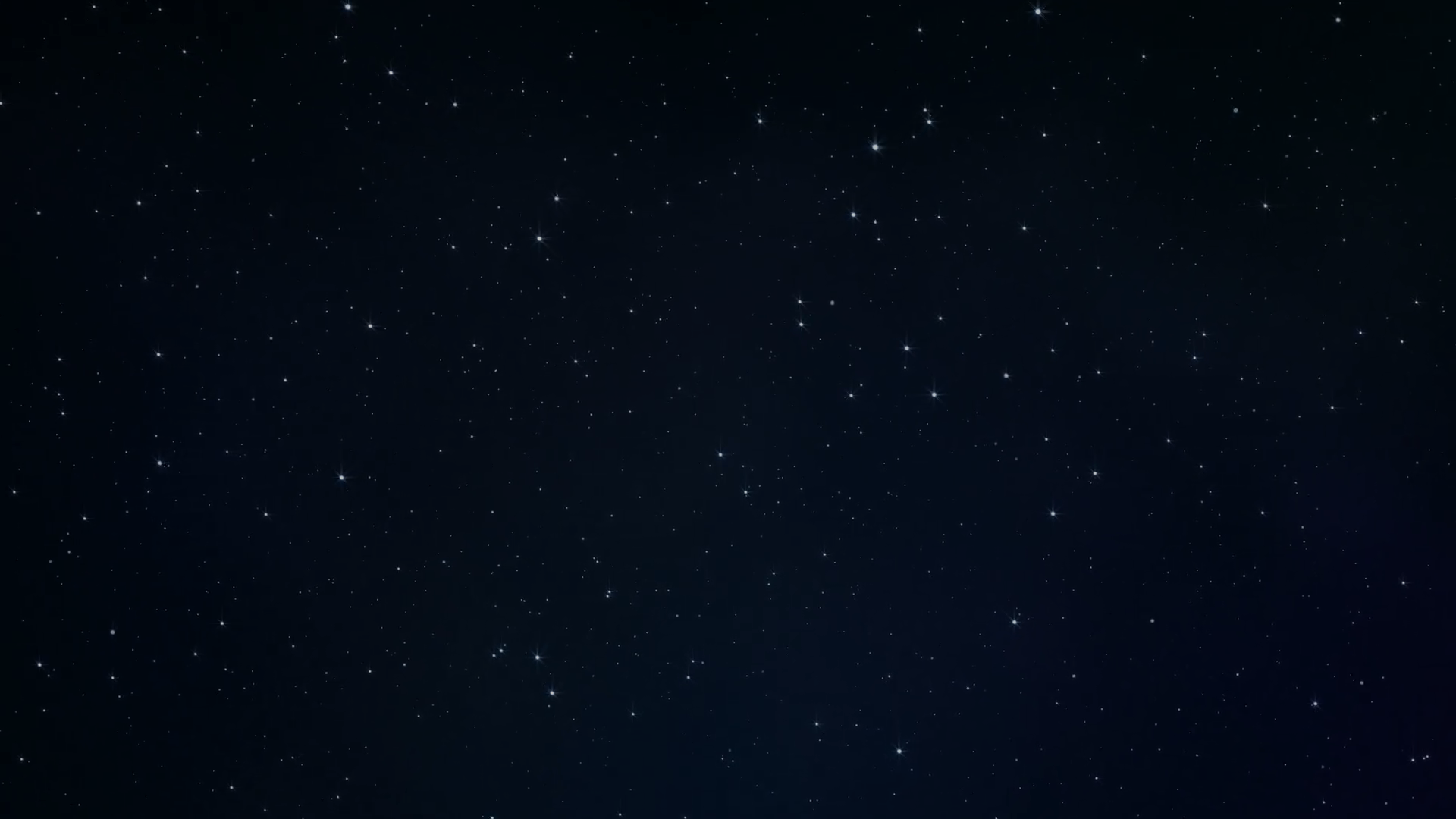 Планети видимі неозброєним оком
Марс
Сатурн
Юпітер
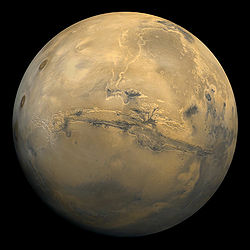 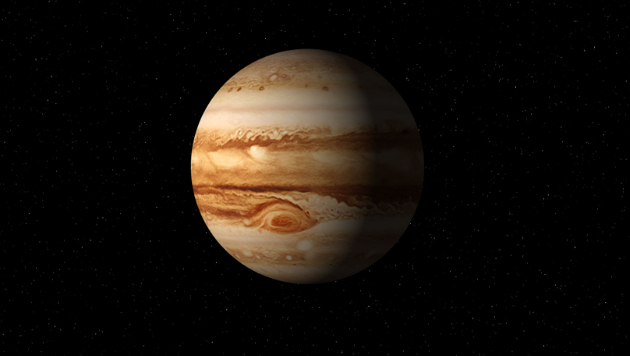 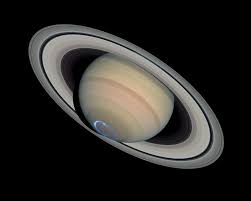 Меркурій
Венера
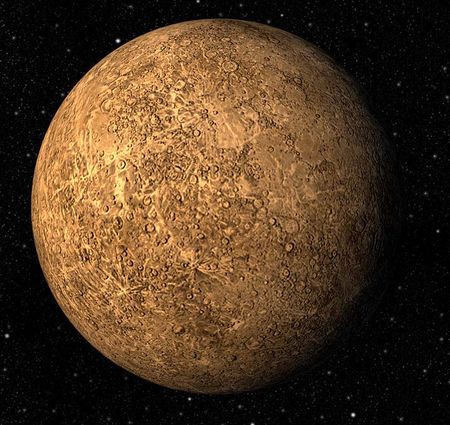 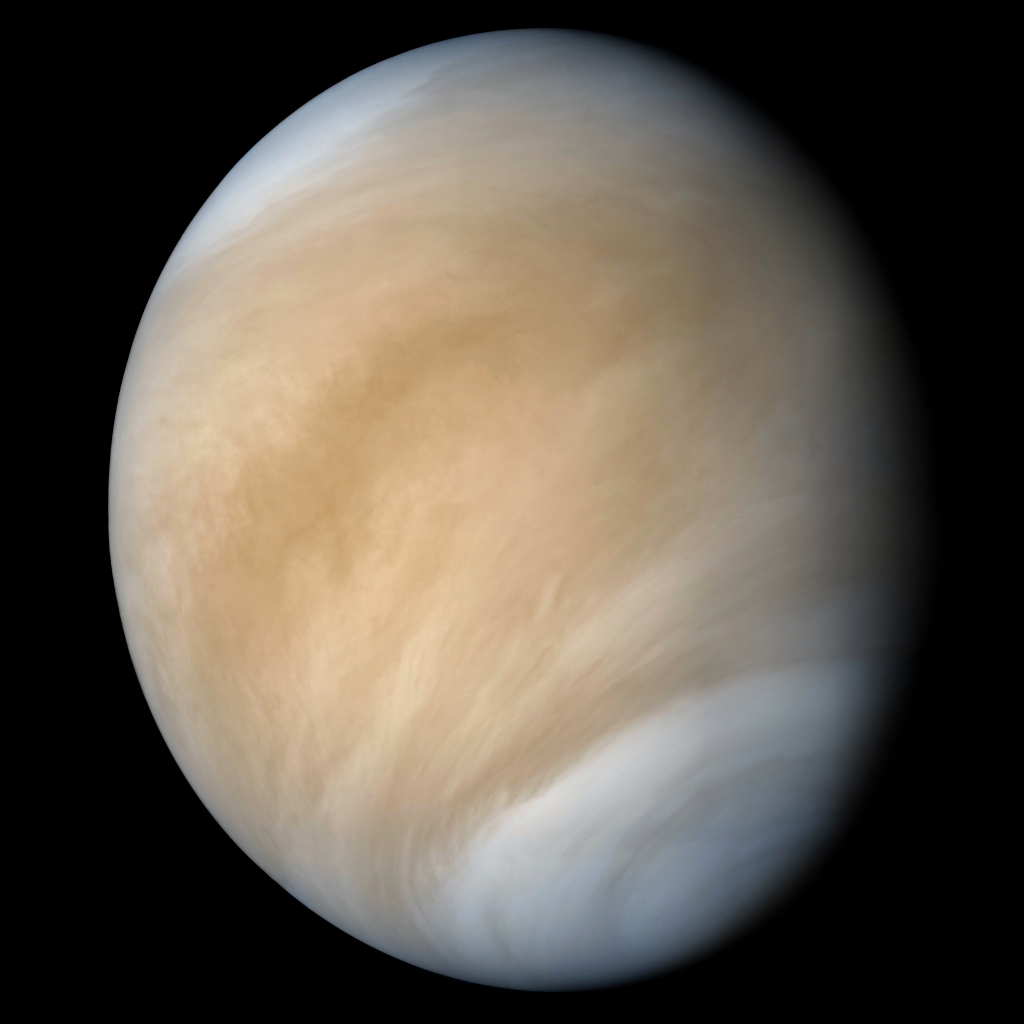 Відкриття планет та їх супутників
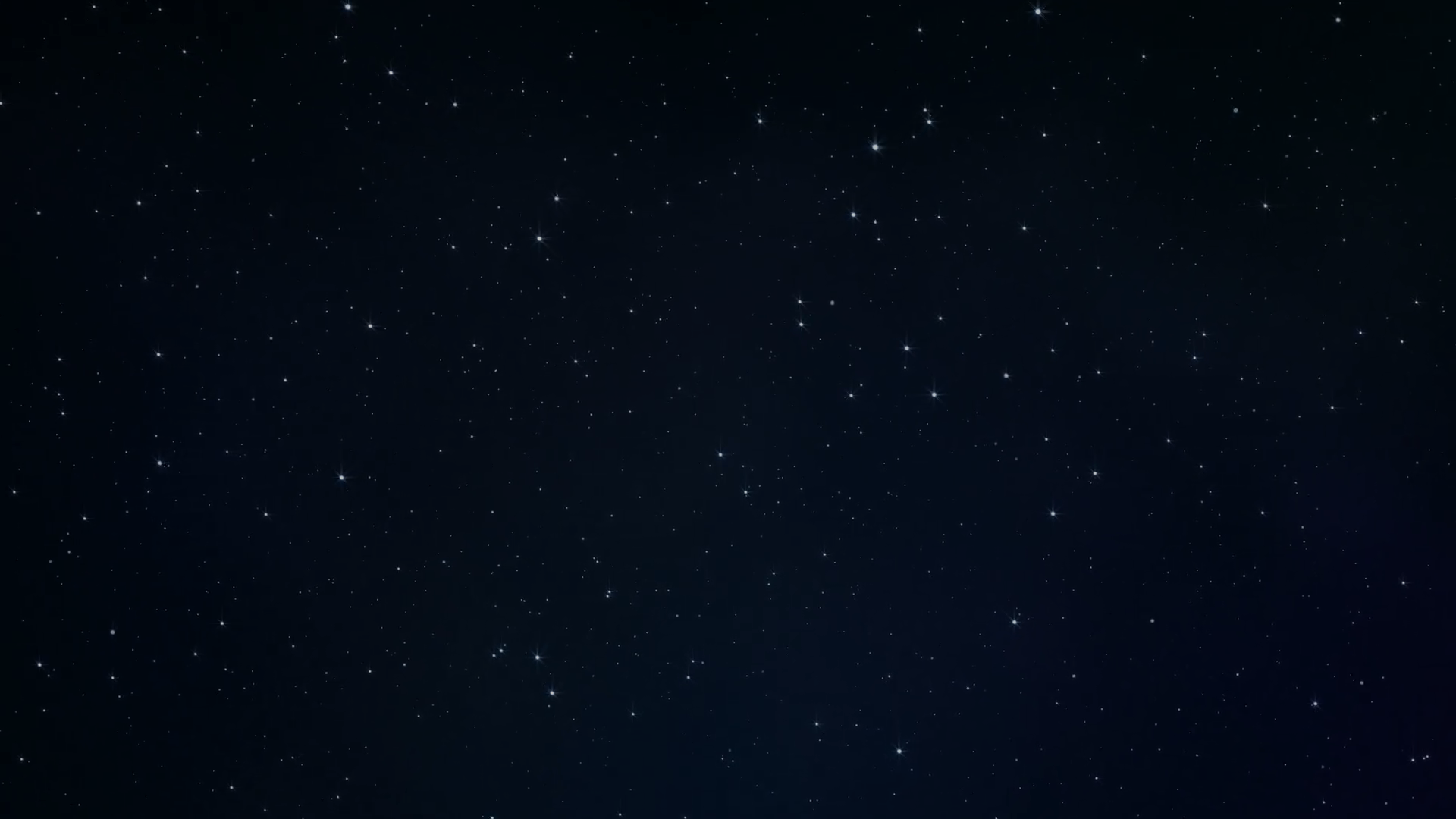 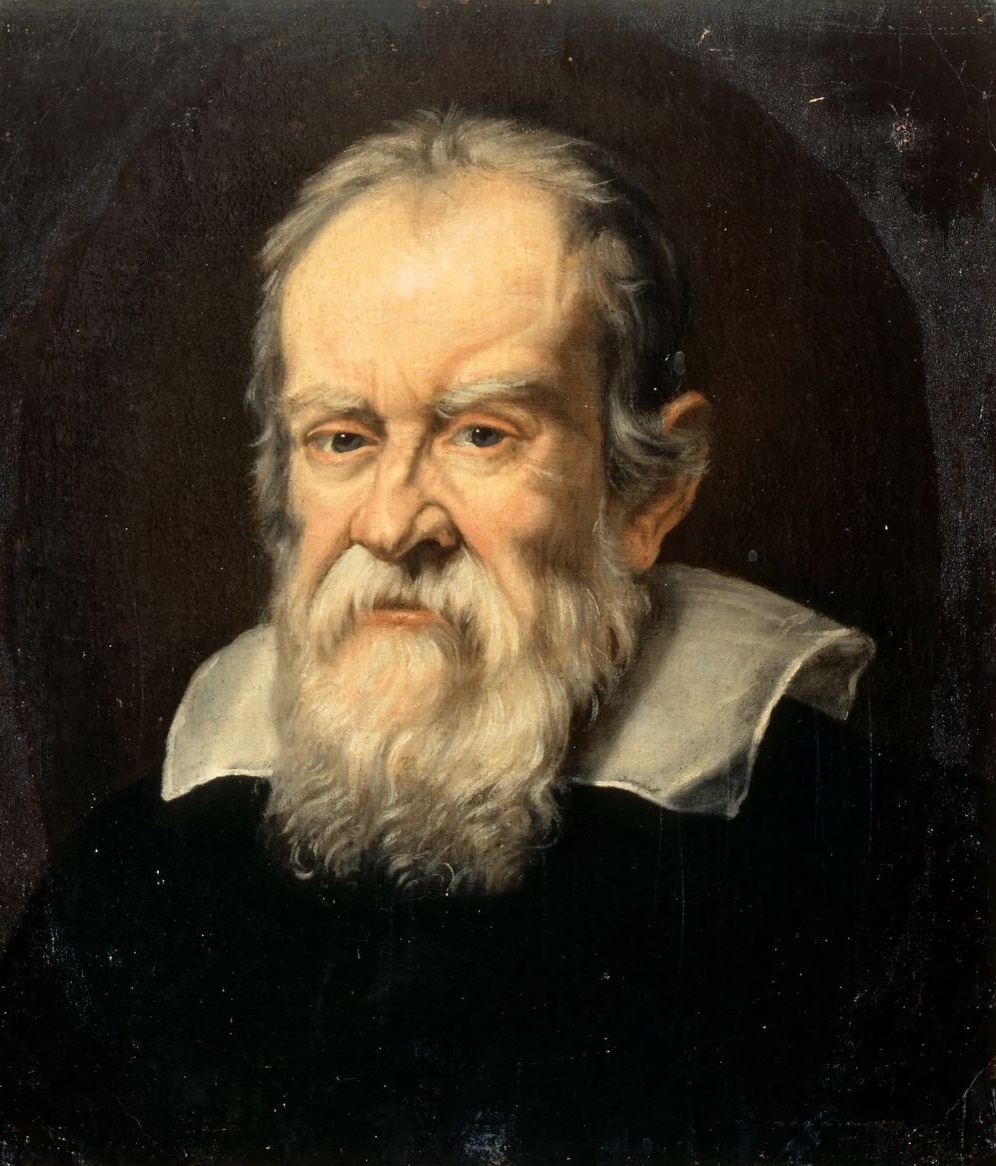 1610 р.
Гори на Місяці
4 супутники Юпітера: Іо, Ганімед, Каллісто, Європа
Зміну фаз Венери
Галілео Галілей 
(1564 – 1642)
Плями на Сонці
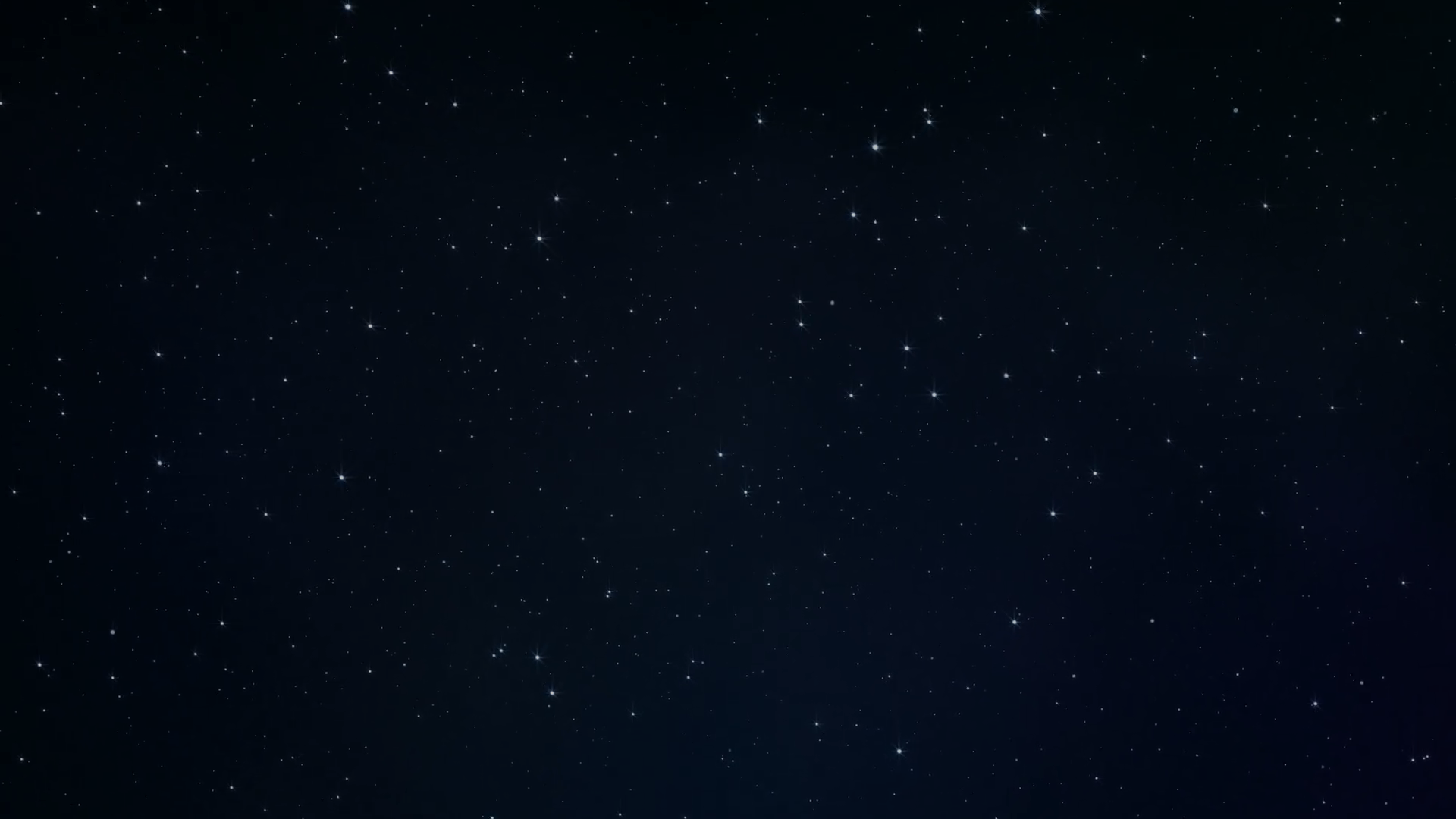 Відкриття планет та їх супутників
Титан – супутник Сатурна
Уран
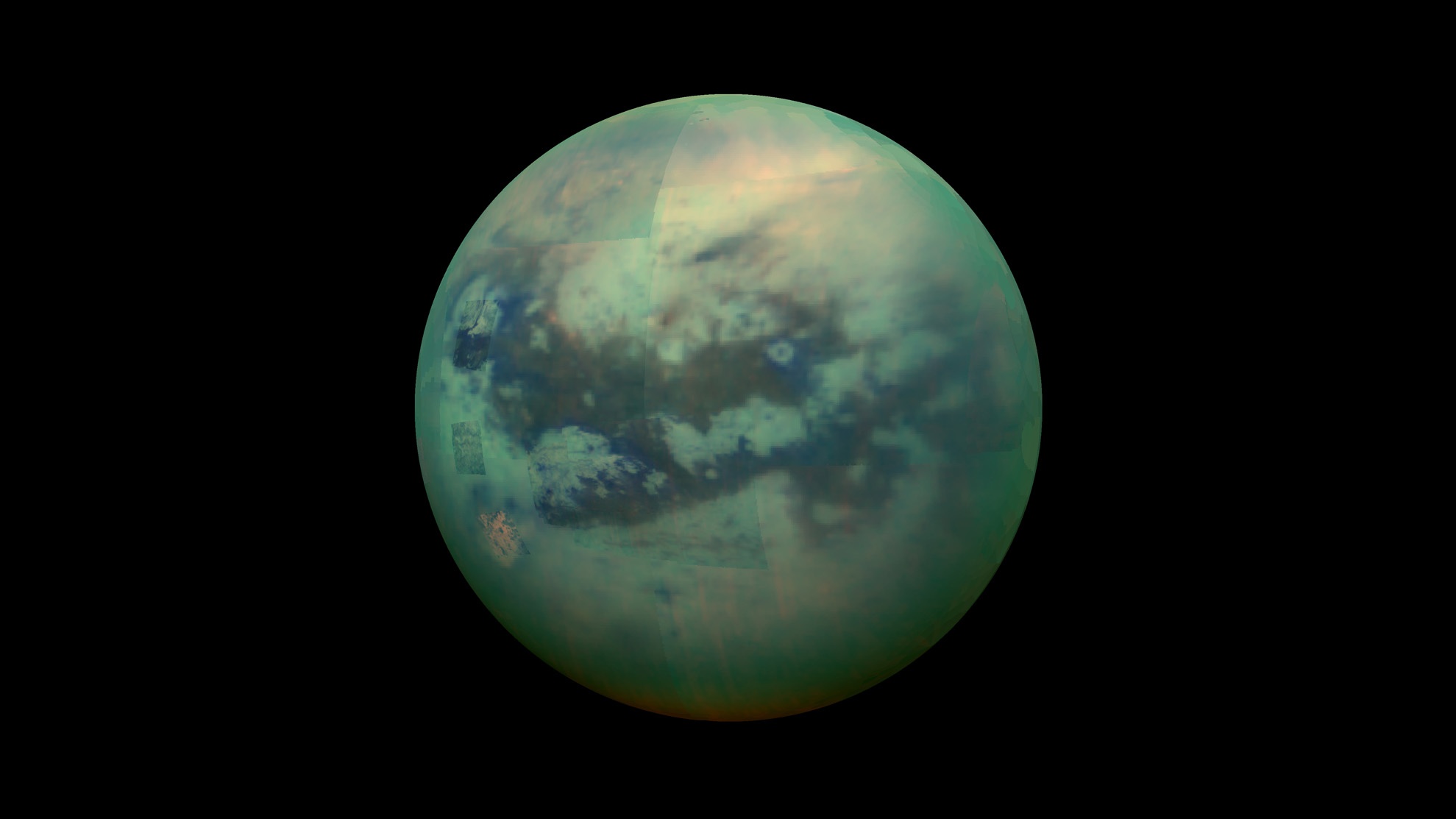 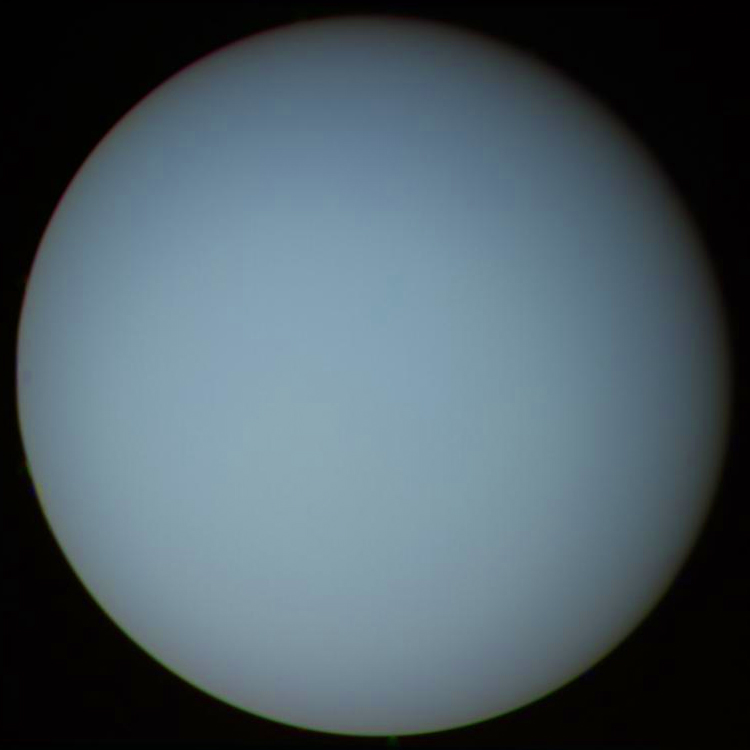 В. Гершель,1781
Х. Гюйгенс,1655
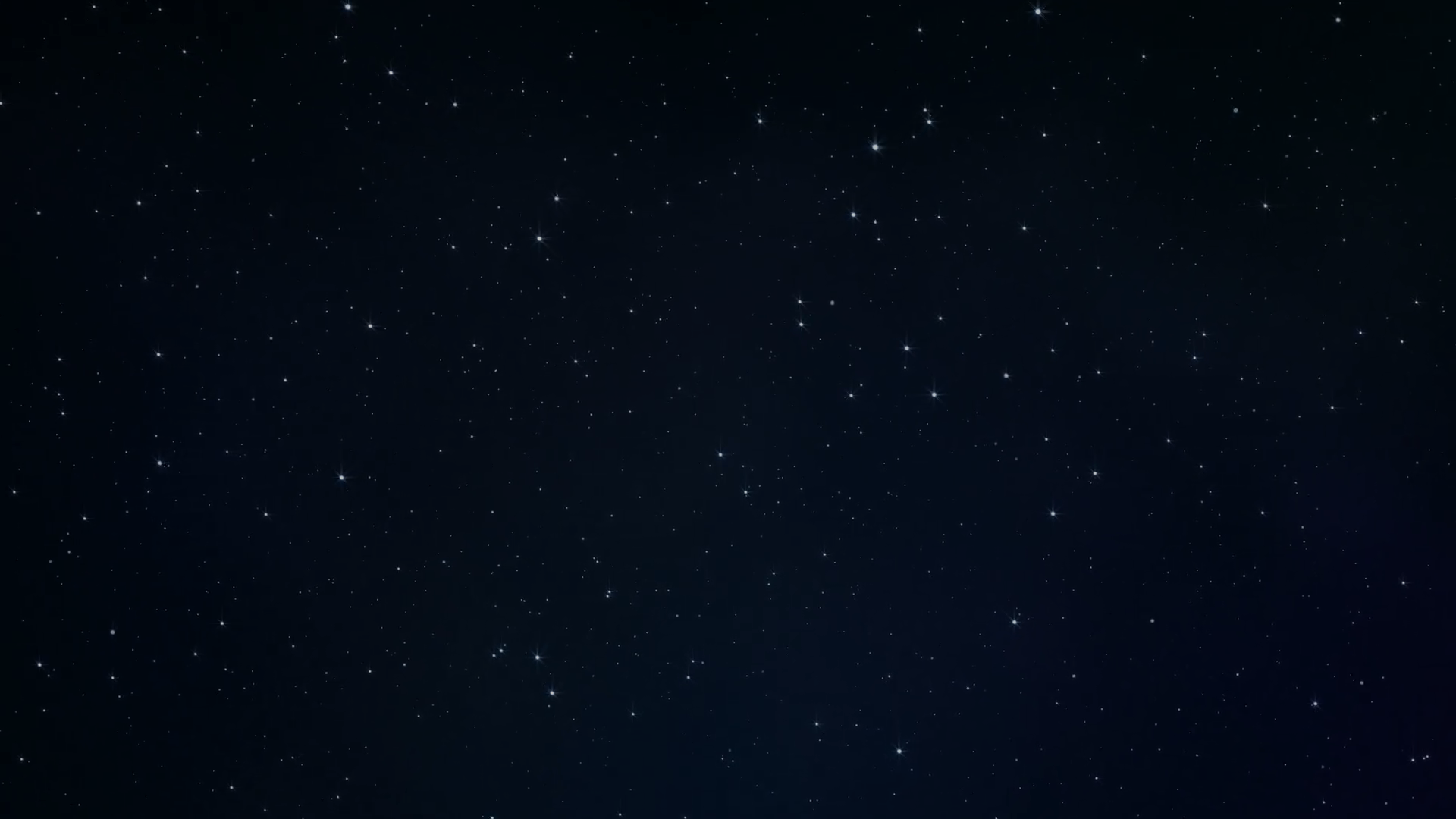 Відкриття планет та їх супутників
Нептун
Планета відкрита із розрахунків вчених
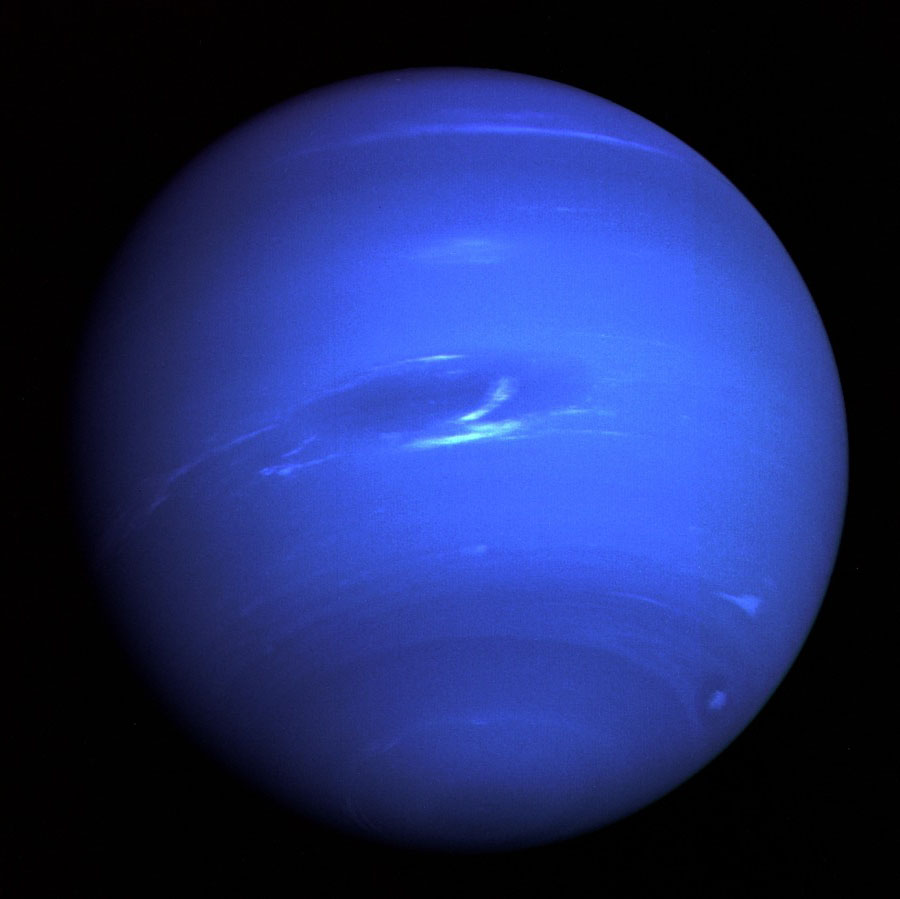 Підказка для відкриття: Збурення руху Урана
В. Леверьє,1846
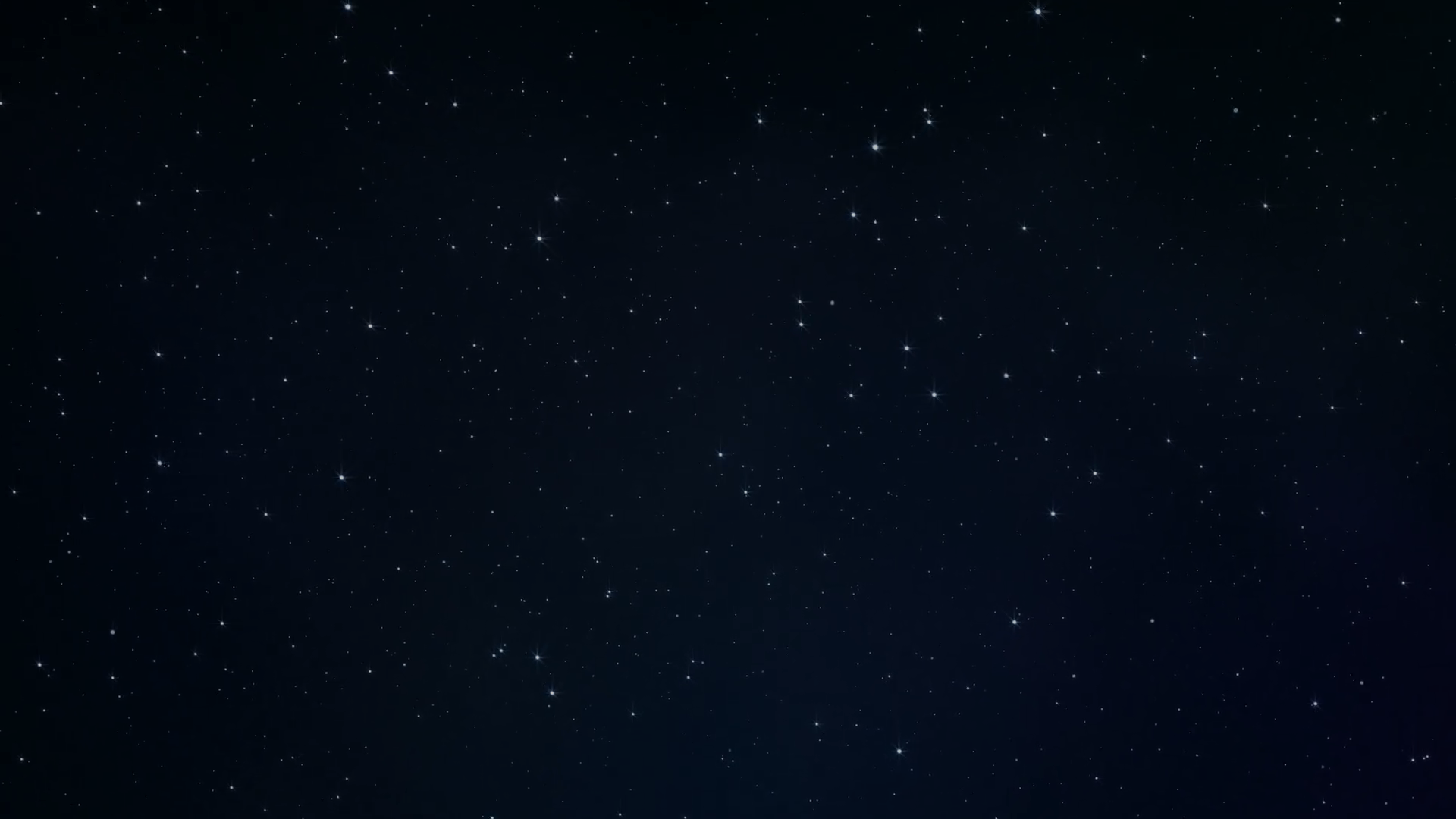 Відкриття планет та їх супутників
Фобос
Деймос
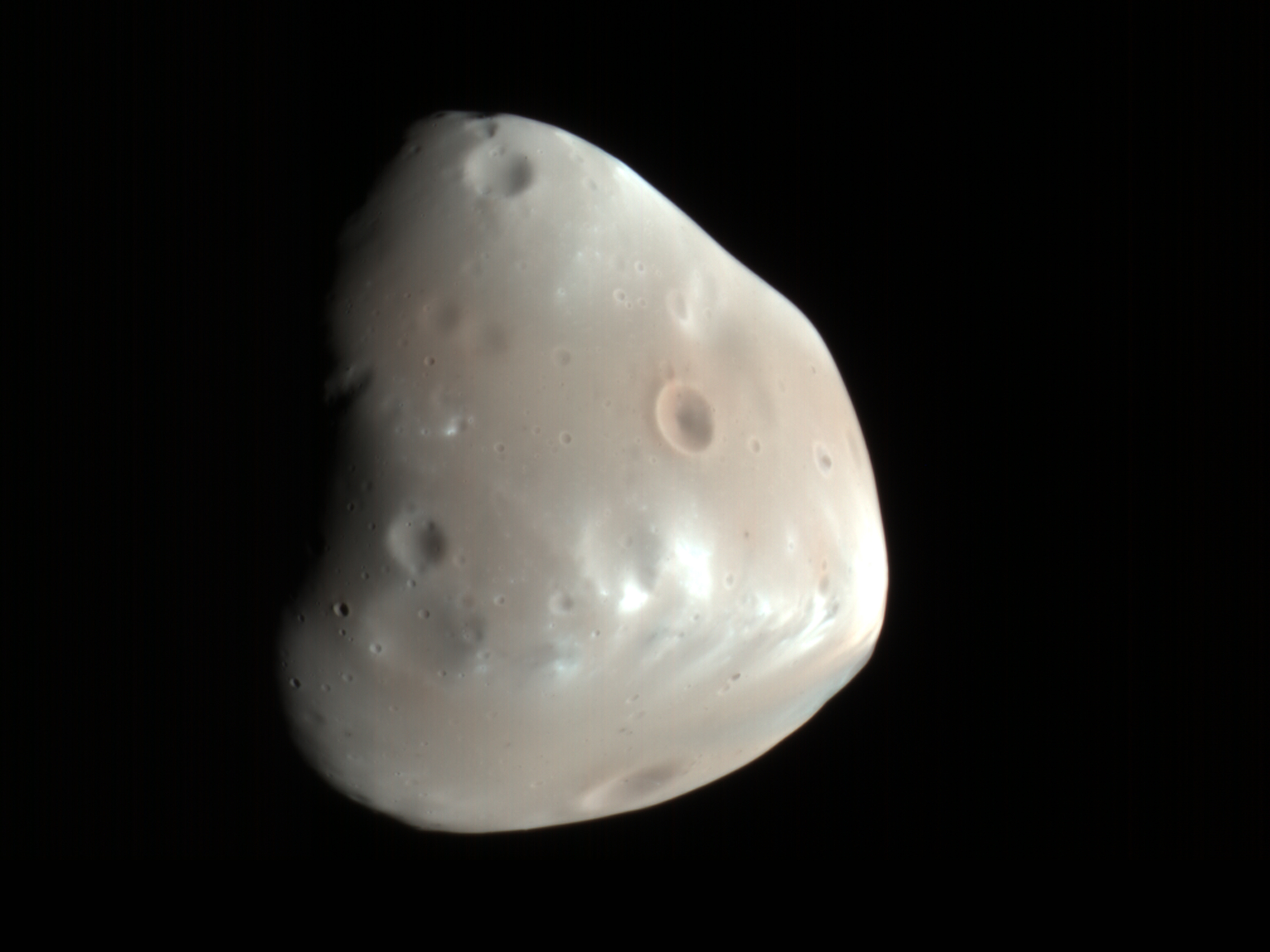 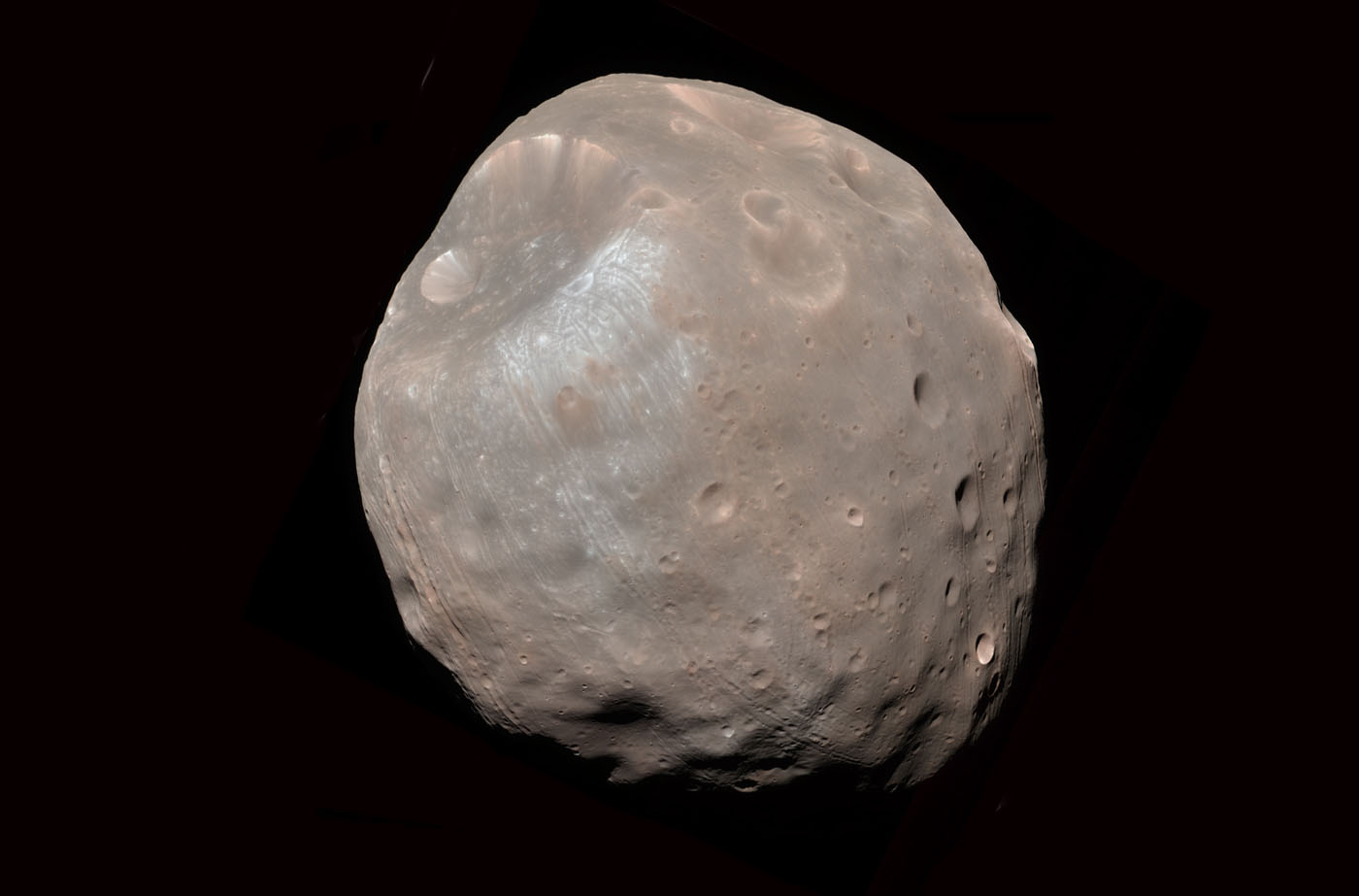 Супутники Марса, А. Голл,1877
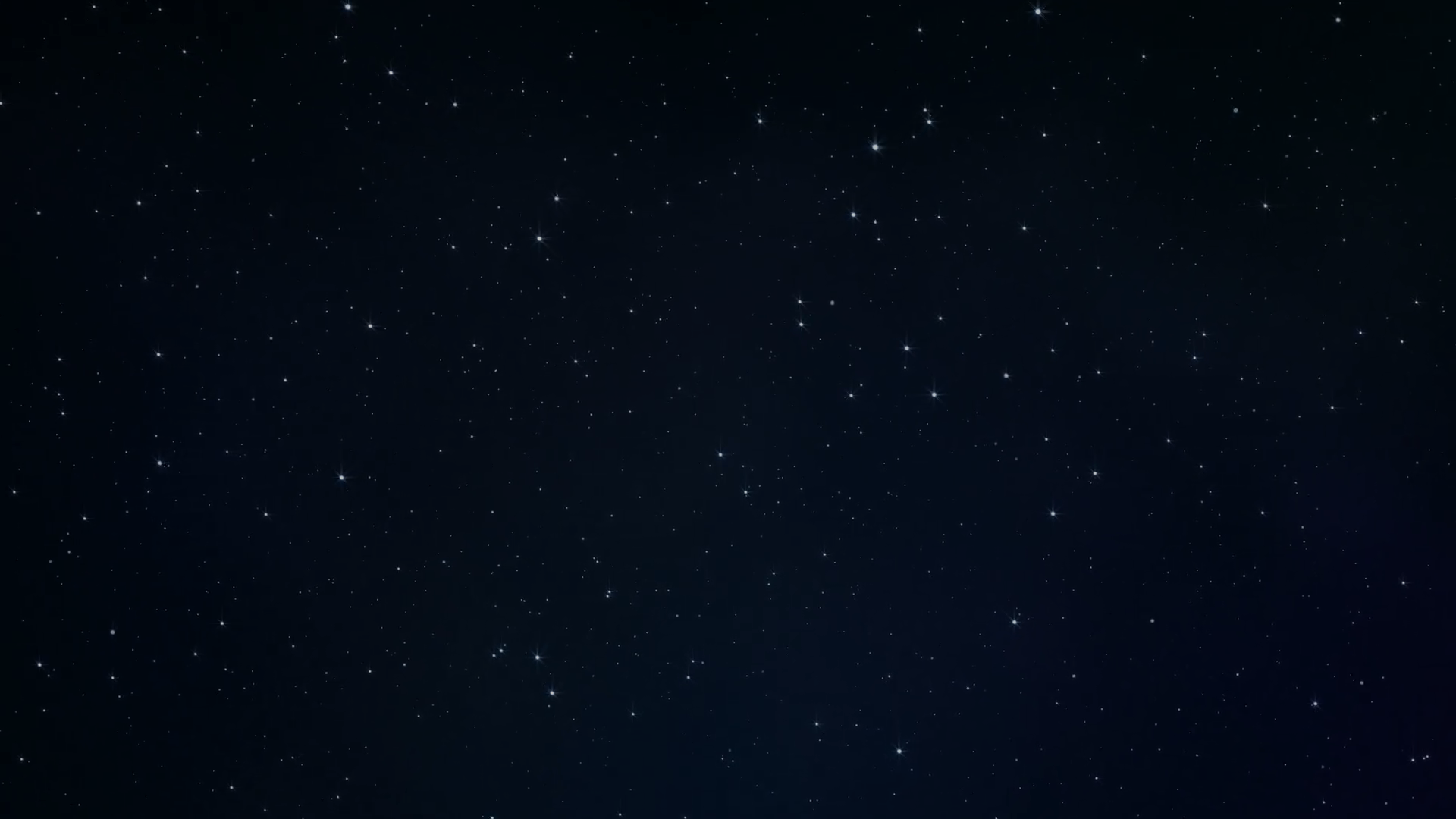 Відкриття планет та їх супутників
Ерида
Плутон
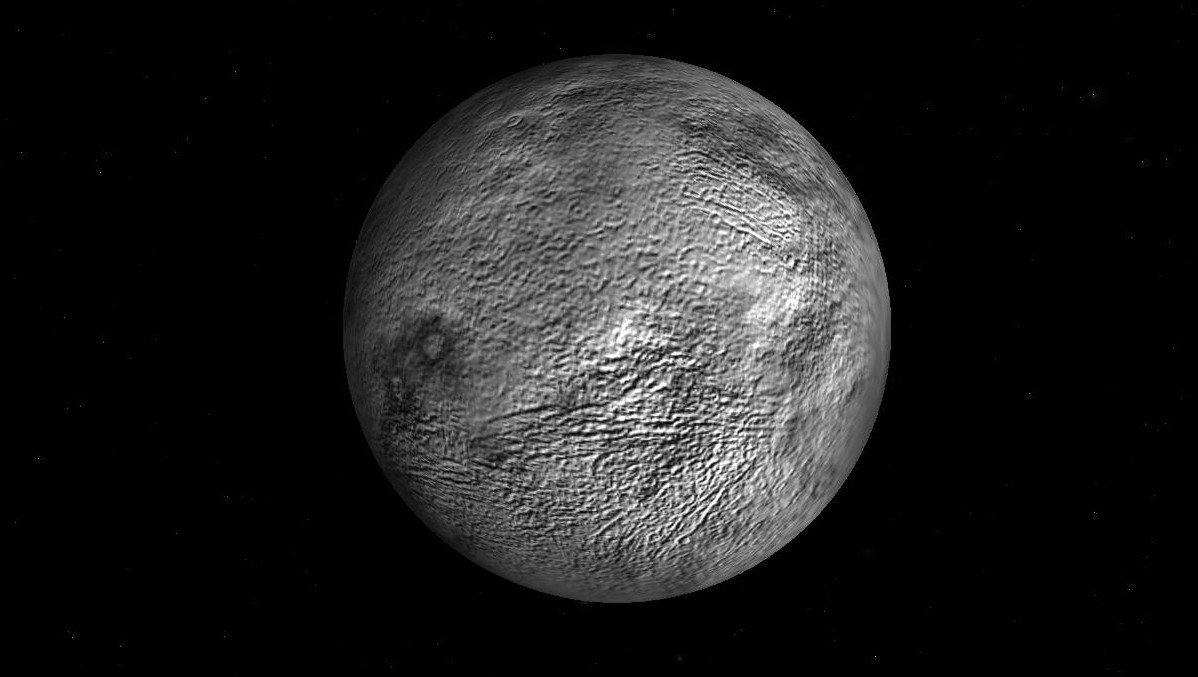 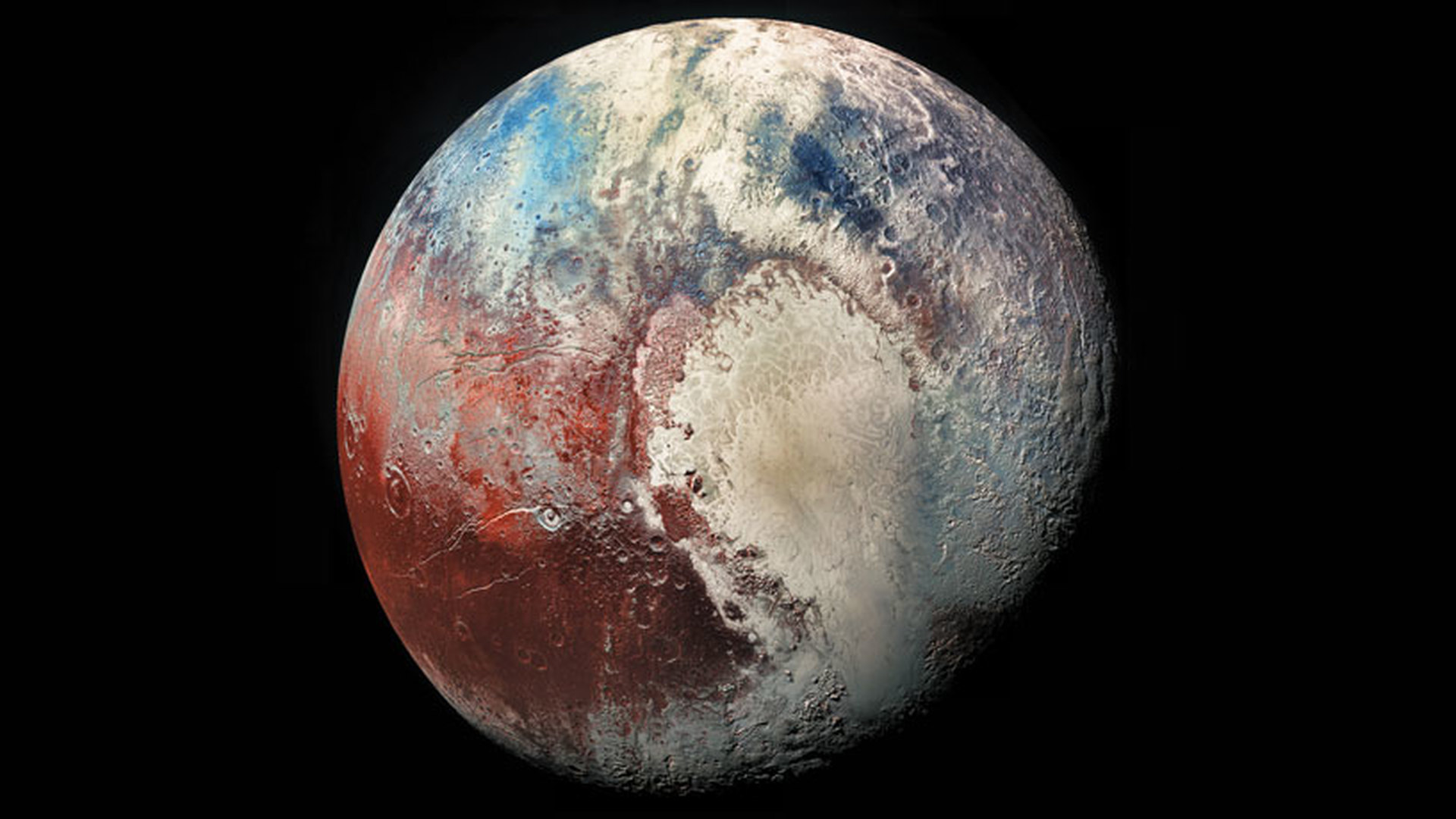 М. Браун, Ч. Трухільйо, 
Д. Рабіновіц, 2003
К. Томбо,1930
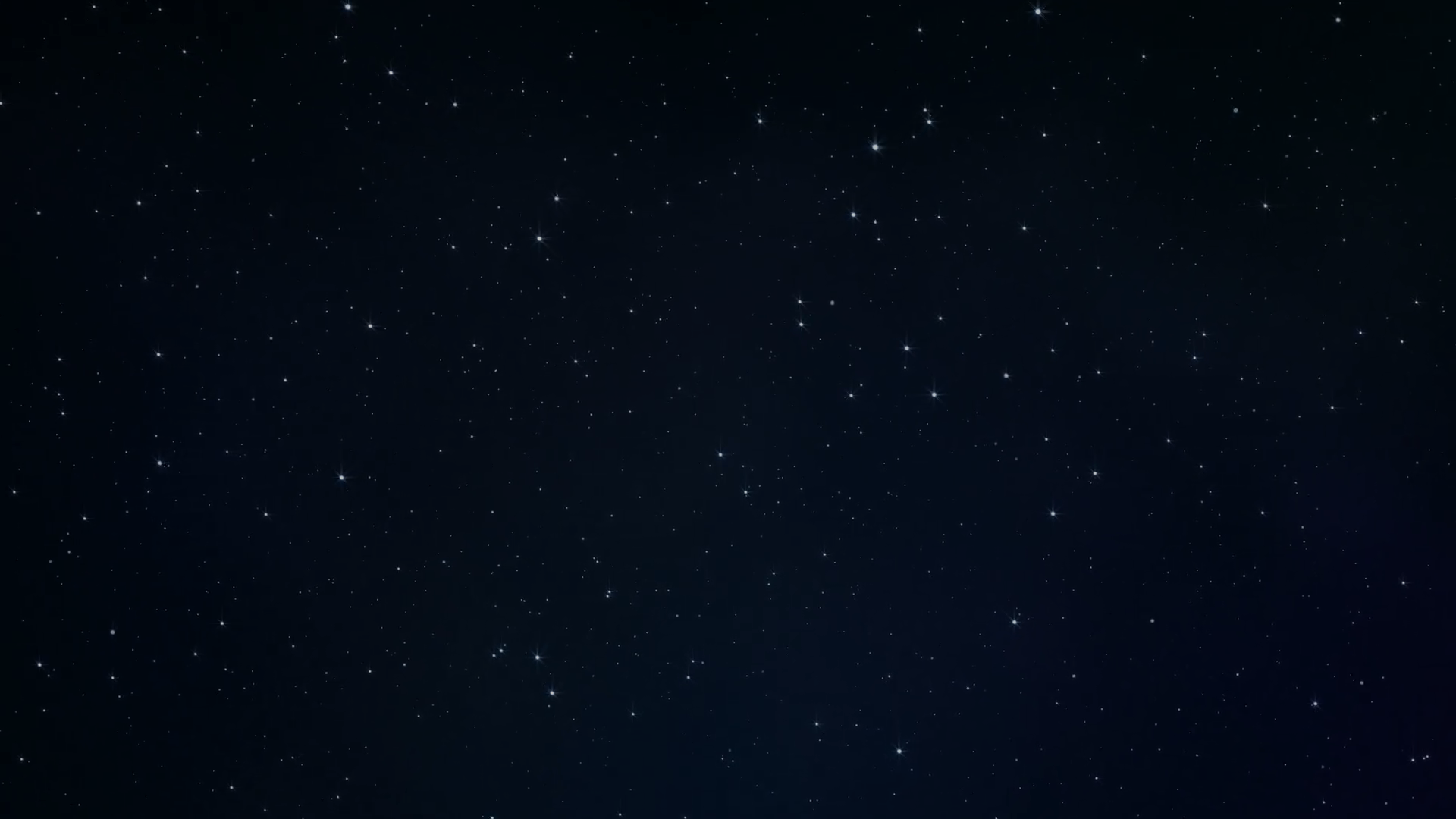 Будова Сонячної системи
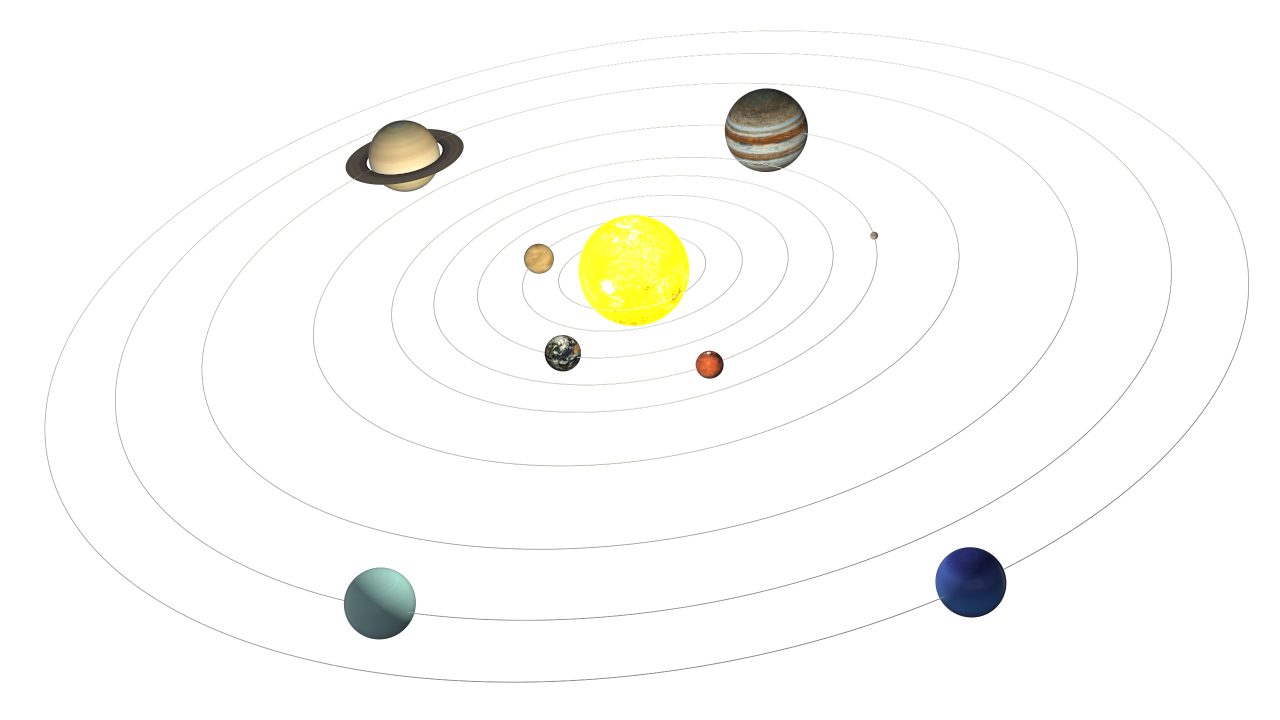 СОНЯЧНА СИСТЕМА —система космічних об’єктів, що складається із зорі  Сонця й обертових навколо неї під дією сил тяжіння планетних тіл і незліченної кількості космічного пилу і газу
Планетні тіла
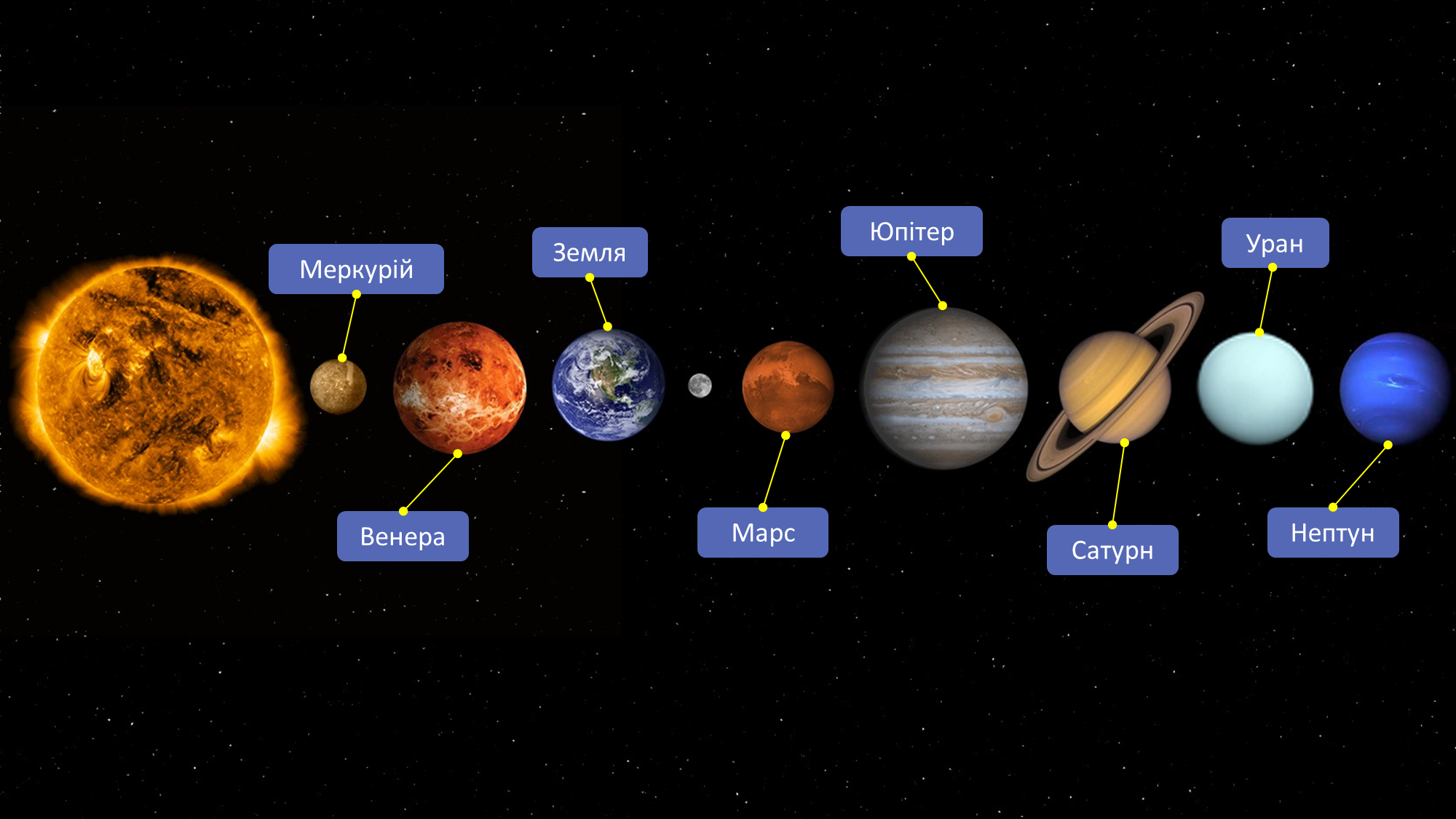 8 великих планет
183 супутників планет
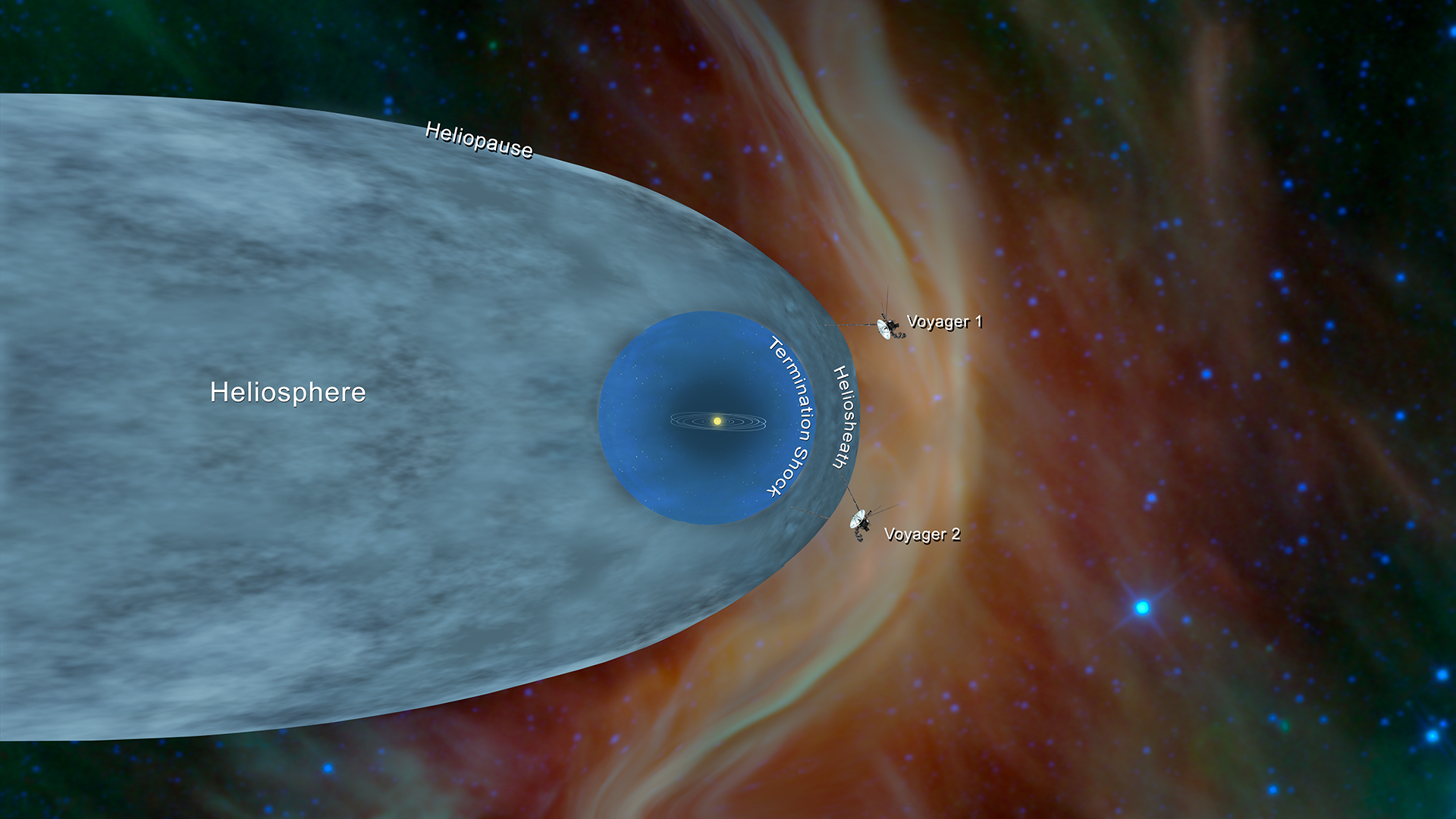 Будова Сонячної системи
Вік Сонячної системи 
4,5 – 5 млрд. років
Геліопауза — точки, у якій тиск сонячного вітру,  врівноважується тиском міжзоряного середовища
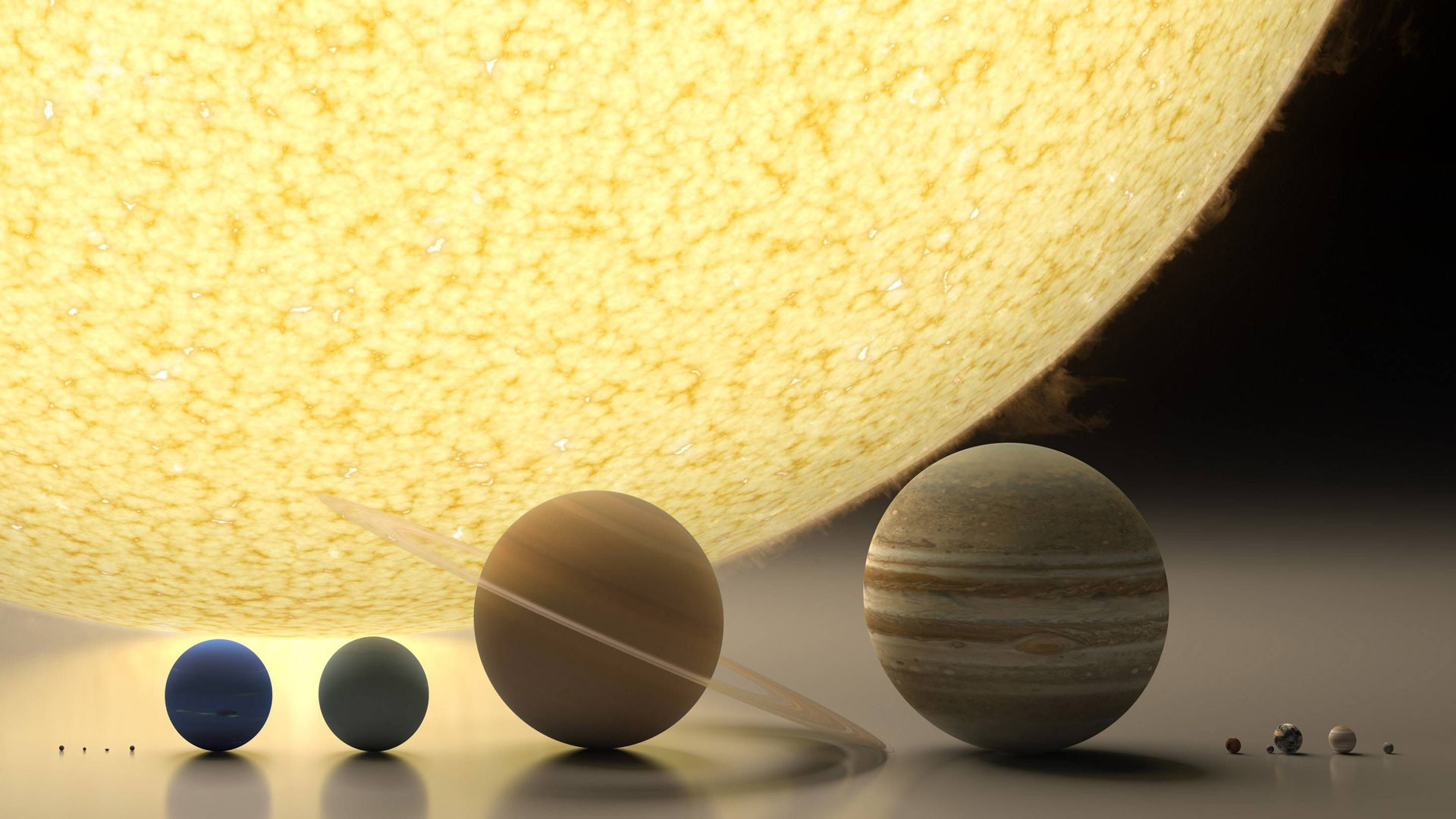 Переваги радіотелескопів
Будова Сонячної системи
Cонце (99,866 %)
Юпітер
Сатурн
Меркурій
Венера
Уран
Нептун
Земля
Марс
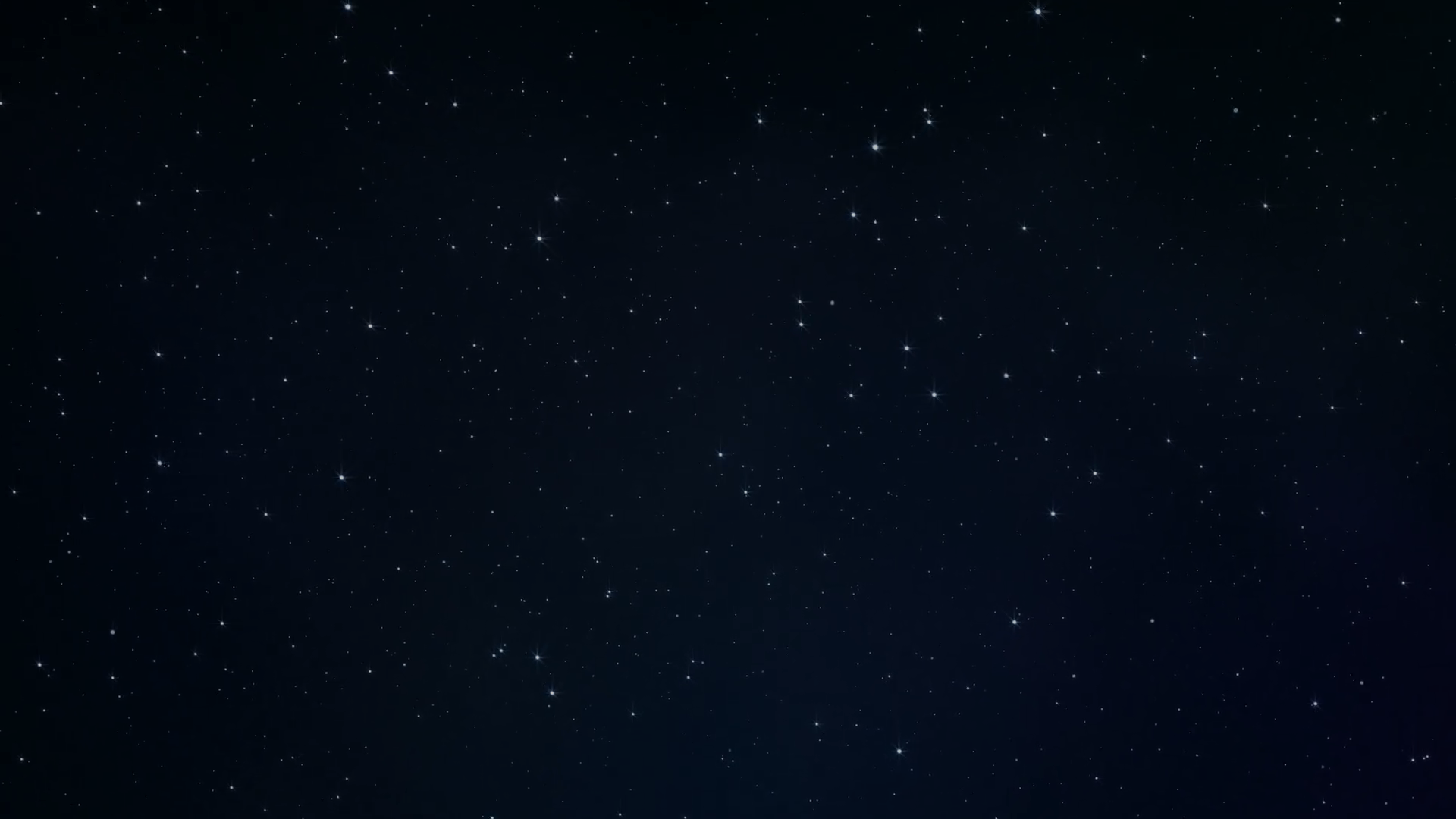 Будова Сонячної системи
Великі планети обертаються навколо Сонця в напрямі його осьового обертання по майже колових орбітах, в площині Сонячного екватора
Більшість планет обертаються навколо своєї осі в одному напрямі ( крім Венери та Урана)
Напрям обертання супутників, збігається з напрямом обертання планет навколо своєї осі, деякі найвіддаленіші супутники планет мають зворотний рух
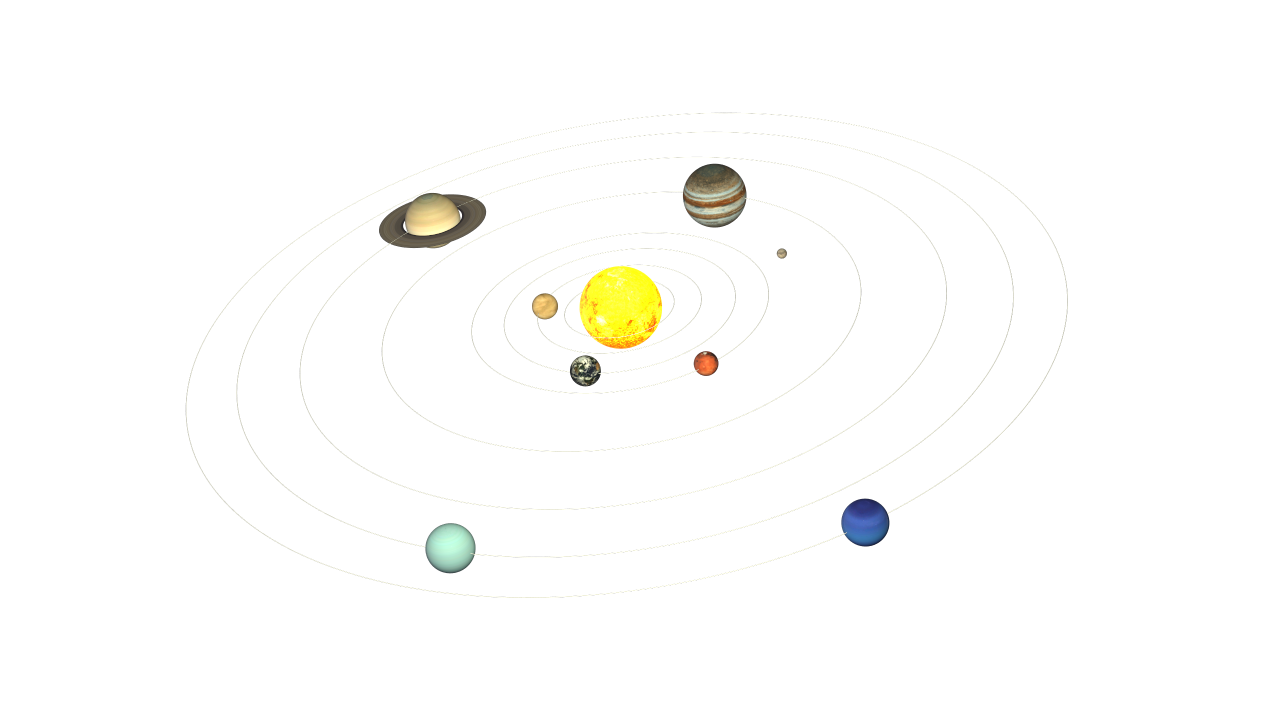 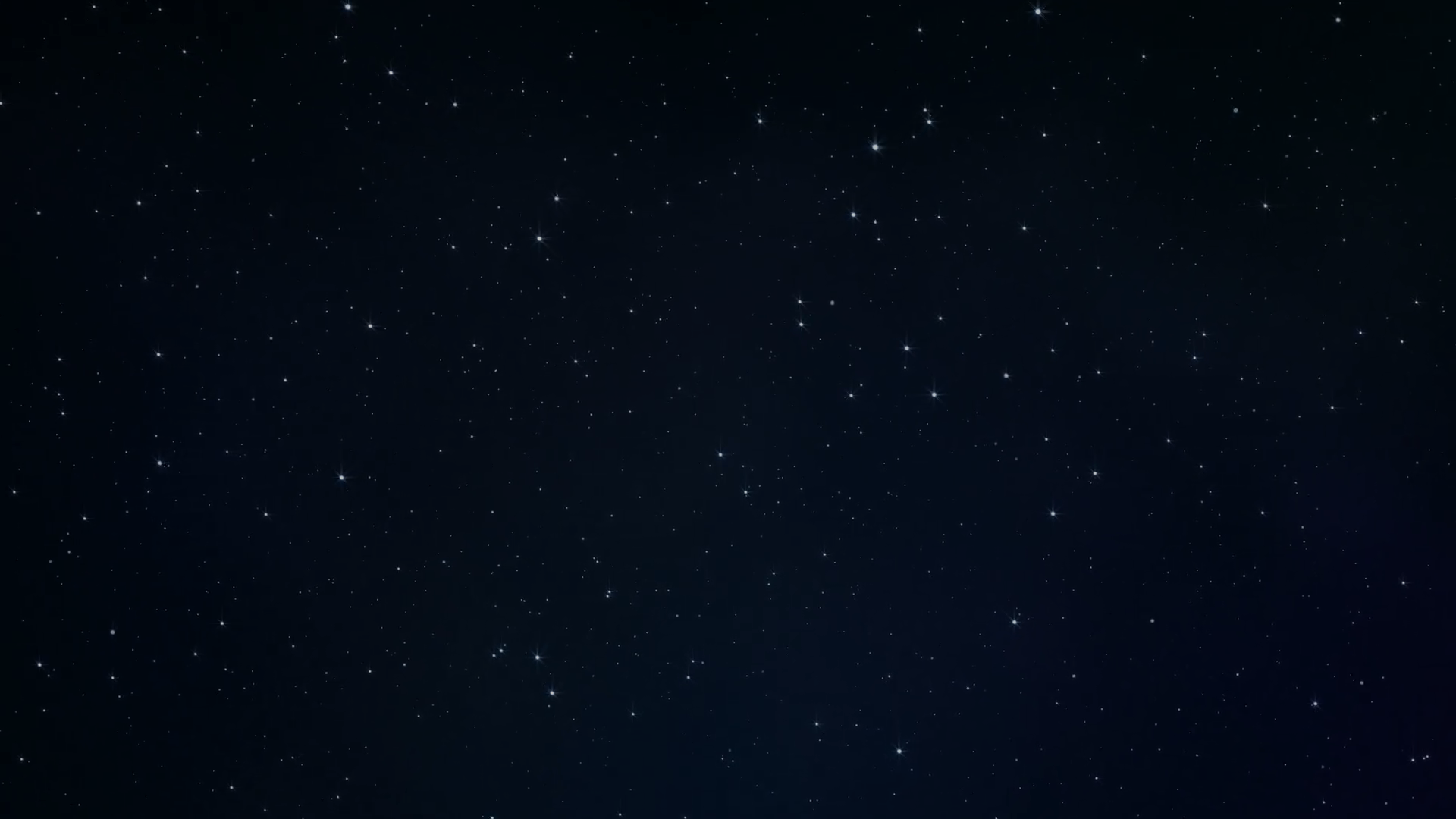 Основні складові радіотелескопа
Будова Сонячної системи
Головний пояс астероїдів
Пояс Койпера
Більшість орбіт астероїдів знаходиться між Марсом і Юпітером
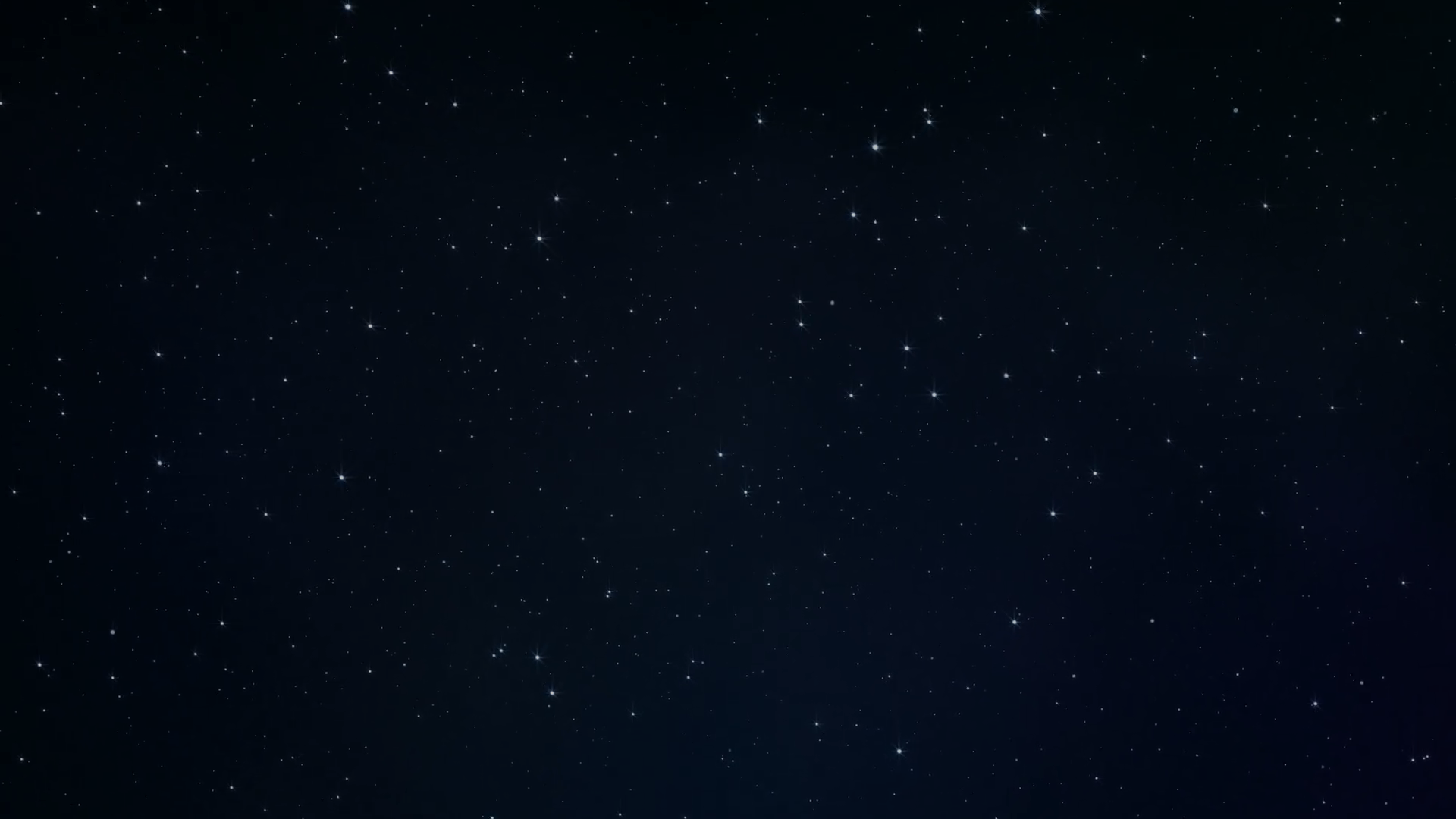 Основні складові радіотелескопа
Будова Сонячної системи
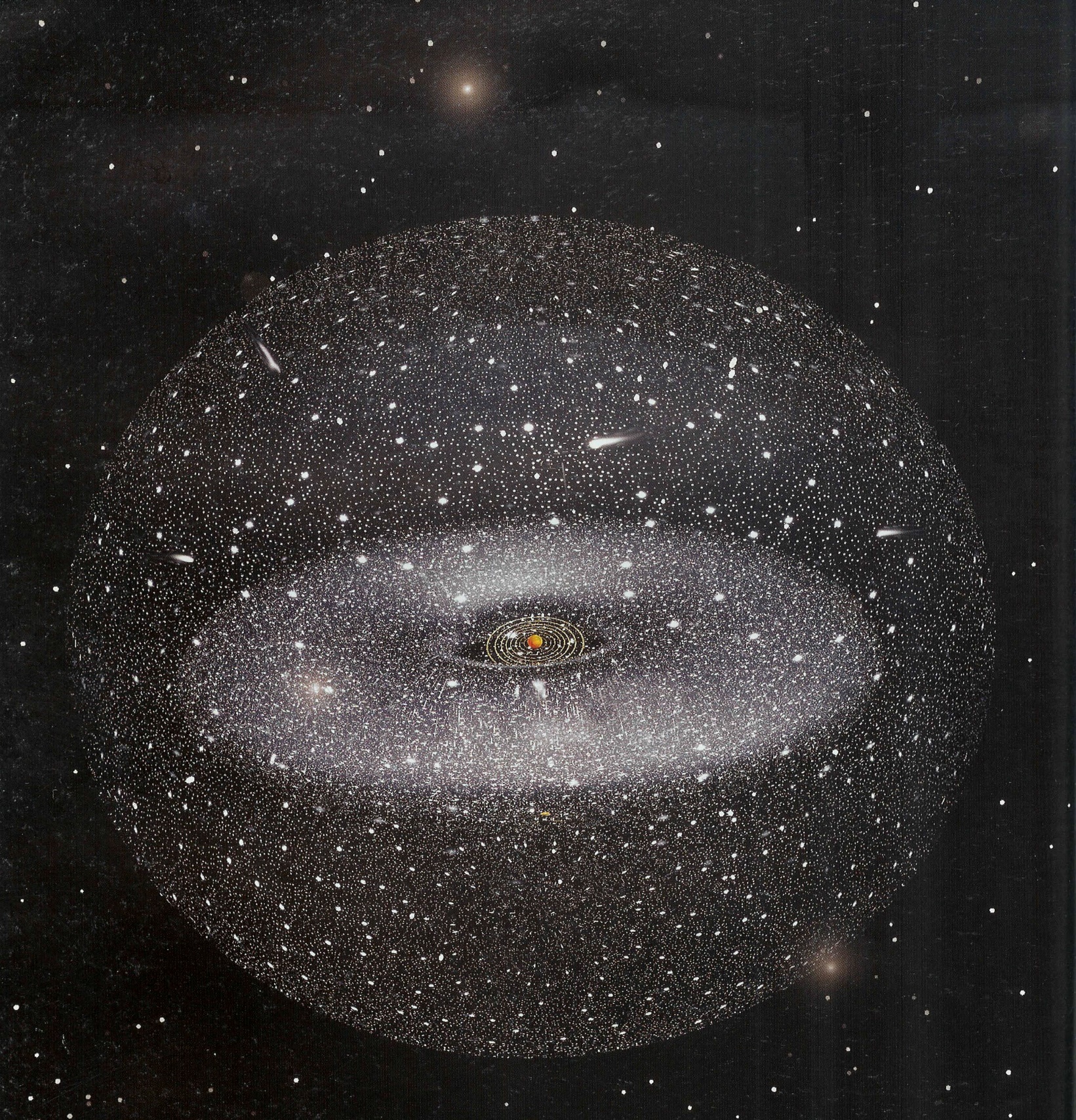 Хмара Хіллса
Квазісферична хмара Оорта
Гігантська хмара кометних ядер поділяється на 2 шари: сферична хмара Хіллса і квазісферична хмара Оорта
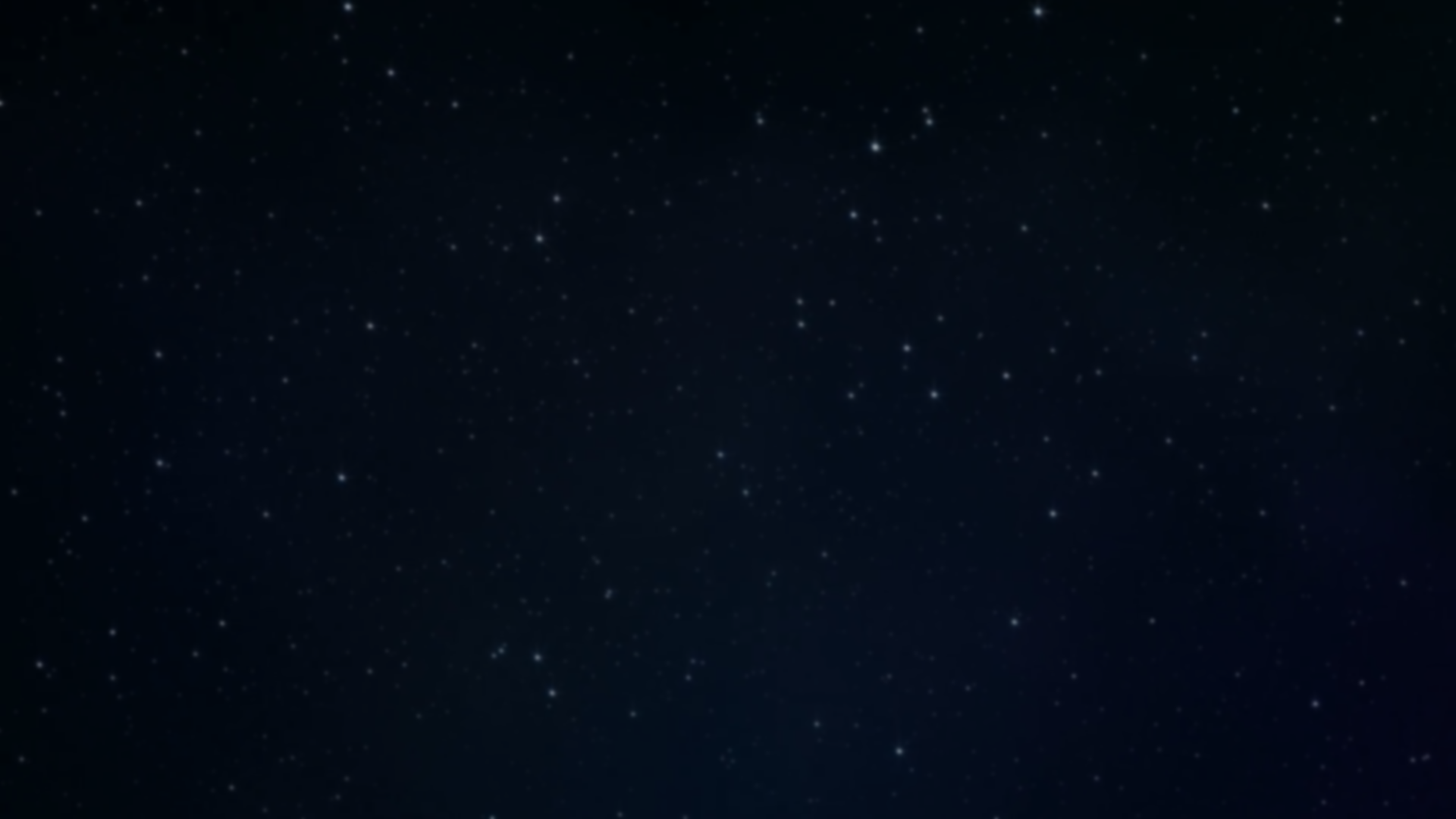 Земля як планета Сонячної системи
Планета, яка має форму сфероїда ( куля сплюснута біля полюсів, опукла біля екватора)
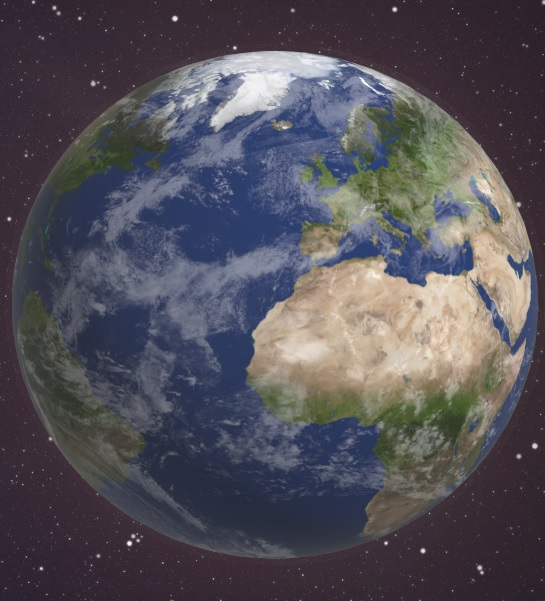 Швидкість руху точок земної поверхні максимальна на екваторі – 465 м/с і нульова на полюсах
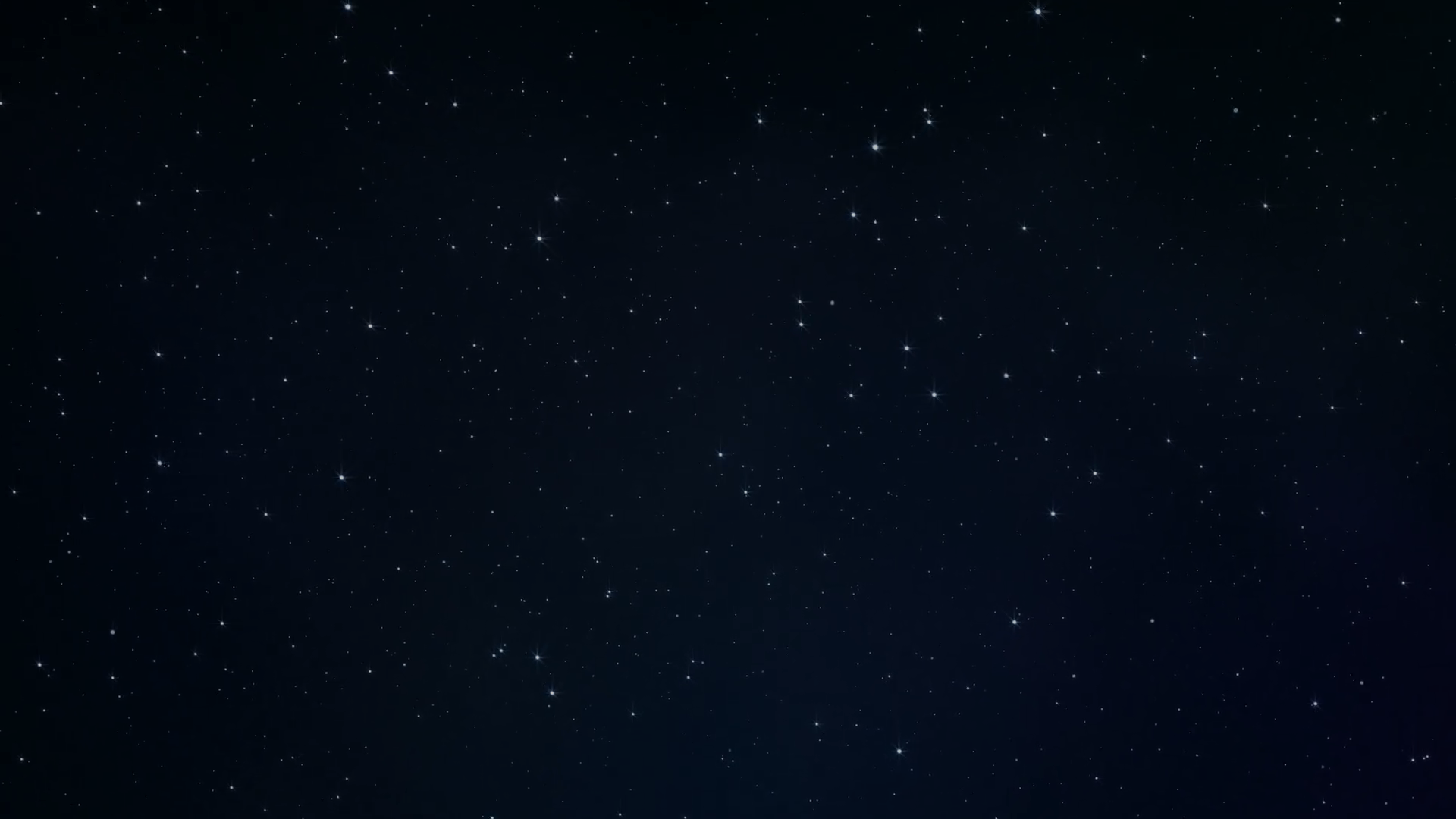 Параметри Землі
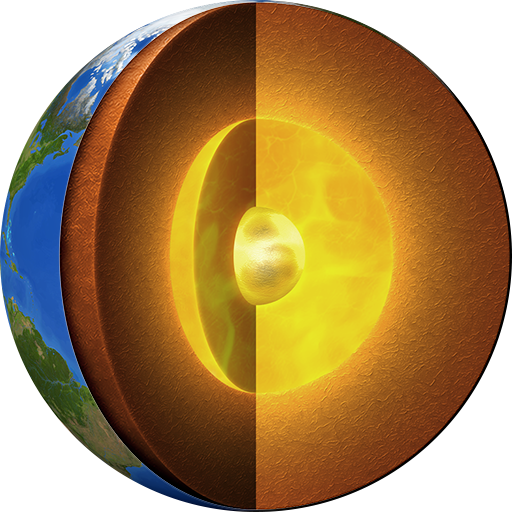 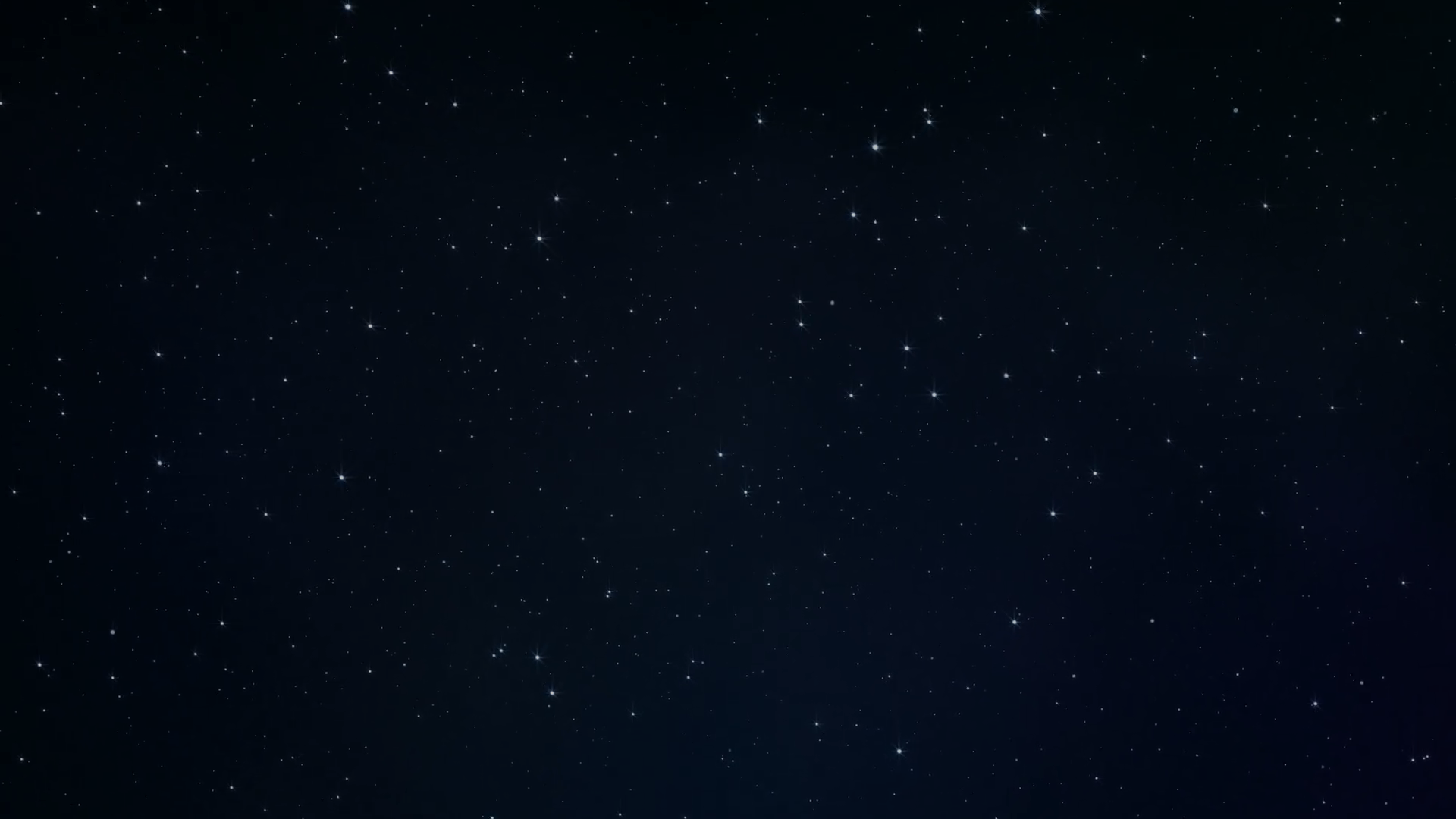 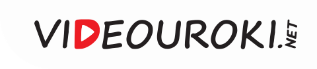 Внутрішня будова Землі
1. Внутрішнє ядро (5150 -6371 км) Тверде, металеве
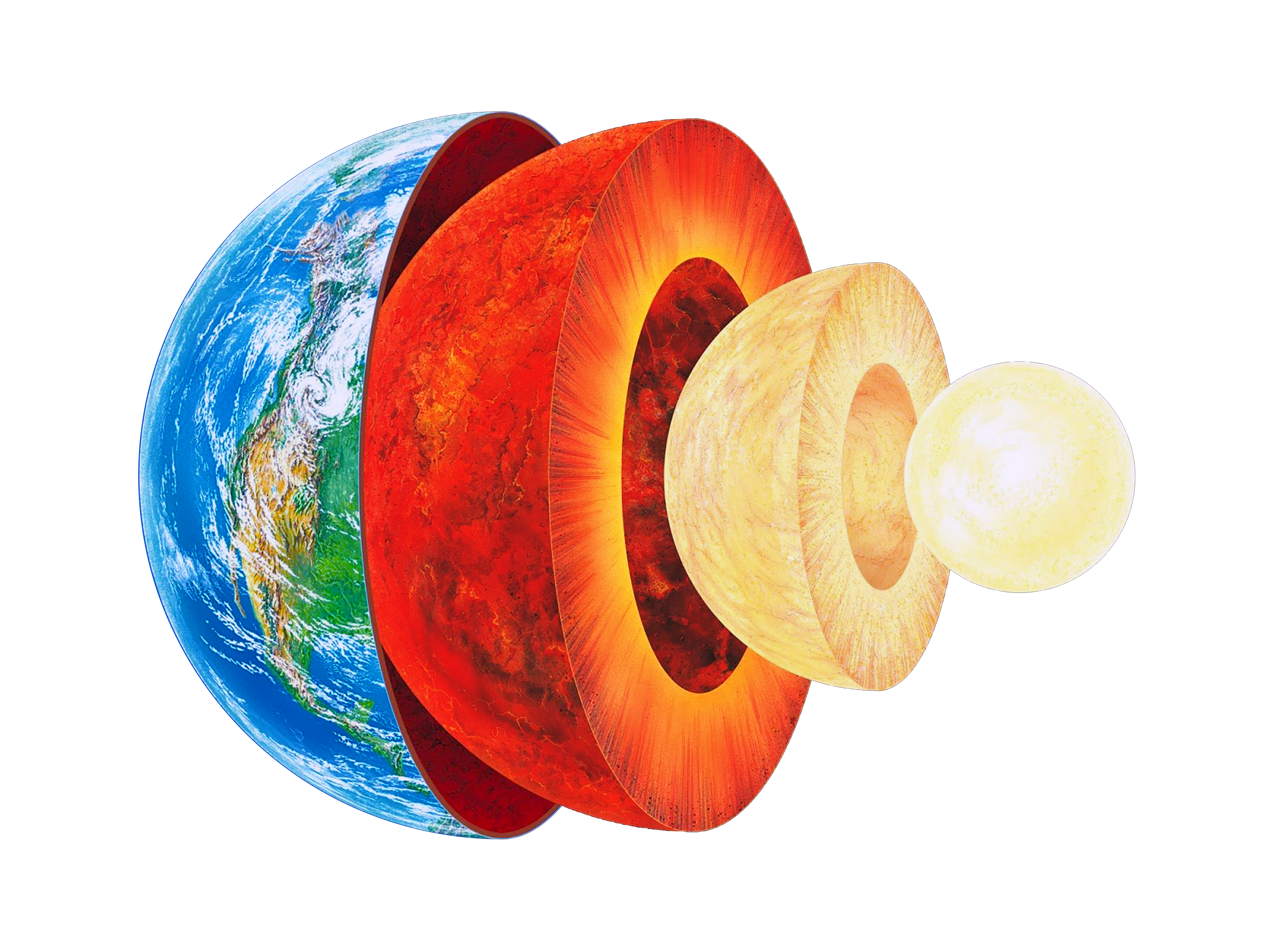 4
3
2
1
3. Мантія (35-2890 км)
Силікатна оболонка
4. Кора (0-35 км) - тонка під океанами: 5-7 км, плаває по мантії
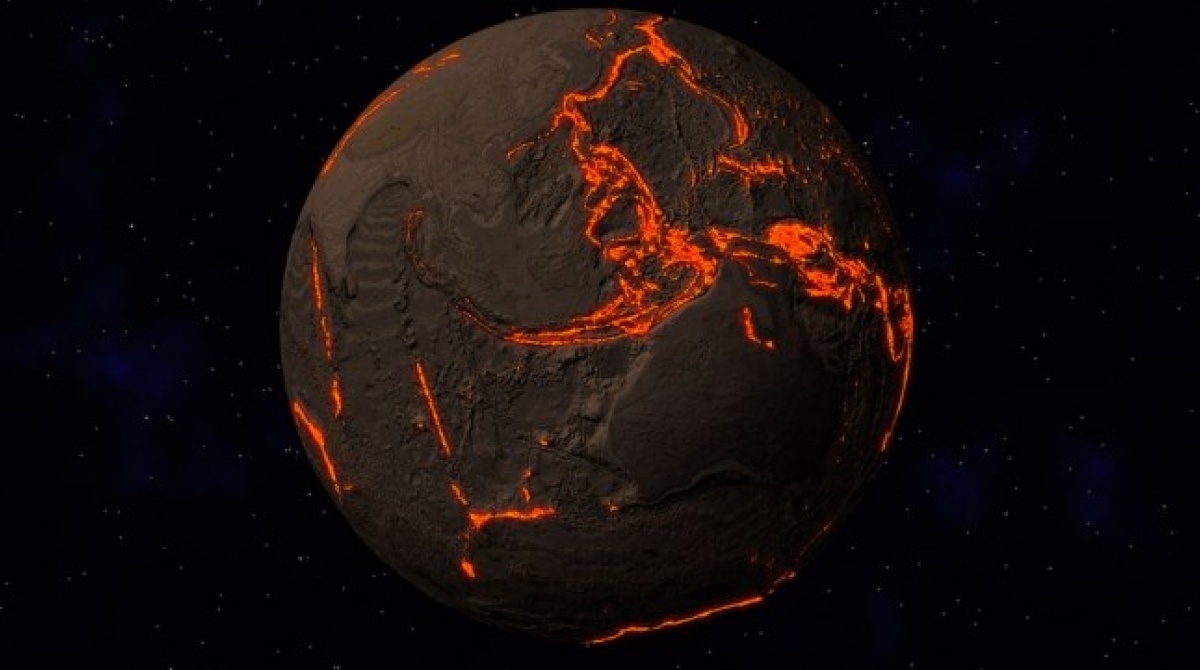 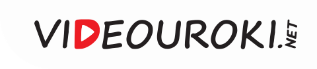 Внутрішня будова Землі
Унаслідок конвекції в мантії, земна кора розділилася на окремі плити, які повільно зміщуються 
(рух тектонічних плит)
Хімічний склад Землі
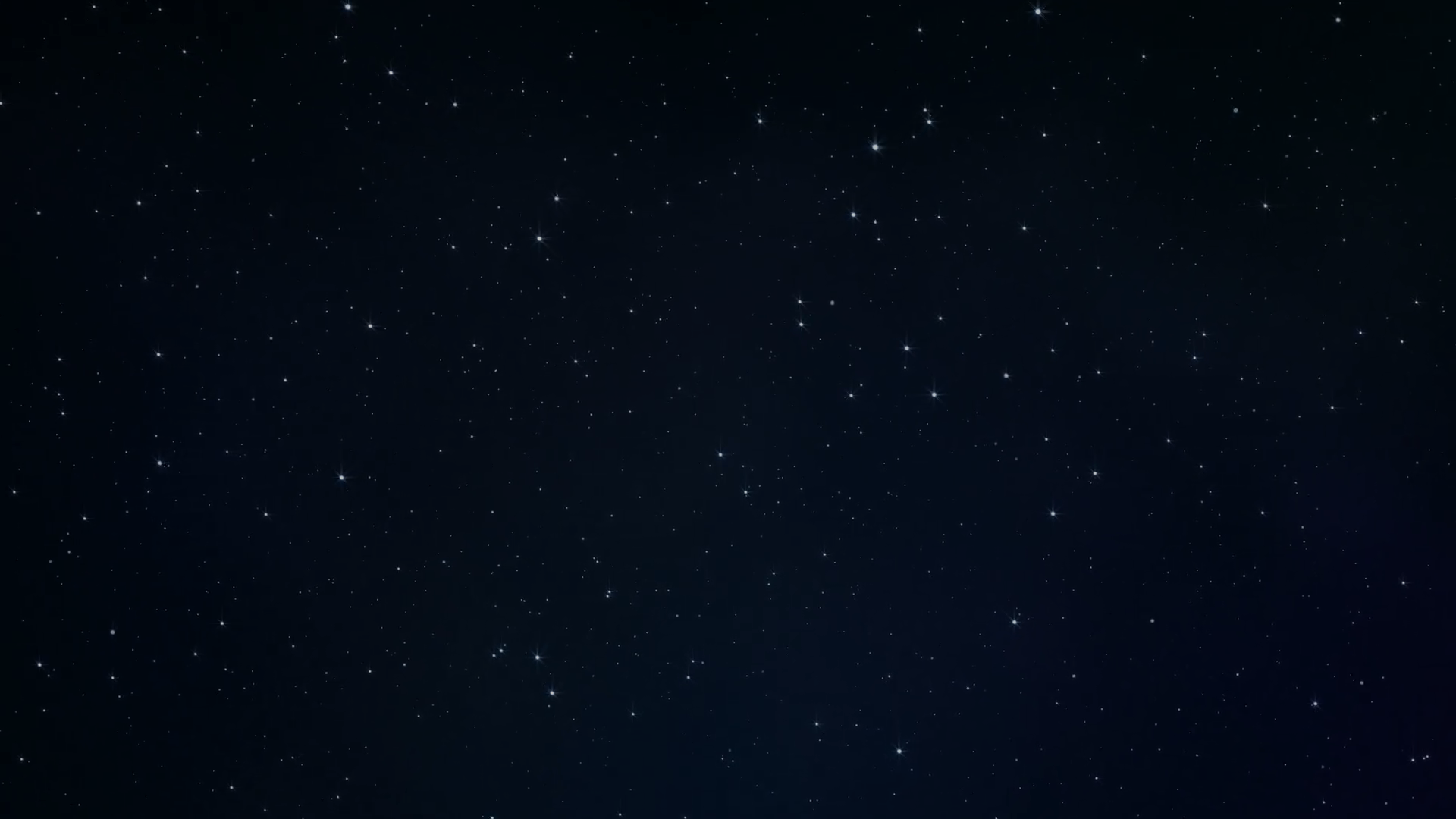 Атмосфера Землі
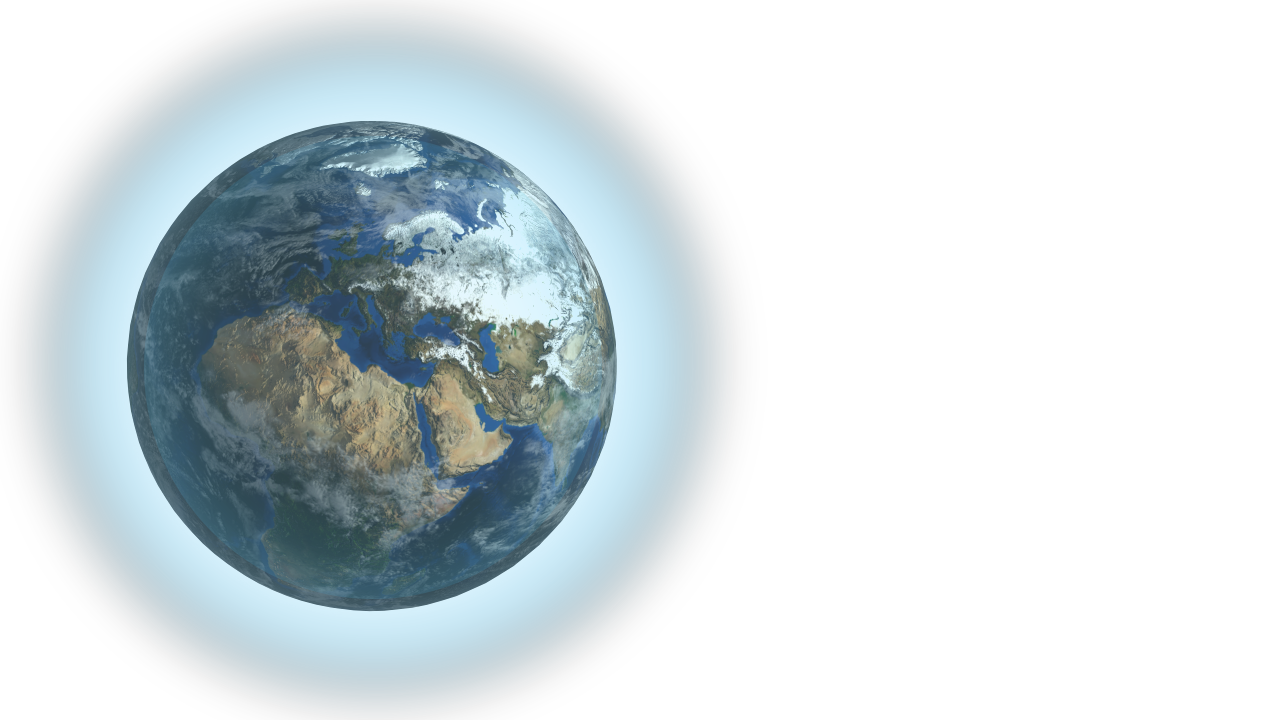 Атмосфера простягається більше ніж на 1000 км
Складові повітря:
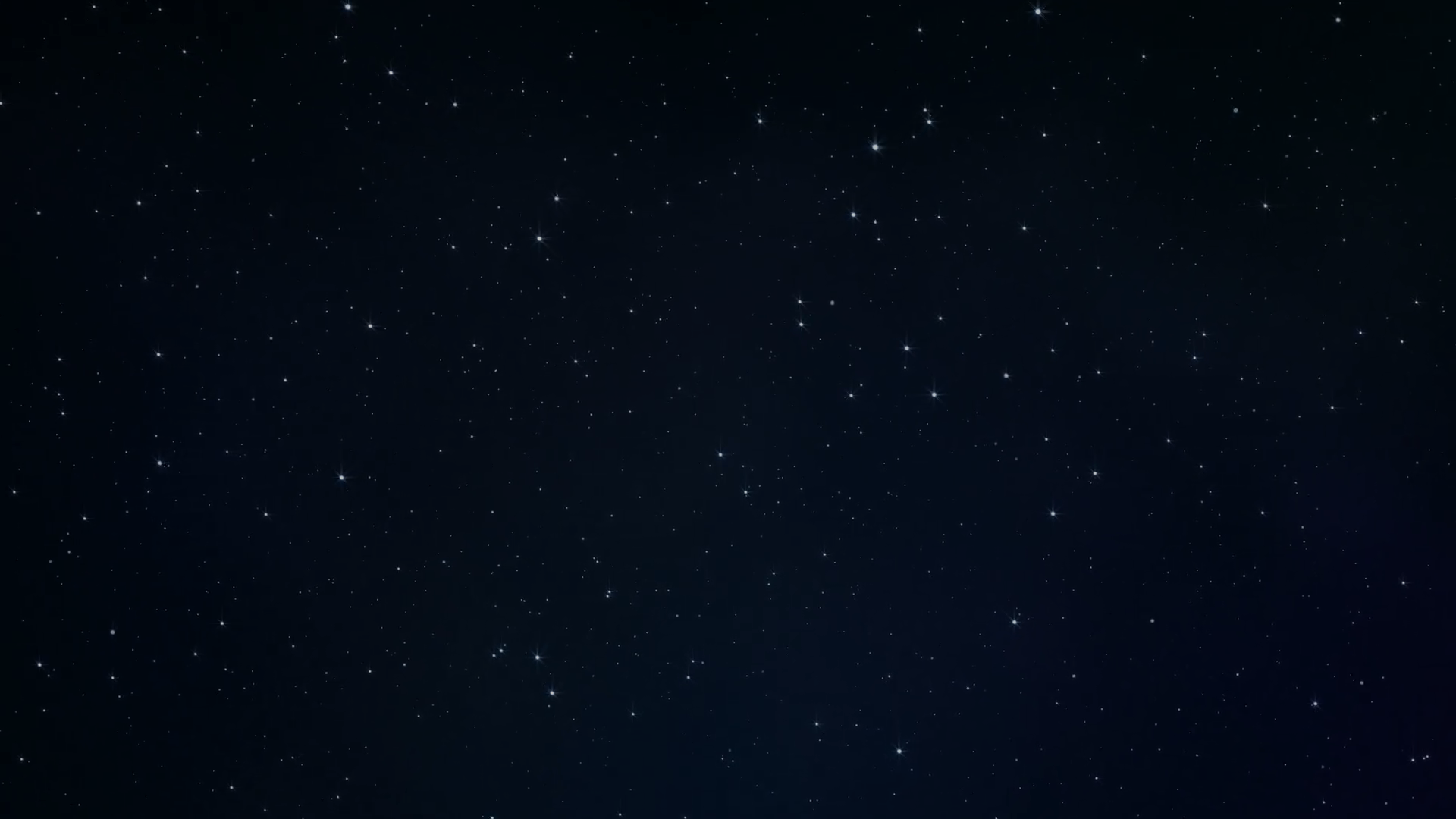 Атмосфера Землі
Сфера розсіювання, зовнішня частина атмосфери
Екзосфера
Відбувається зростання температури до 1500 оС
Термосфера
Лінія Кармана (100 км)
На висоті 90 км температура знижується до –90 оС.
Мезосфера
Стратосфера
Температура збільшується від
–56,5 оС до 0,8 оС.
O3
поглинає УФ промені Сонця
В тропосфері зосереджено понад 90 % маси атмосфери і вся водяна пара. Формується погода (вітри, циклони, антициклони). Передача енергії – випромінювання і конвекція.
тропопауза
Тропосфера
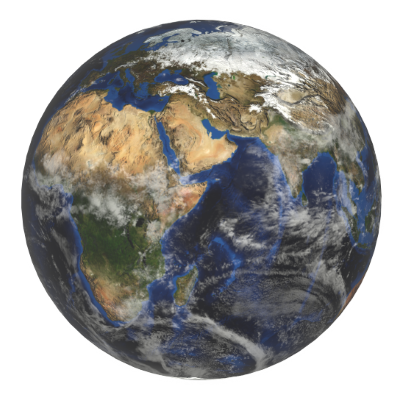 11 км
50 км
710 км
90 км
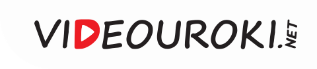 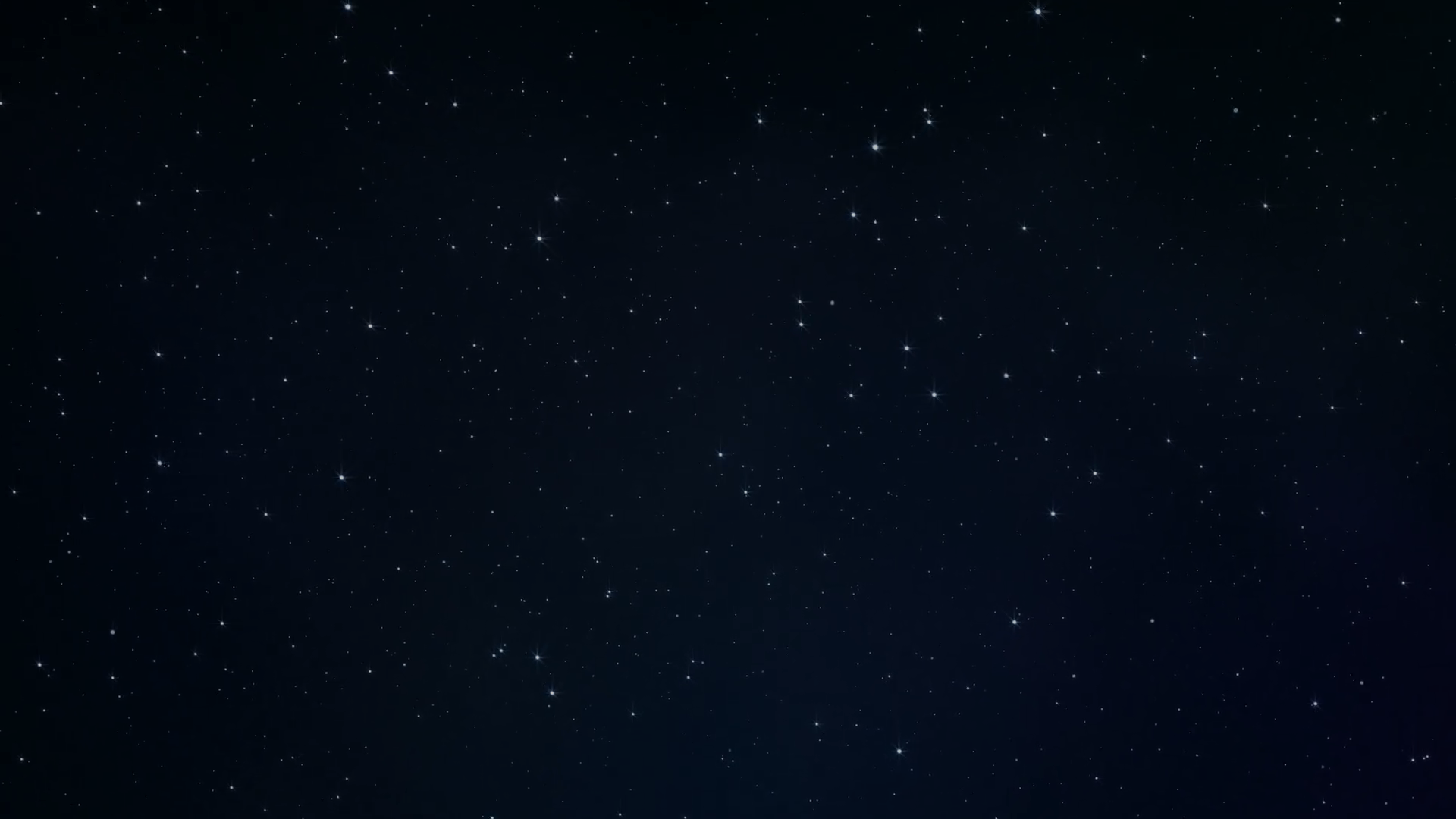 Атмосфера Землі
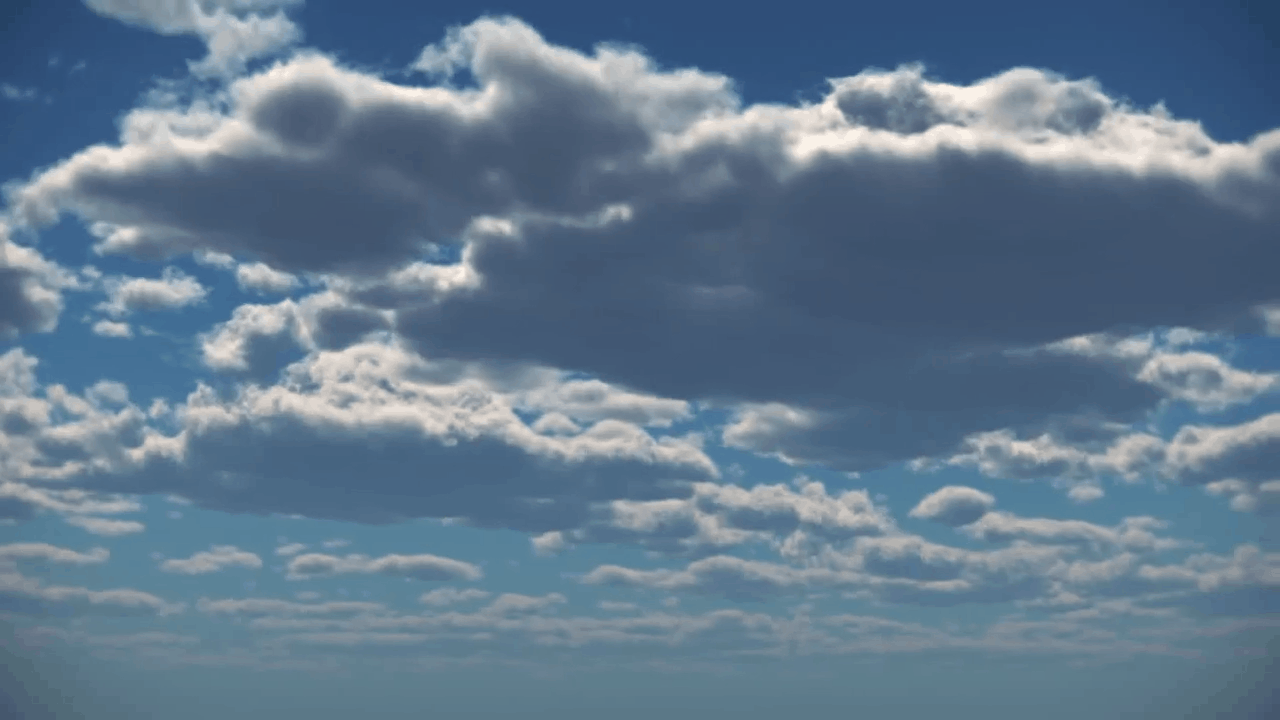 Ефект при якому газ частково поглинає тепло, випромінюване Землею в космос, затримує його в атмосфері й підвищує температуру поверхні та нижніх шарів атмосфери
Збільшення хмарності викликає зменшення кількості сонячного тепла, що надходить на поверхню
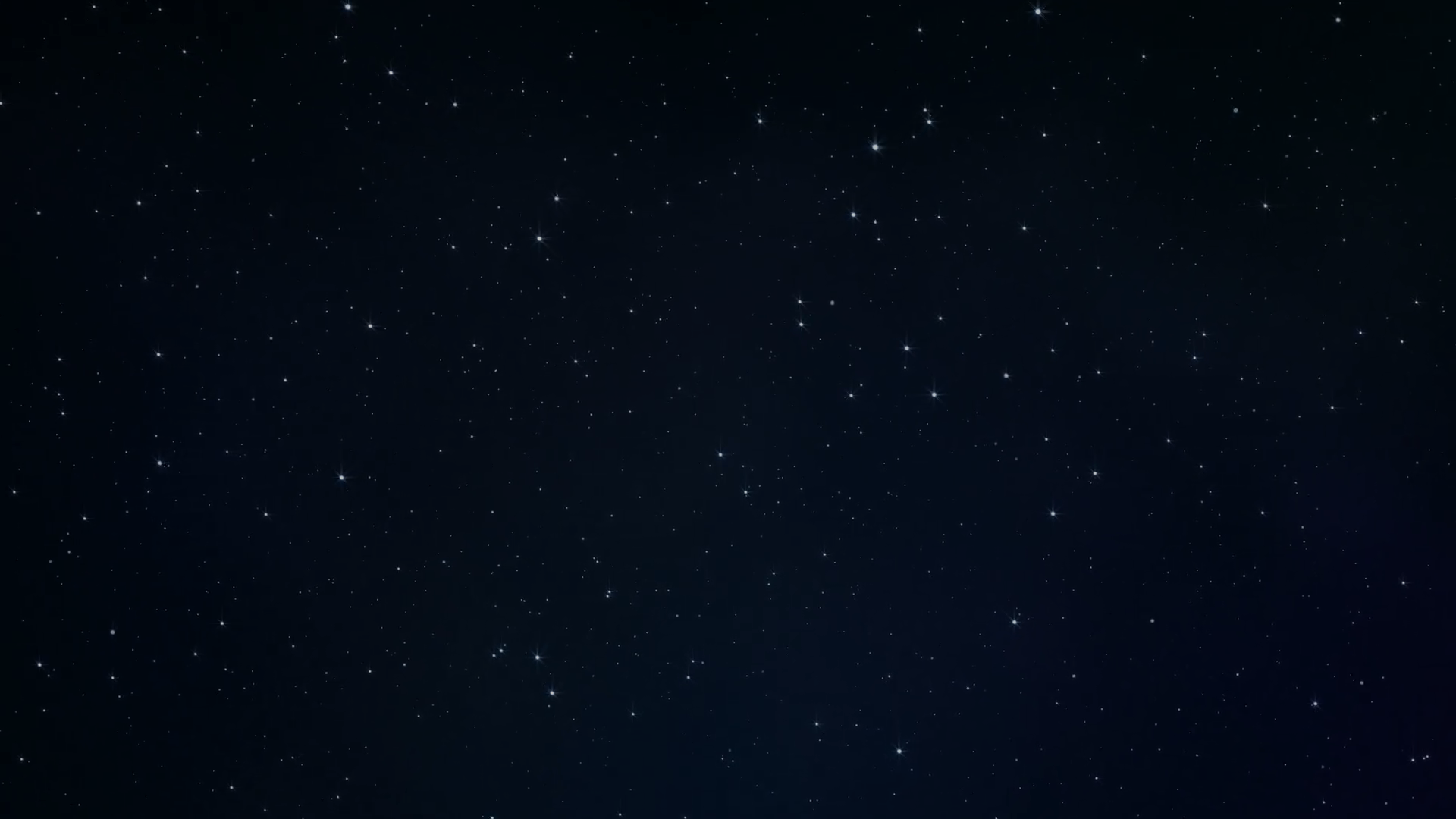 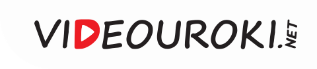 Завдання, які виконує атмосфера Землі
1) Бар’єр від космічних випромінювань та ударів метеоритів
2) Регулює: сезонні та добові коливання температури, теплообмін Землі із космосом, водний та радіаційний баланс
3) Джерело газів, які забезпечують існування життя
4) Зумовлює низку складних екзогенних процесів: вивітрювання гірських порід, діяльність природних вод, мерзлоти, льодовиків тощо
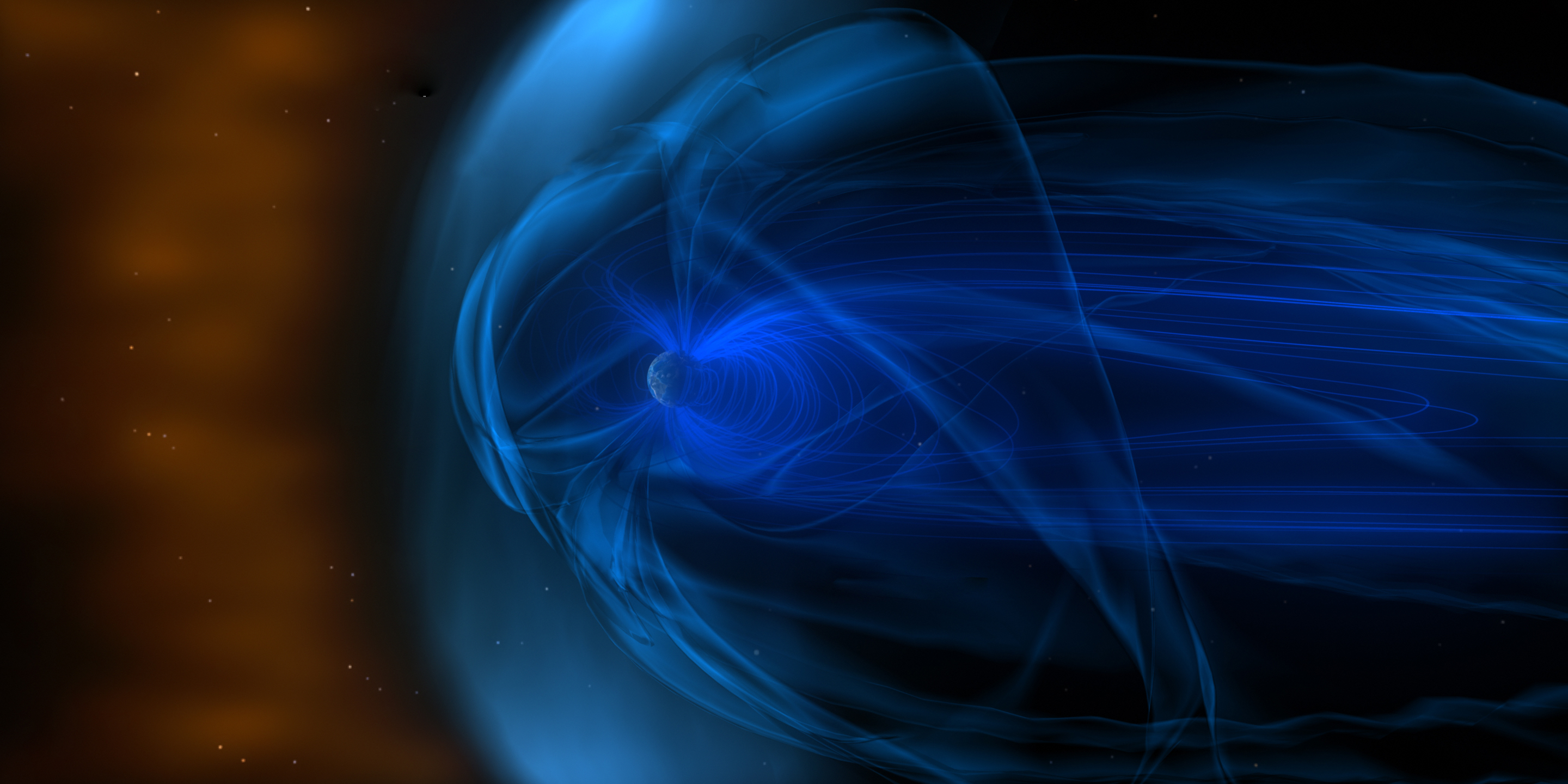 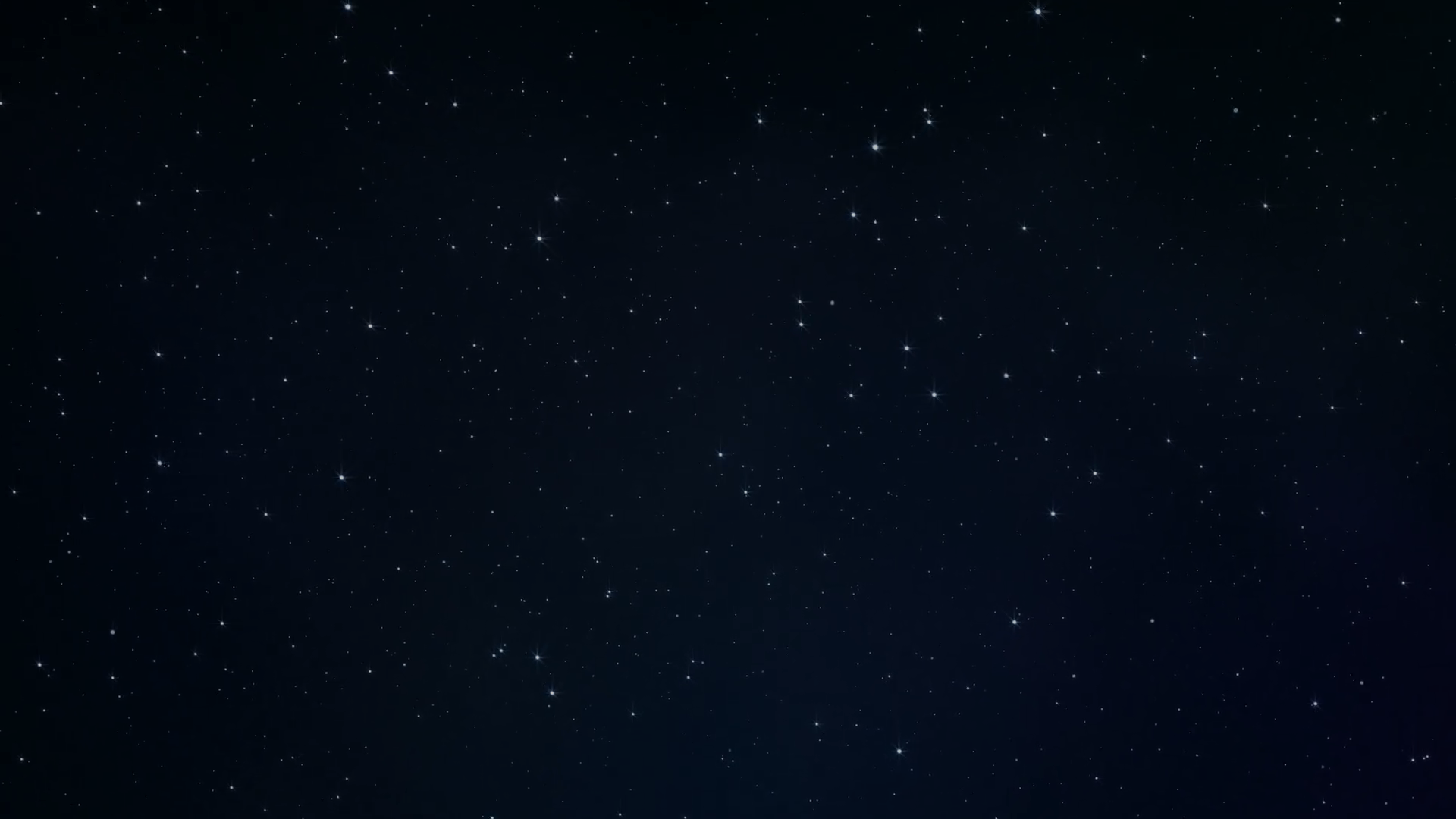 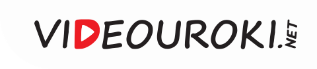 Магнітне поле Землі
Магнітне поле Землі генерується в рідкому металевому шарі ядра
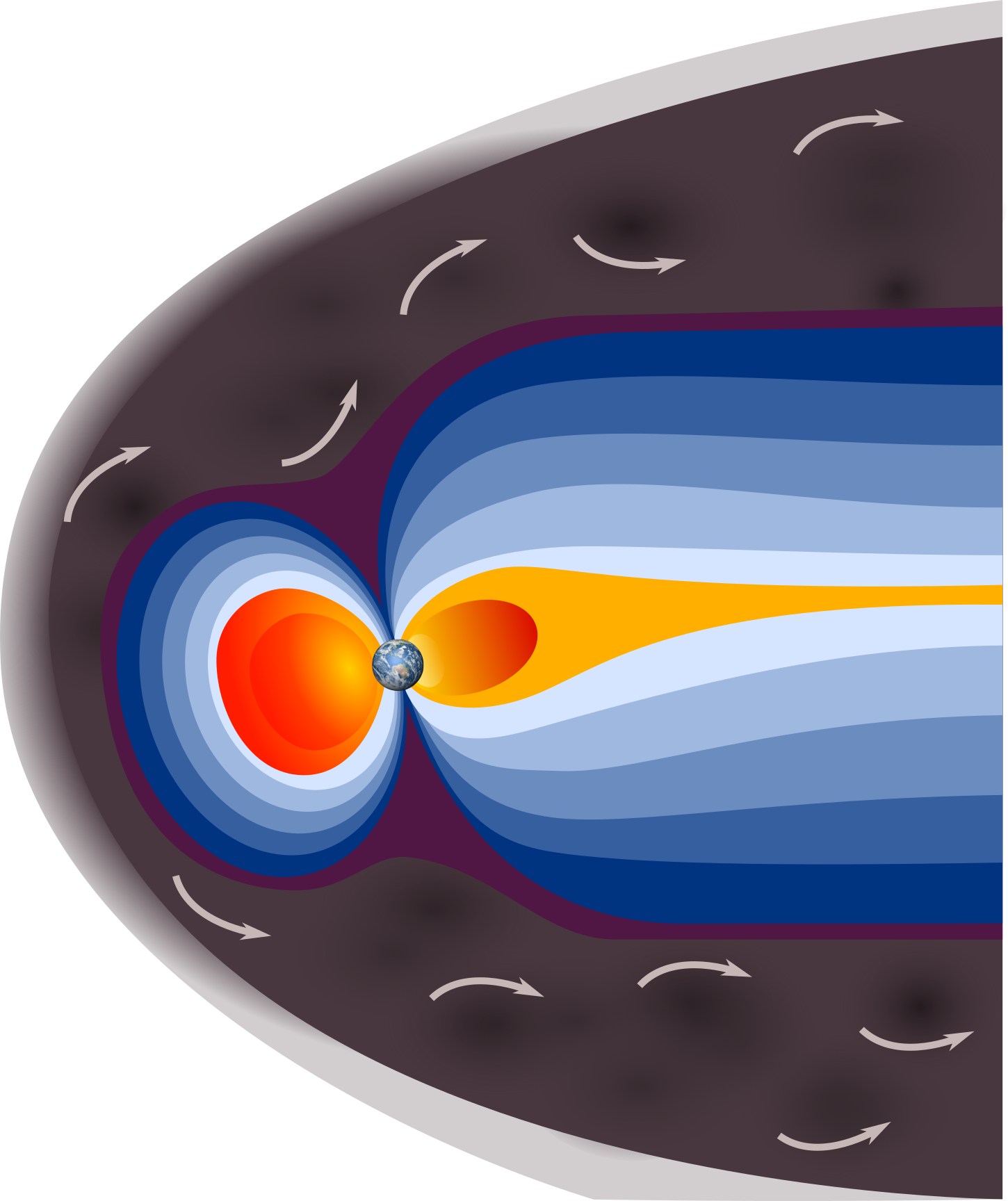 Радіаційний пояс
Воно створює навколо планети на висоті понад 500 км пояси радіації
Взаємодіючи з магнітним полем Землі, космічні промені не долітають до атмосфери
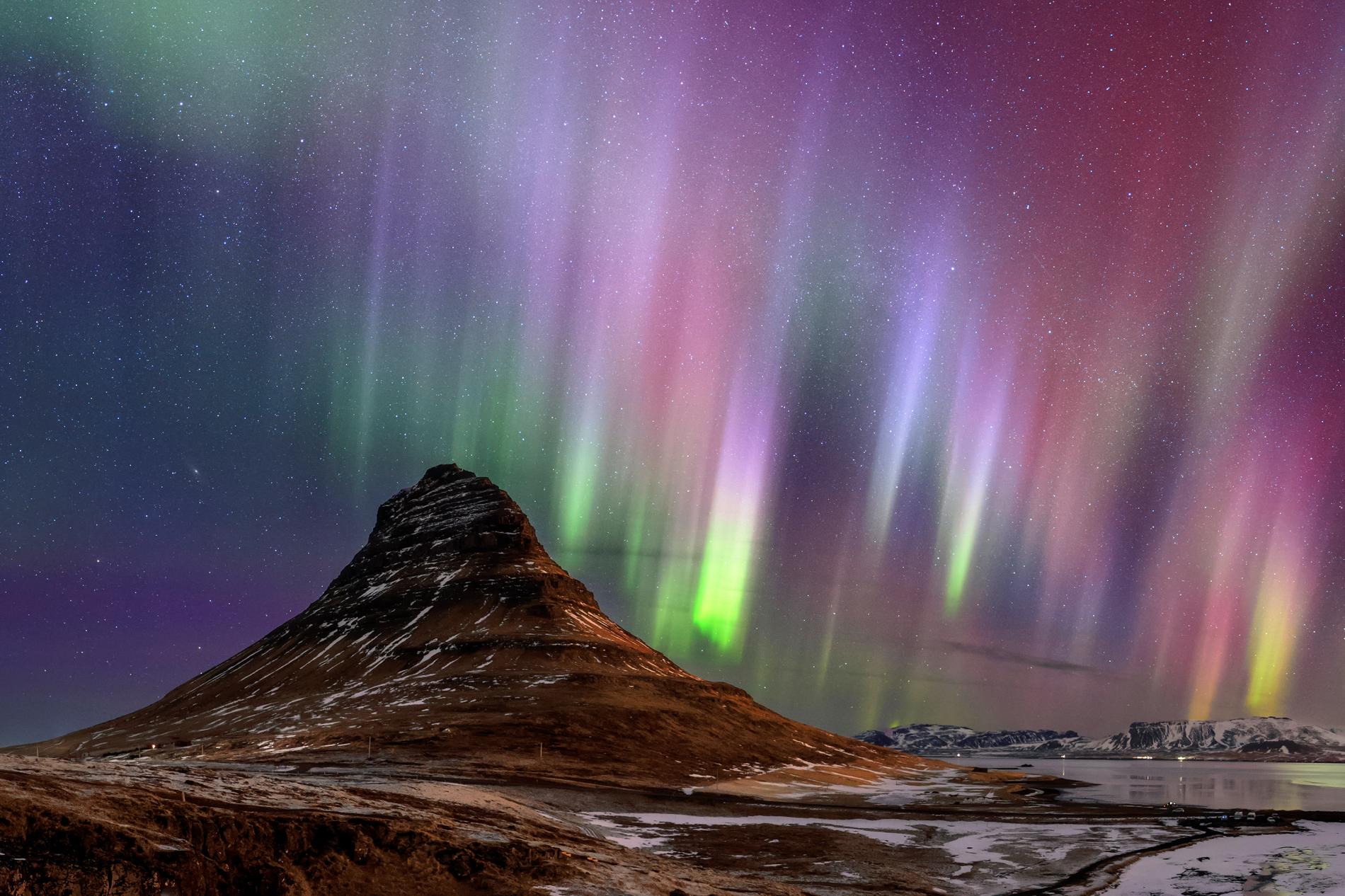 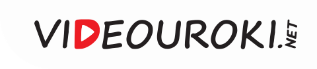 Магнітне поле Землі
Магнітне поле захищає життя на Землі від смертельних потоків космічних частинок
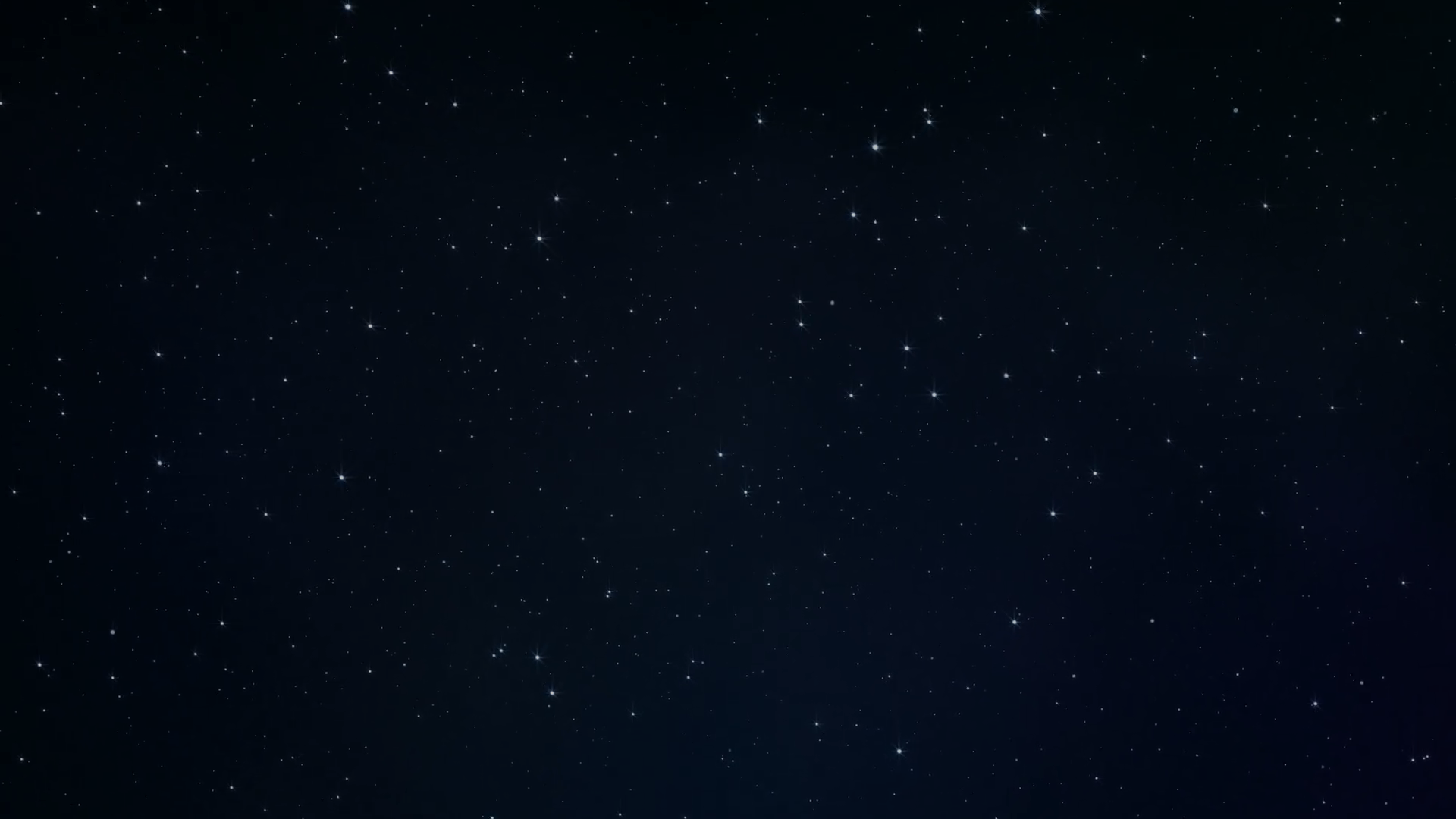 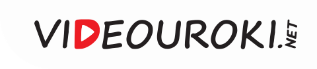 Місяць – природний супутник Землі
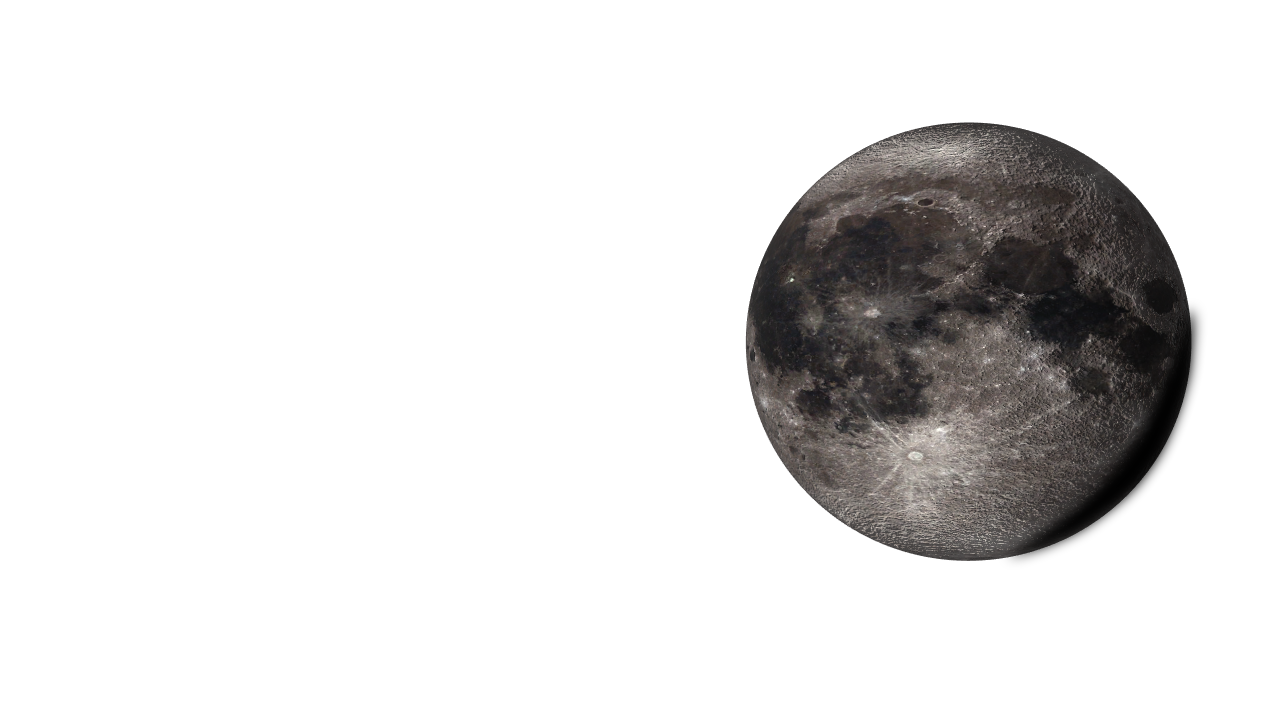 Середня відстань до Землі - 384 400 км
Місяць повернутий до Землі одним боком
T обертання навколо осі = T його обертання навколо Землі 
(синхронне обертання)
Видима поверхня Місяця
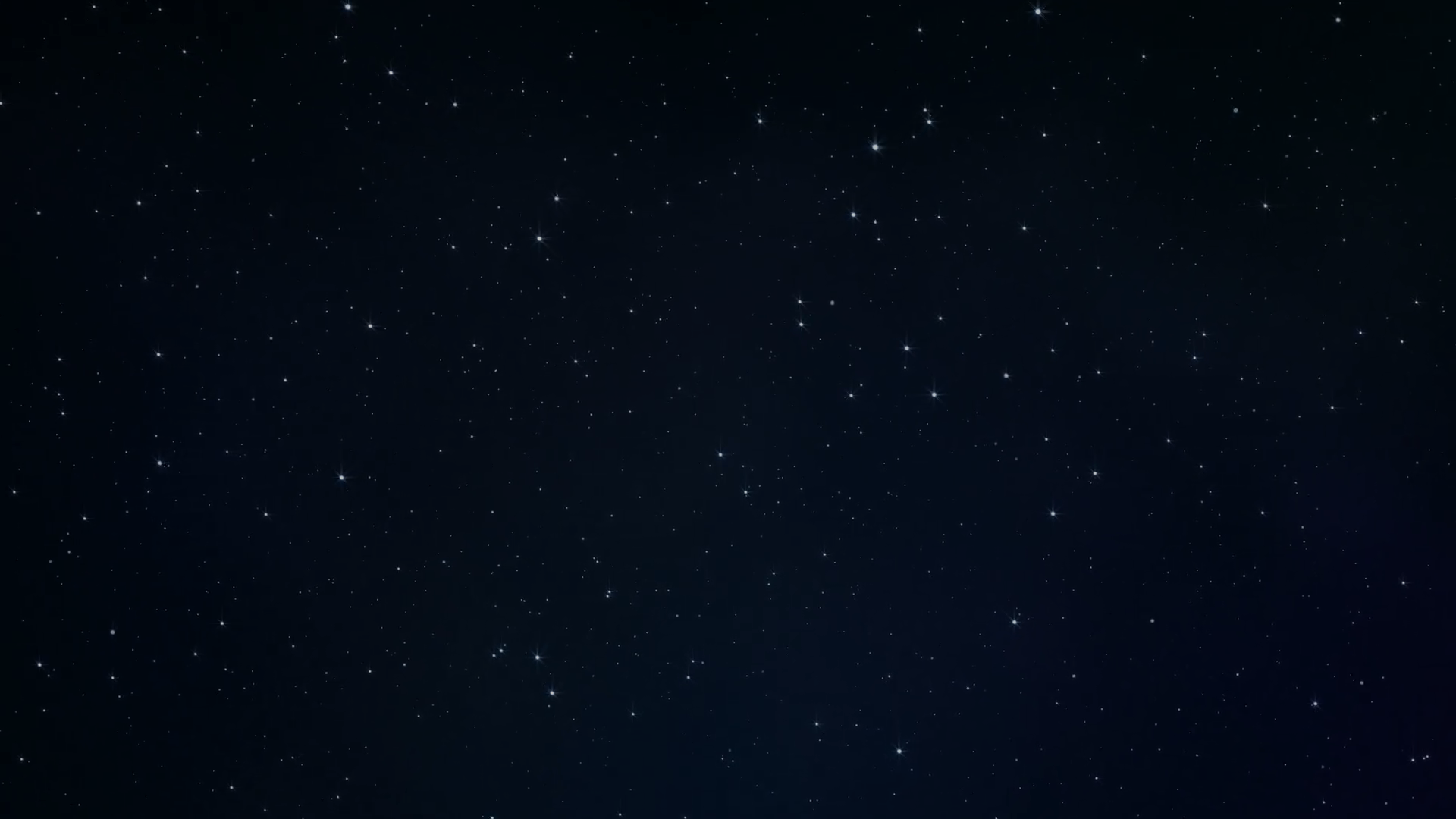 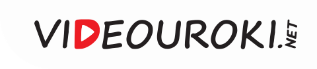 Місяць – природний супутник Землі
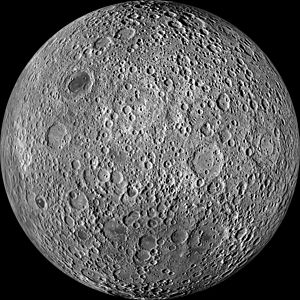 Зворотній бік Місяця
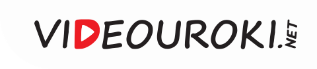 Місяць – природний супутник Землі
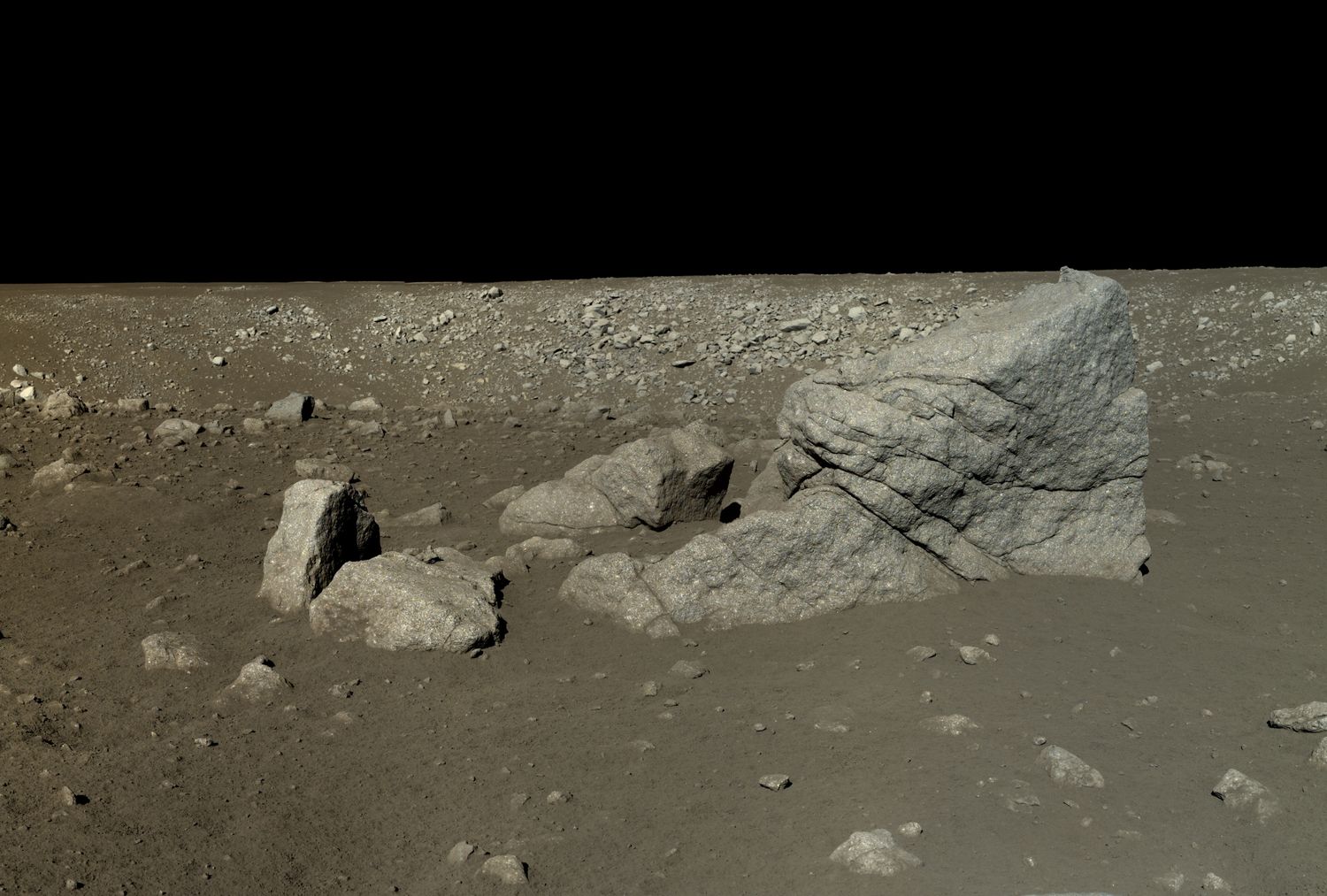 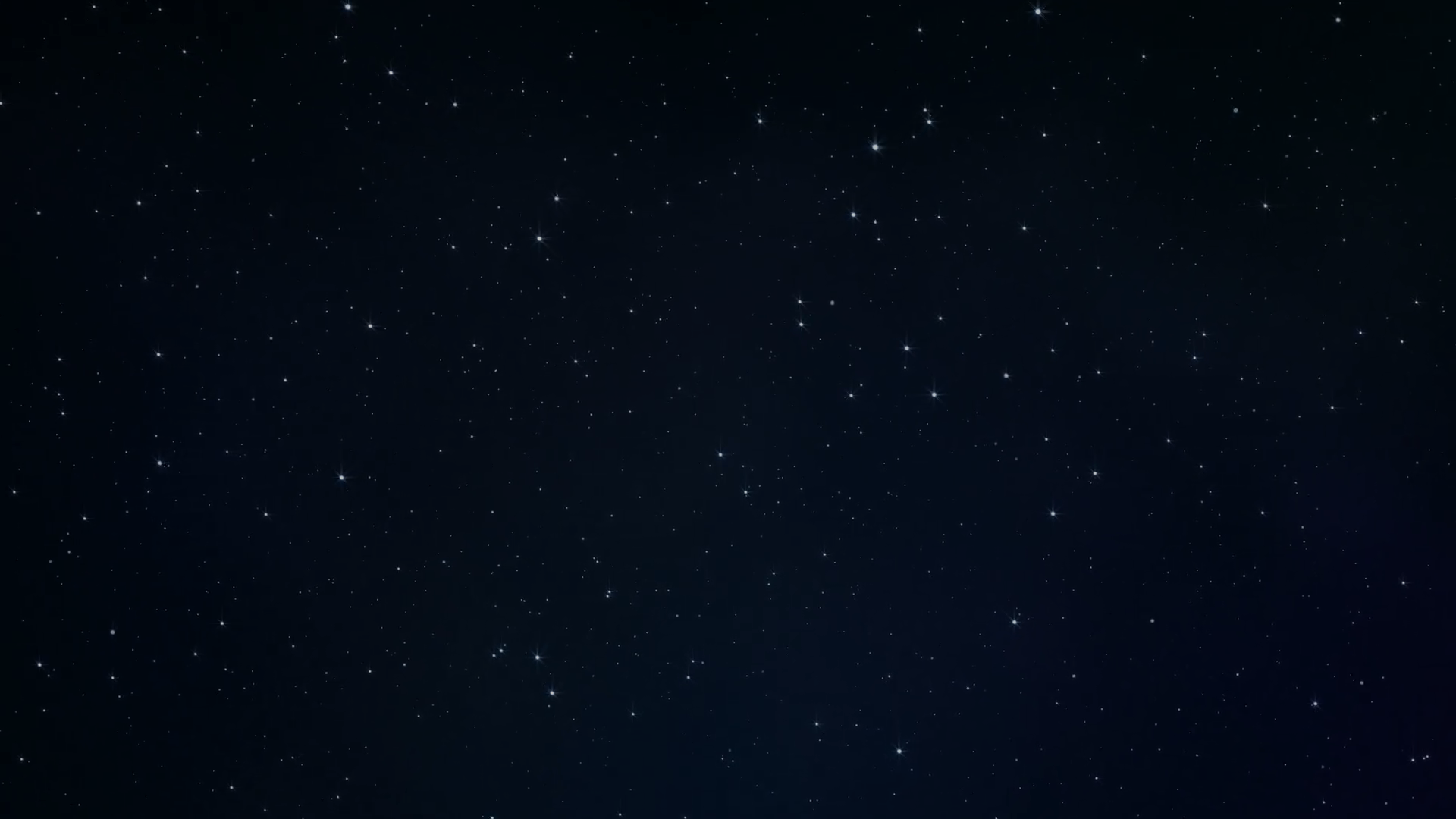 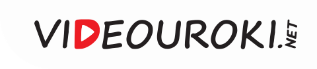 Місяць – природний супутник Землі
Моря - темні рівнинні ділянки, вода відсутня
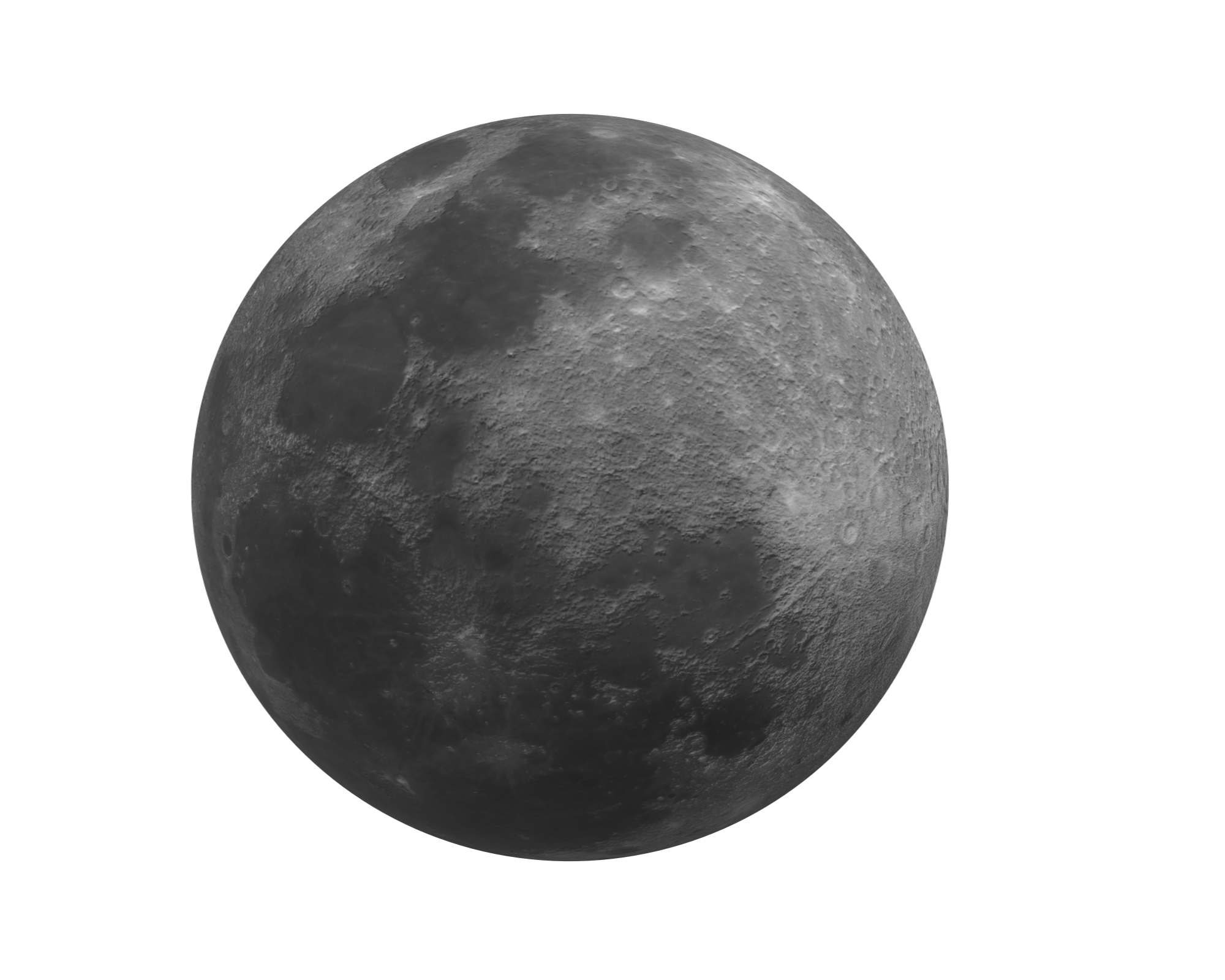 Високий вміст оксидів заліза і титану
Світлі ділянки – материки. Гористі райони, які в більшості містять земні назви: Карпати, Кавказ.
Високий вміст оксидів алюмінію
Моря - 16,9  % всієї поверхні Місяця
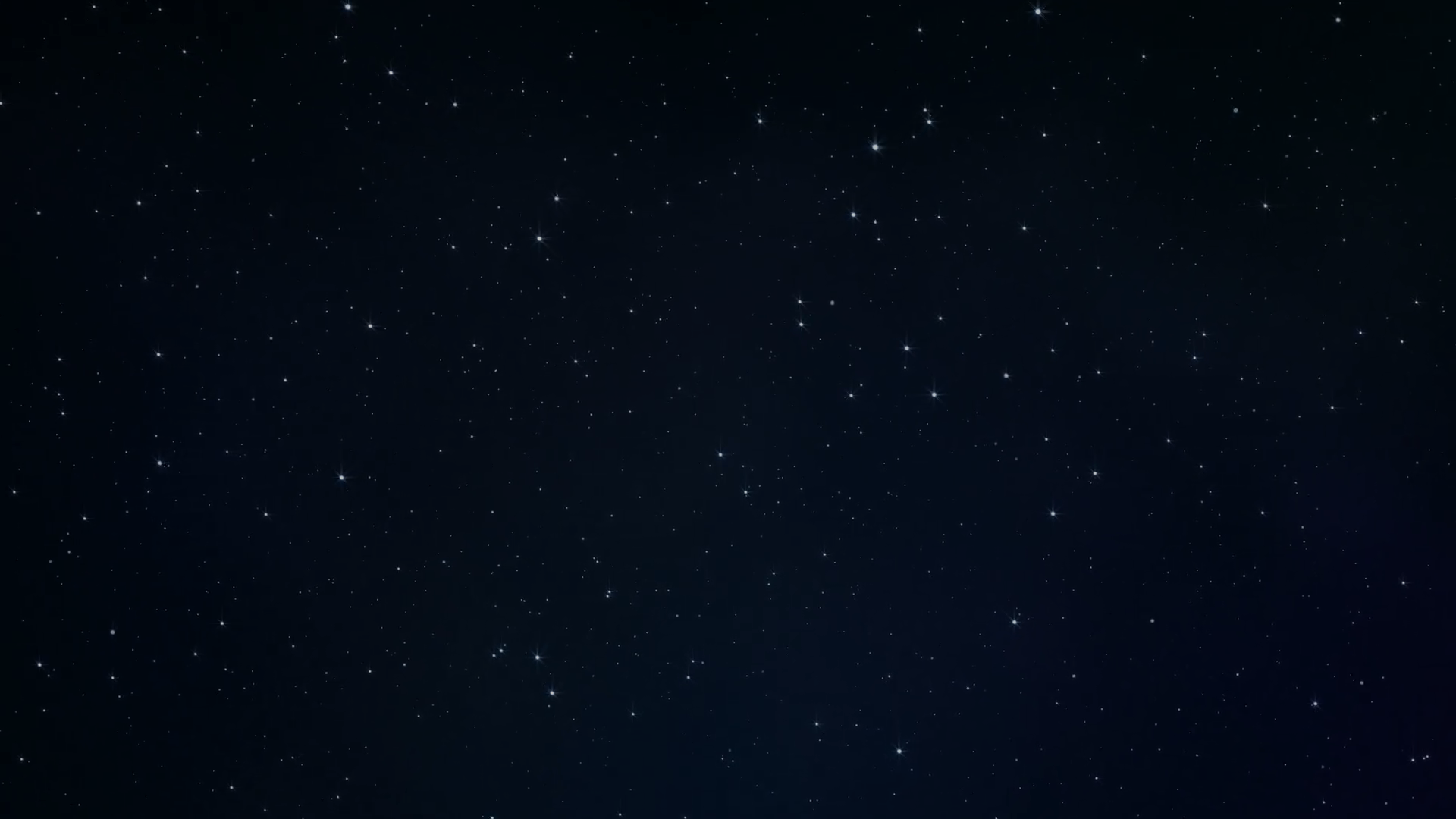 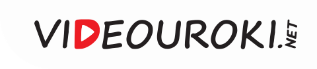 Місяць – природний супутник Землі
Кратери — круглі гори діаметром до кількох сотень кілометрів, які мають вали заввишки кілька кілометрів
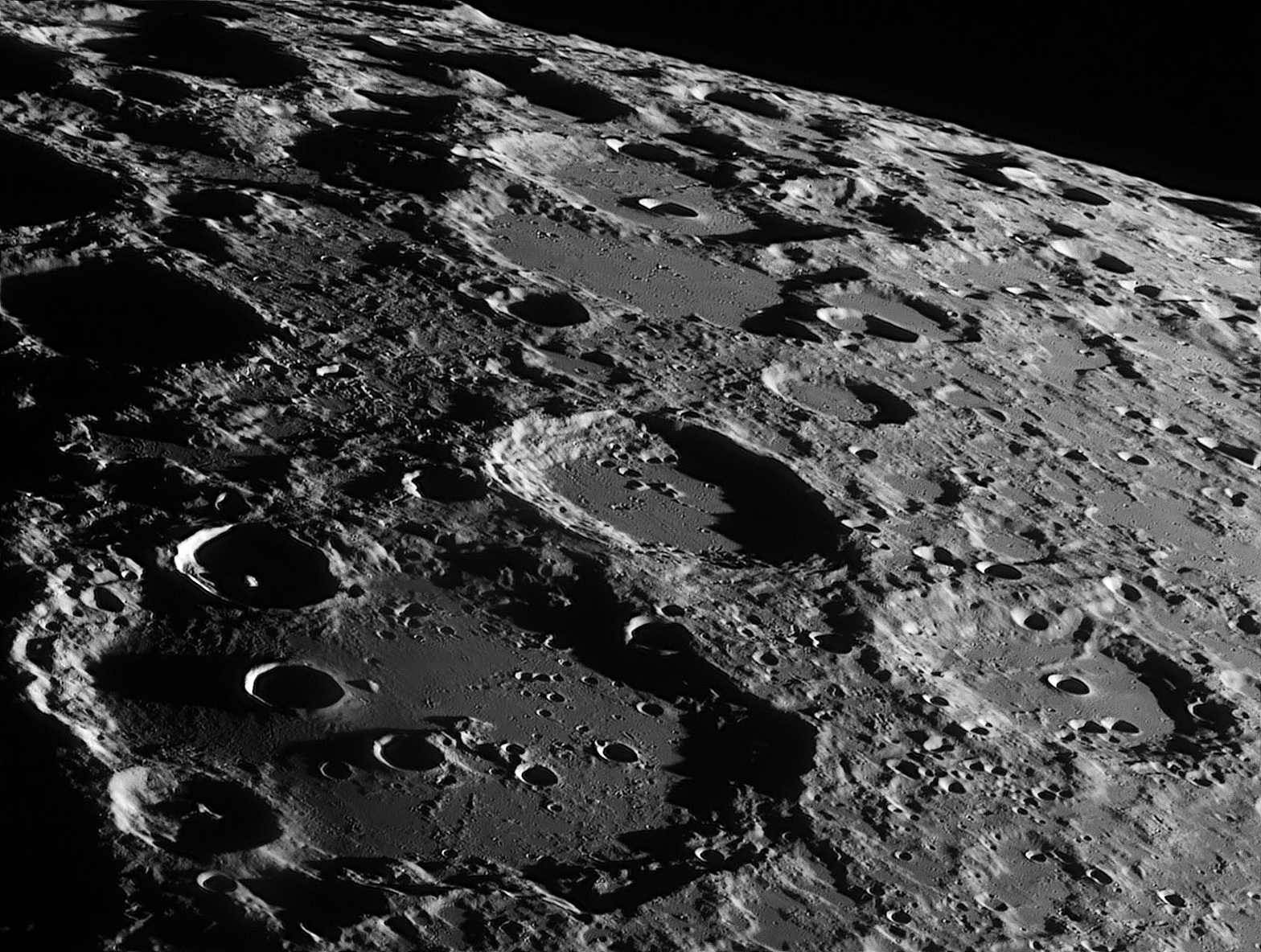 Більшість кратерів мають метеоритне походження
Лавові кратери – заповнювалися лавою і утворювали моря
Поверхня Місячного материка
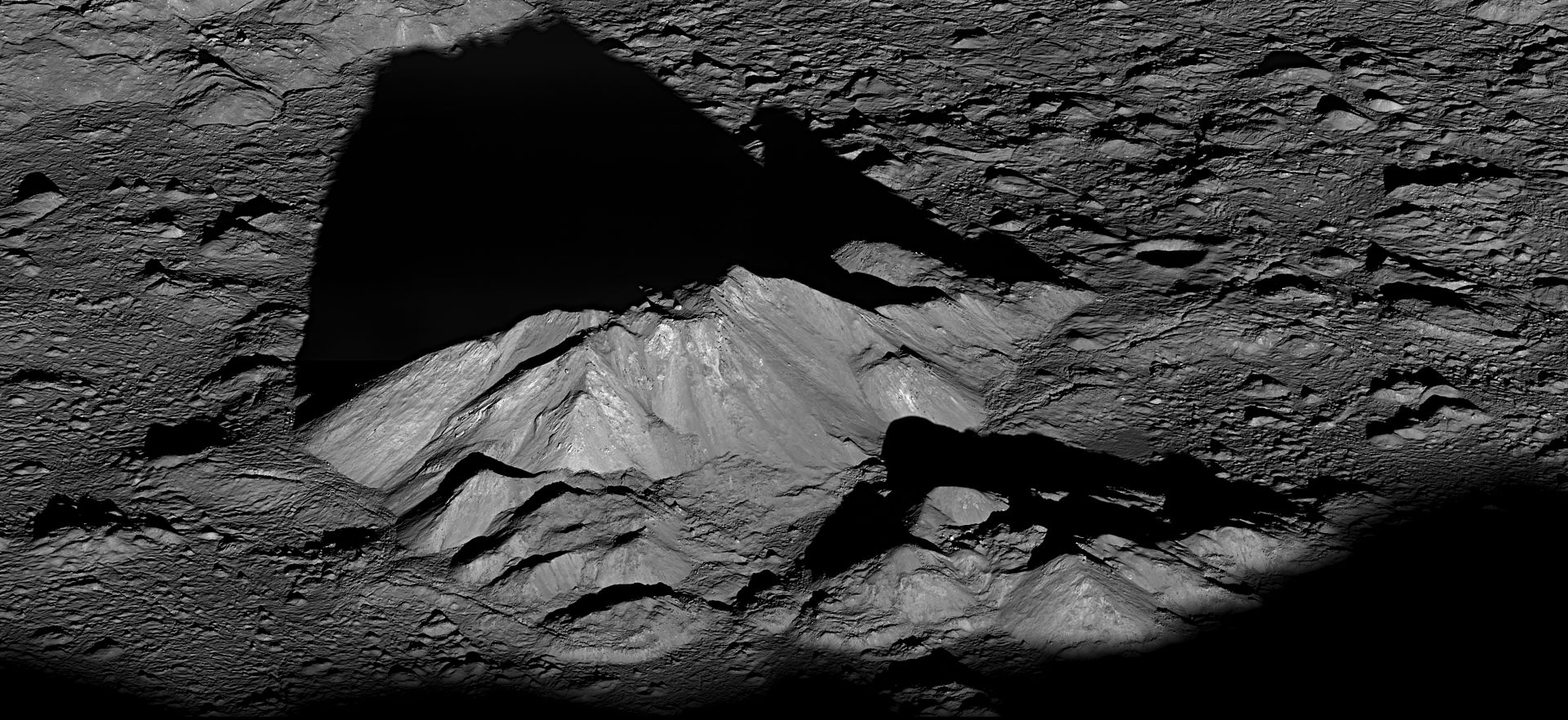 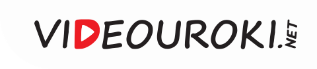 Місяць – природний супутник Землі
Біля деяких кратерів спостерігаються світлі смуги – їх поверхня відбиває 20 % світла (Тихо, Коперник)
На видимому із Землі боці налічується близько 
30 000 кратерів. Найбільший - Клавій, d=235 км
Кратер Тихо в променях вранішнього Сонця
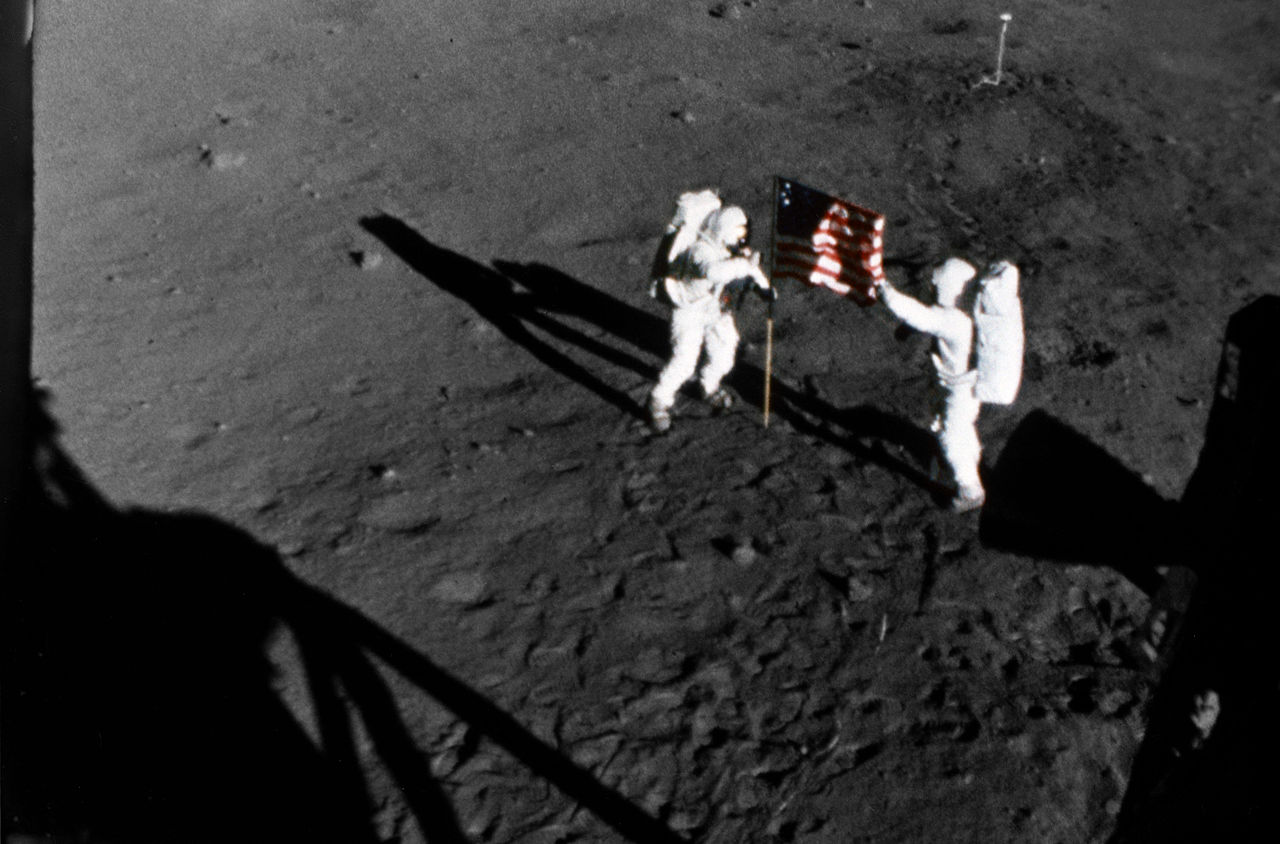 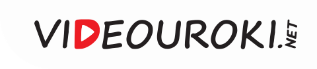 Місяць – природний супутник Землі
У липні 1969 р. на поверхню Місяця здійснив посадку пілотований космічний корабель «Аполлон-11»
Усього до Місяця було відправлено понад 60 космічних апаратів і на поверхні Місяця побувало 12 астронавтів
Нейл Армстронг і Базз Олдрін встановлюють прапор на поверхні Місяця, 20 липня 1969 року
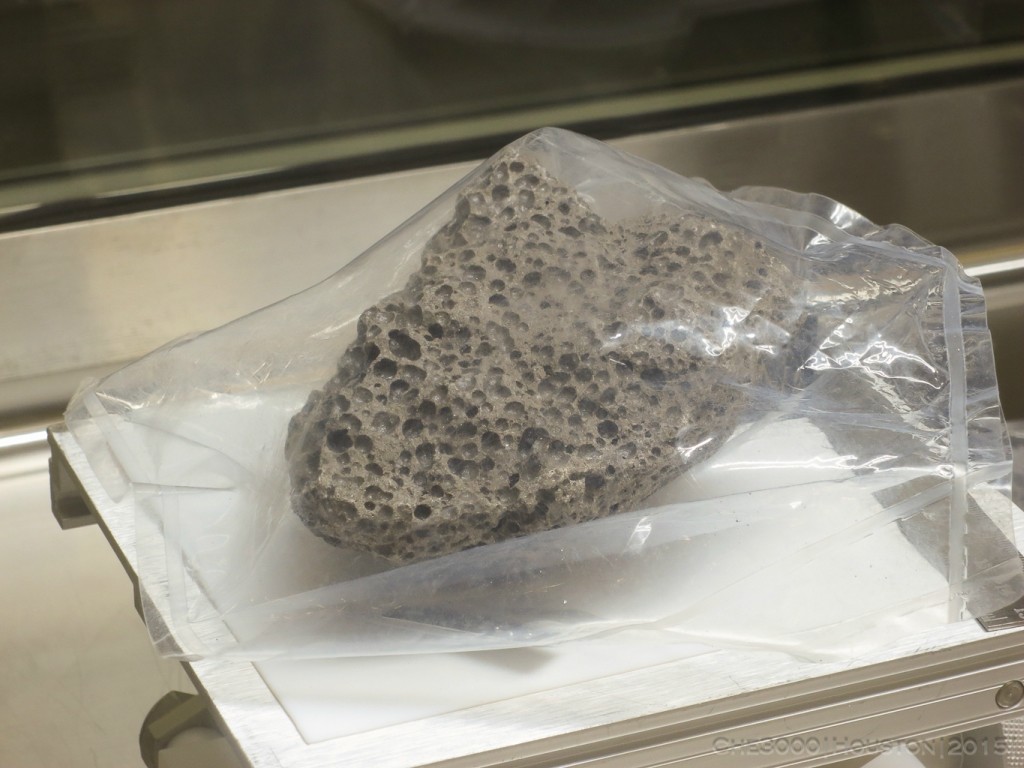 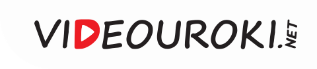 Місяць – природний супутник Землі
Поверхневий шар Місяця утворений пухкою речовиною – реголітом ( хімічним складом близький до земних вулканічних порід – базальтові породи)
До його складу входять скляні сферичні мікрочастинки (кульки)
Низька теплопровідність ( на глибині 1 м температура майже незмінна)
Зразок місячного грунту
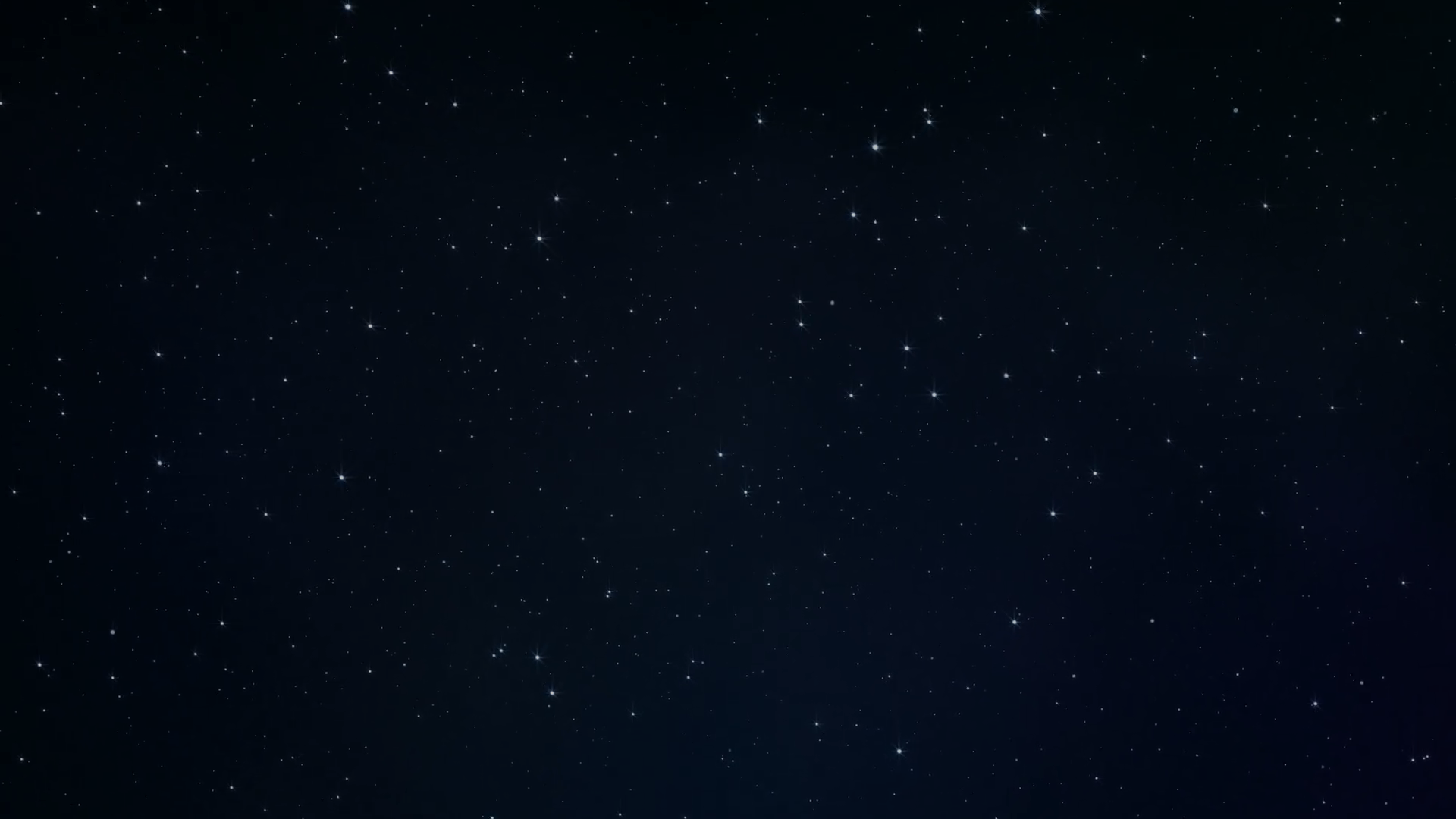 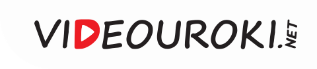 Місяць – природний супутник Землі
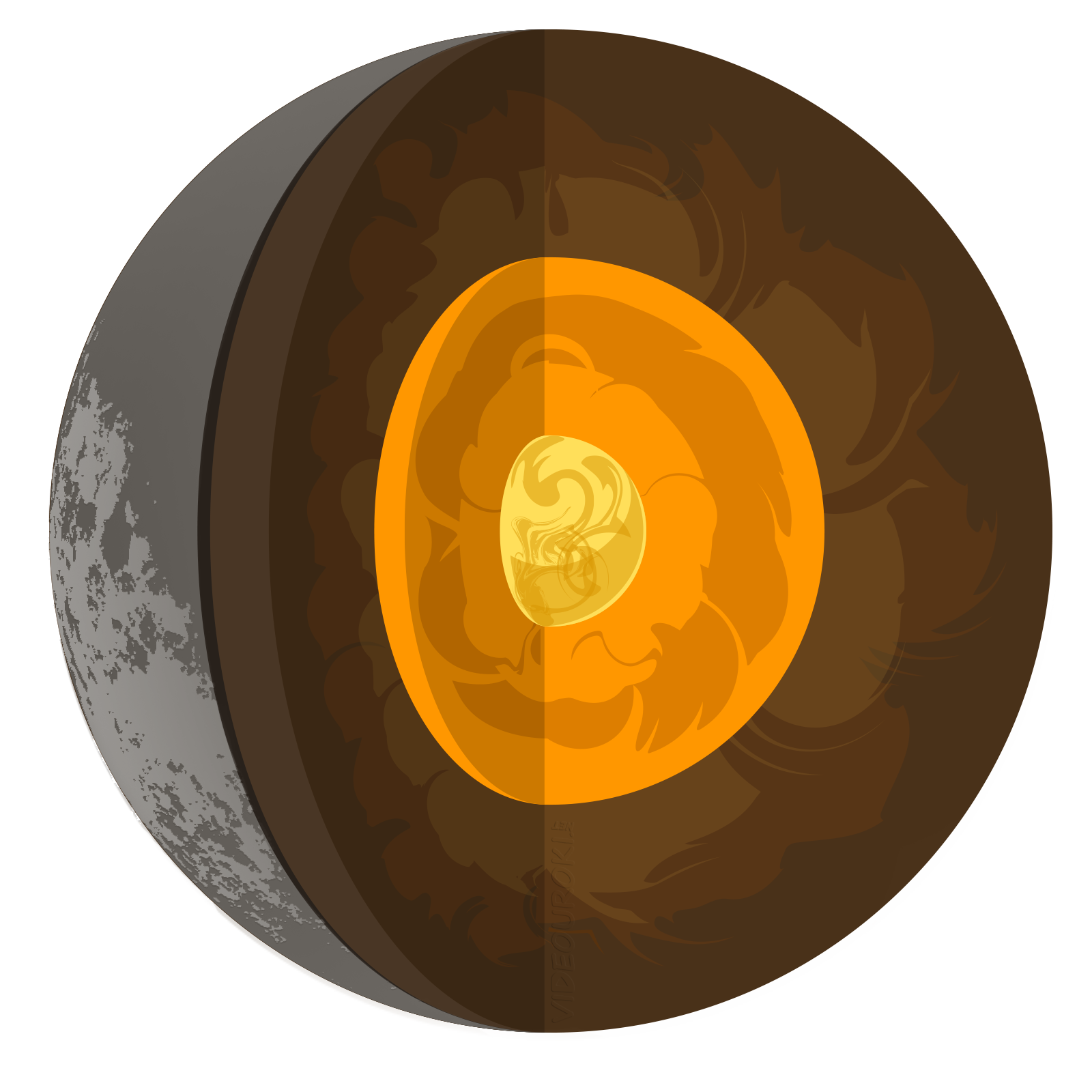 1. Кора товщиною 60-100 км
2. Мантія товщиною до 1000 км
4
1
2
3
4. Металеве ядро радіусом 300 км. Рідке ядро відсутнє
Магнітне поле в тисячі разів слабше від земного
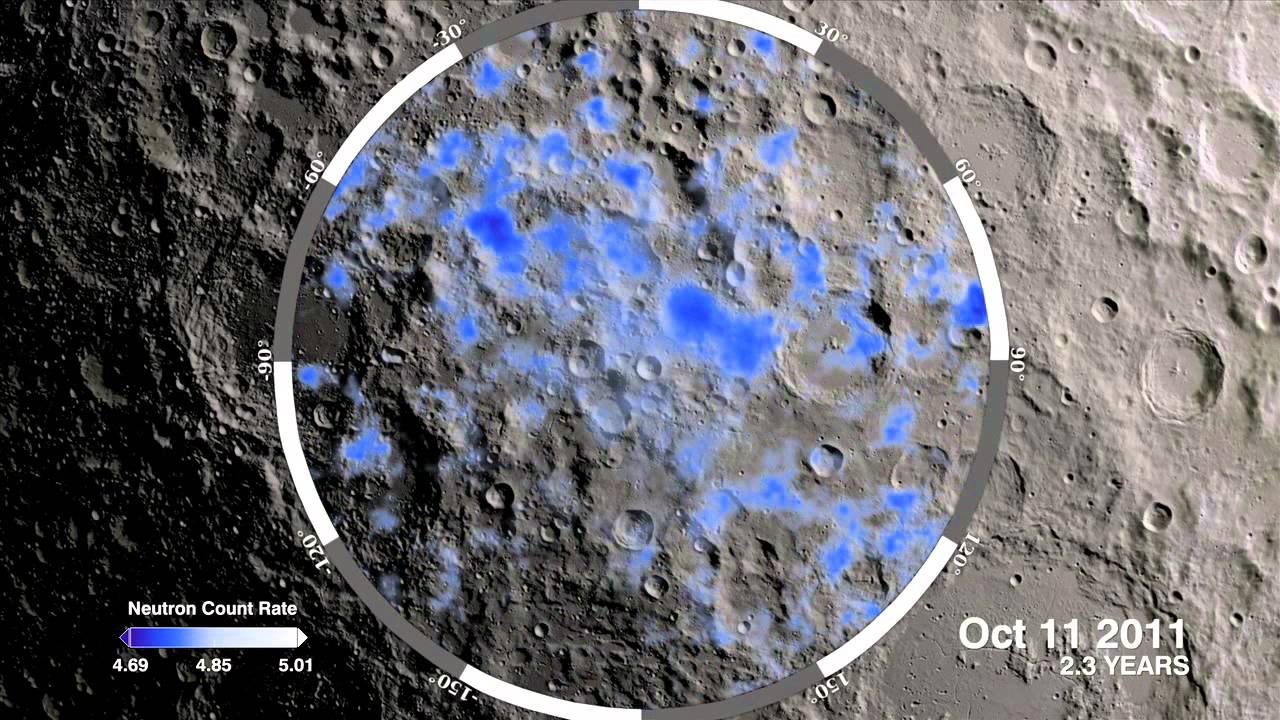 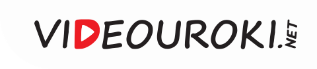 Місяць – природний супутник Землі
У полярних областях, космічні станції виявили запаси водяного льоду
За сталої температури -200 °С дно полярних кратерів покриває суміш реголіту з льодом
Джерелом полярних льодів можуть бути комети, що впали в ці області
Локальні райони з високим вмістом водяного льоду
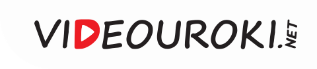 Місяць – природний супутник Землі
Ділянки Землі найближчі до Місяця притягуються сильніше, створюючи припливні горби витягнуті вздовж лінії Місяць-Земля
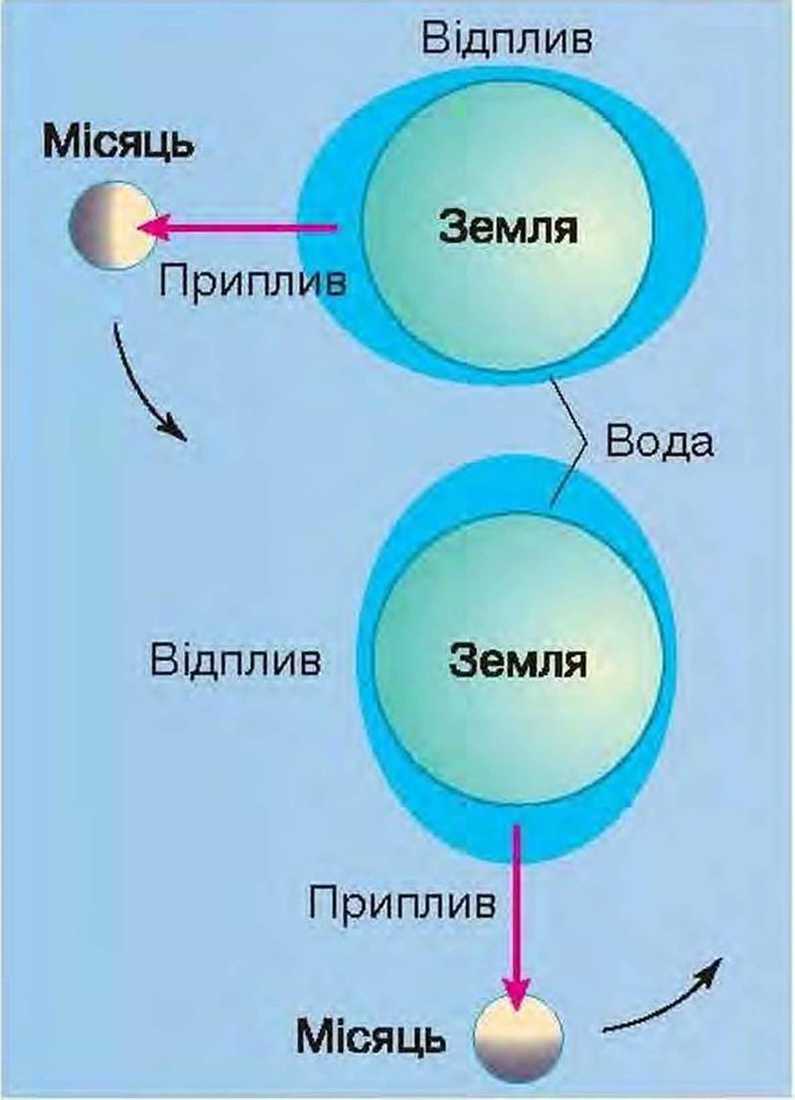 Припливні виступи пересуваються вздовж поверхні морів та океанів у напрямі руху Місяця
Тяжіння Місяця створює припливні деформації в літосфері та атмосфері
Це сповільнює обертання на 0,001 с на 100 років
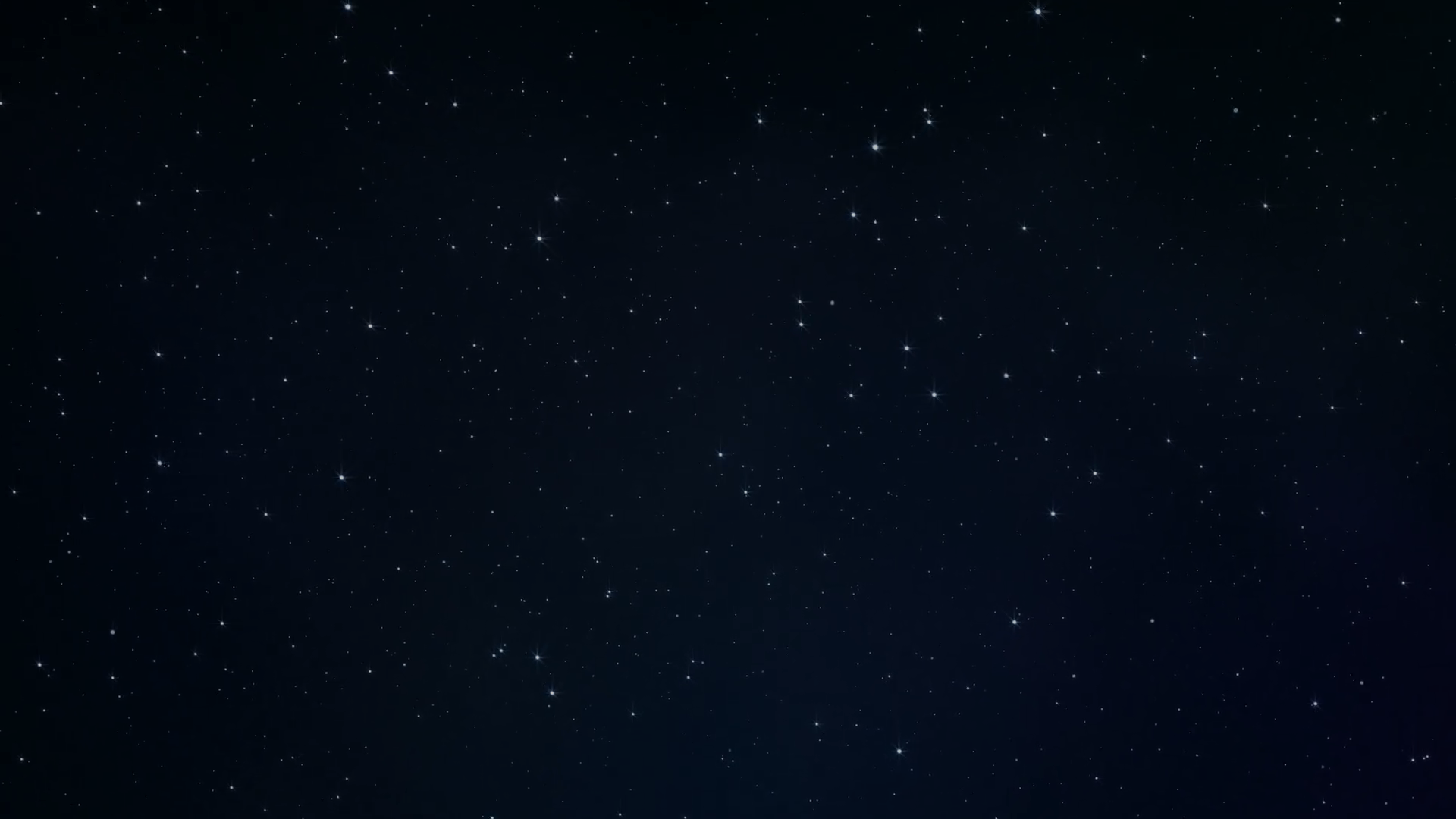 Поміркуємо
1. В атмосфері Землі найбільше газу...
2.	Парниковий ефект на Землі створюють…
3. До складу поверхневого шару Місяця, реголіту, входять…
4. Шар атмосфери в якому відбувається формування погоди -
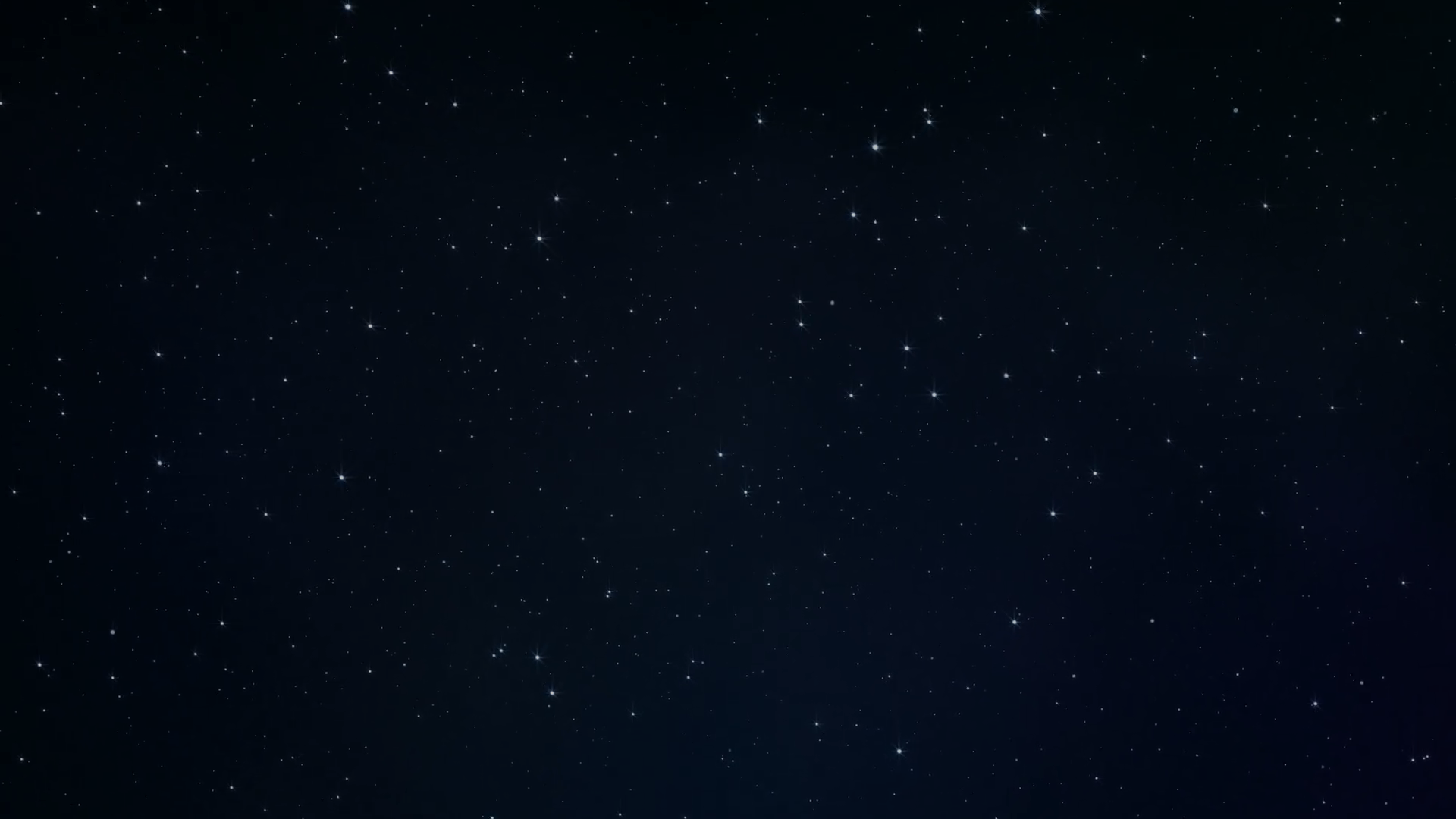 Поміркуємо
5. Яке походження кратерів на поверхні Місяця?
6.	Які небезпечні для життя промені затримує магнітне поле Землі? Шар озону в атмосфері Землі?
7. Чому на материках протягом року не спостерігається різкого перепаду температур?
8. Чому з поверхні Землі ми бачимо тільки одну півкулю Місяця?
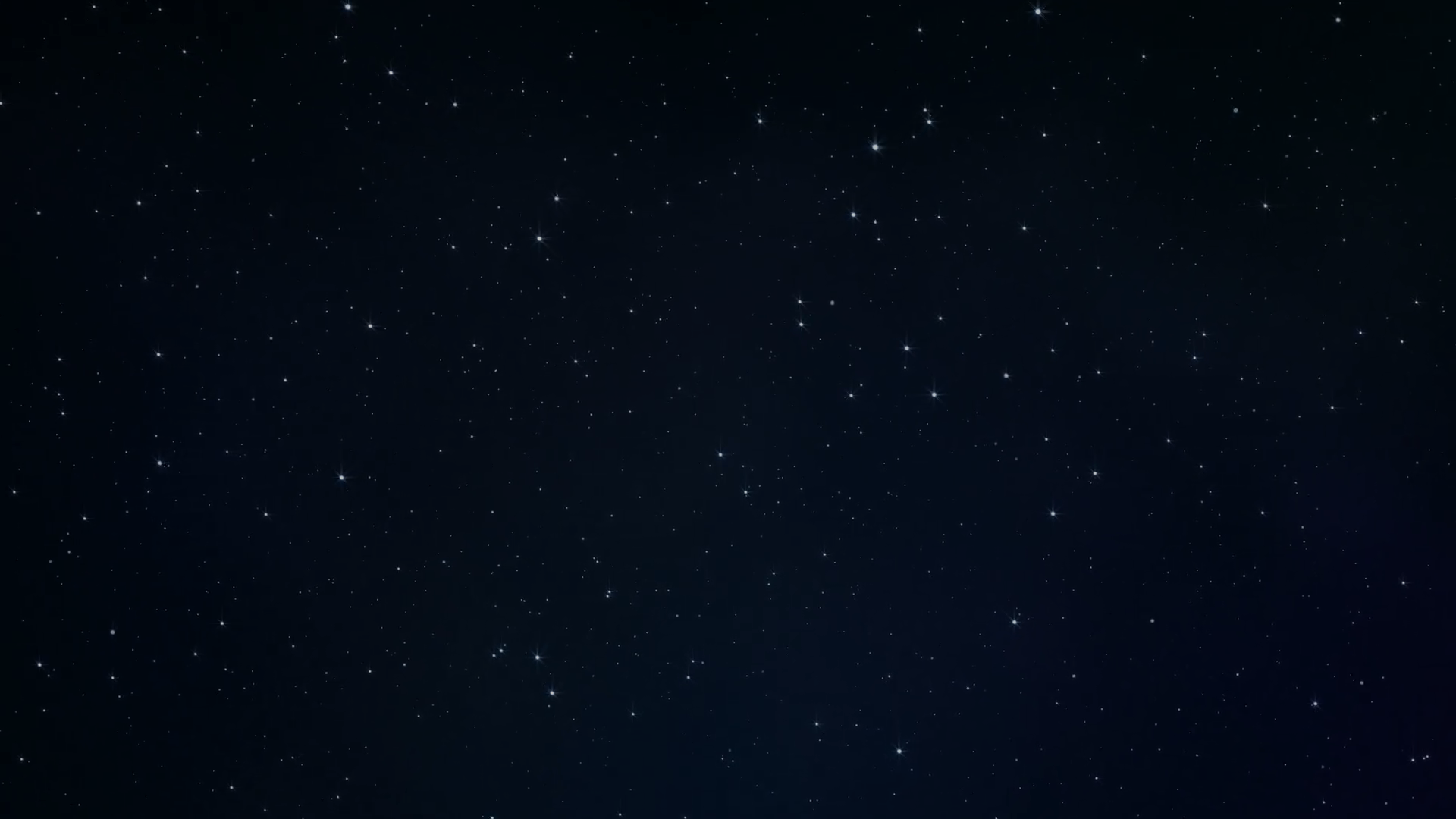 Поміркуємо
9.	Чому вода на поверхні Місяця не може існувати в рідкому стані?
10.	Як за допомогою спостережень сонячних затемнень зробити висновок про відсутність атмосфери на Місяці?
11.	У яких фазах Місяця припливи у Світовому океані будуть максимальними? Відовідь поясніть.
12.	Земля і Місяць знаходяться на майже однаковій відстані від Сонця. Чому фізичні умови на них так сильно відрізняються?
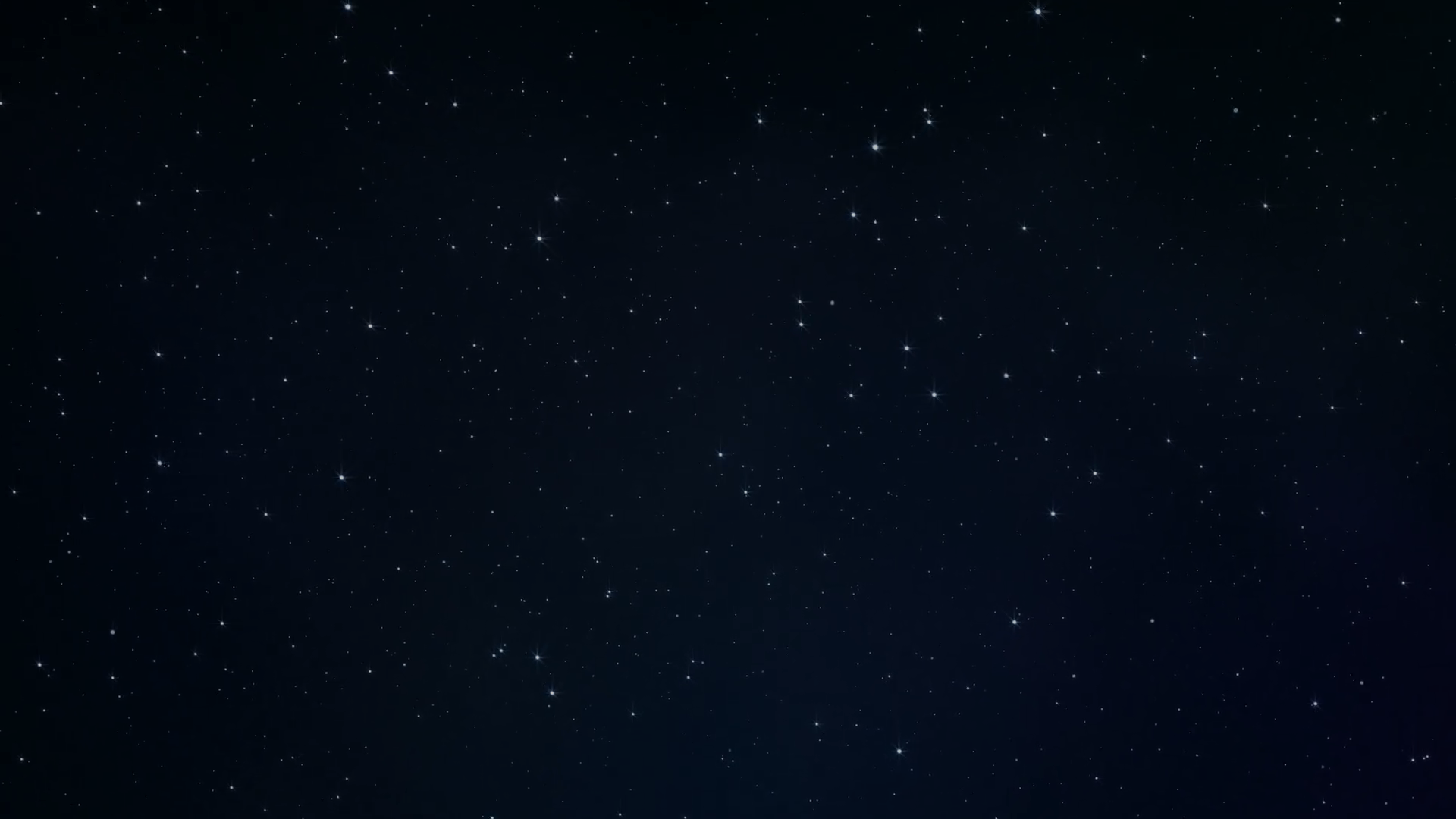 Рефлексія
	На уроці я зрозумів …
	На уроці найцікавішим було …
	На уроці мені було найважче …
	У мене виникло запитання …
	На наступний урок я хотів би …
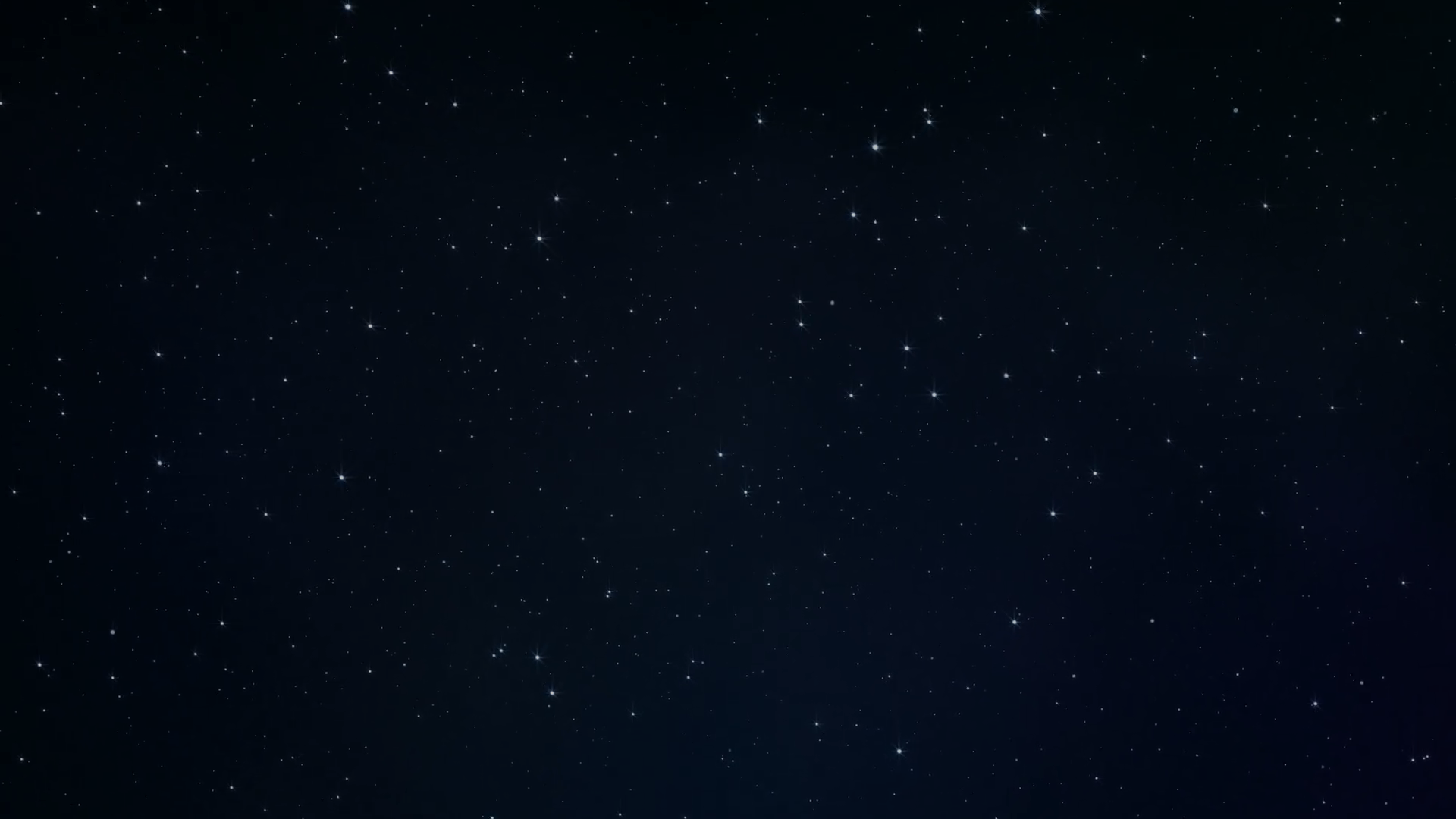 Домашнє завдання
Прочитати тема 3, пункт 1 (С. 43-46), 
Контрольні запитання 1-2 С. 50
Виконайте завдання. Визначте свою вагу на поверхні Місяця
Повідомлення, буклети, бюлетені, презентації на одну із тем:
Планета людей — Земля.
Вивчення та освоєння Місяця людиною
Колонізація Місяця
Суцільна темрява в ночі. Земля без Місяця